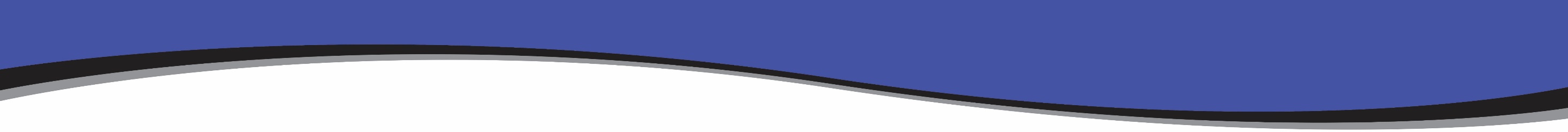 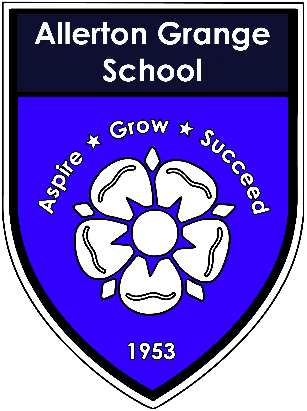 Year 11 Supporting Success Evening 2024
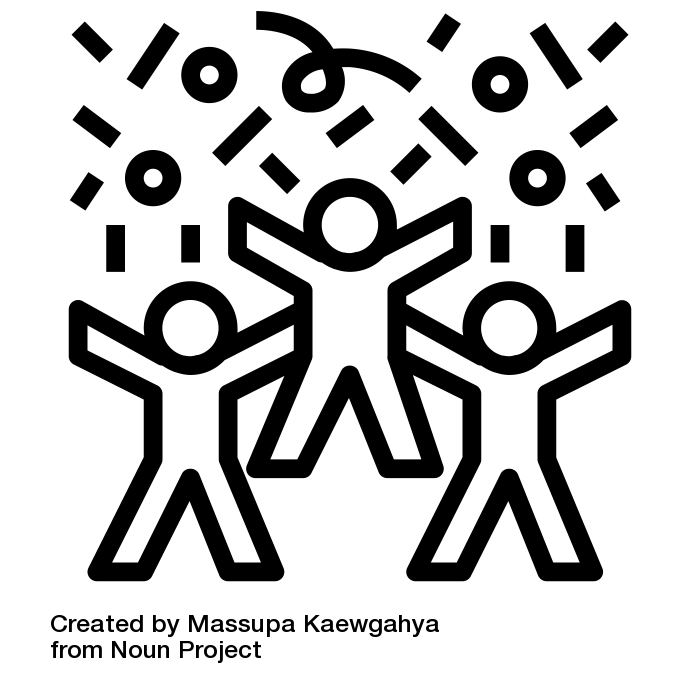 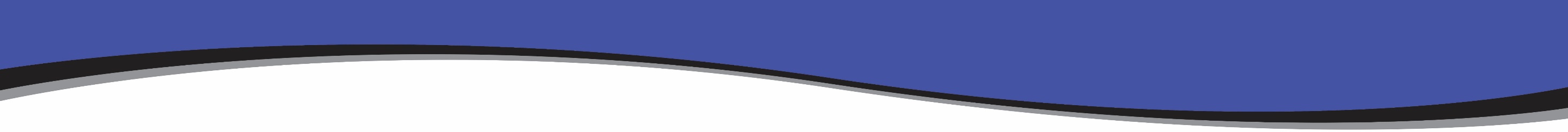 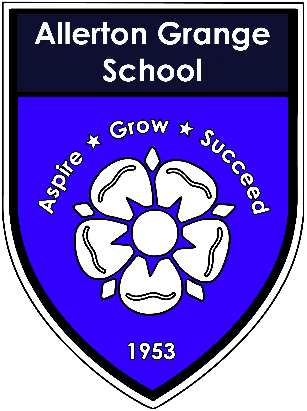 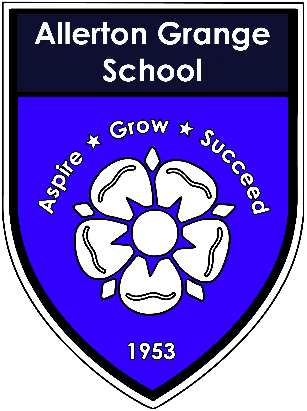 Agenda:
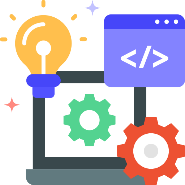 GCSE exams – operational aspects

Planning for effective revision

Revision strategies 

AGS – GCSE intervention

Well-being and support
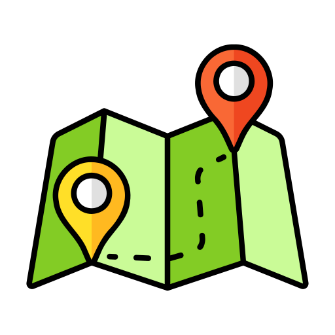 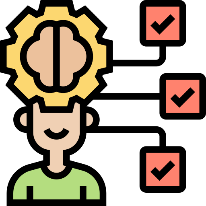 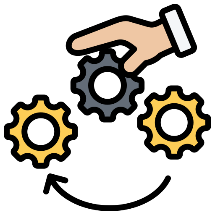 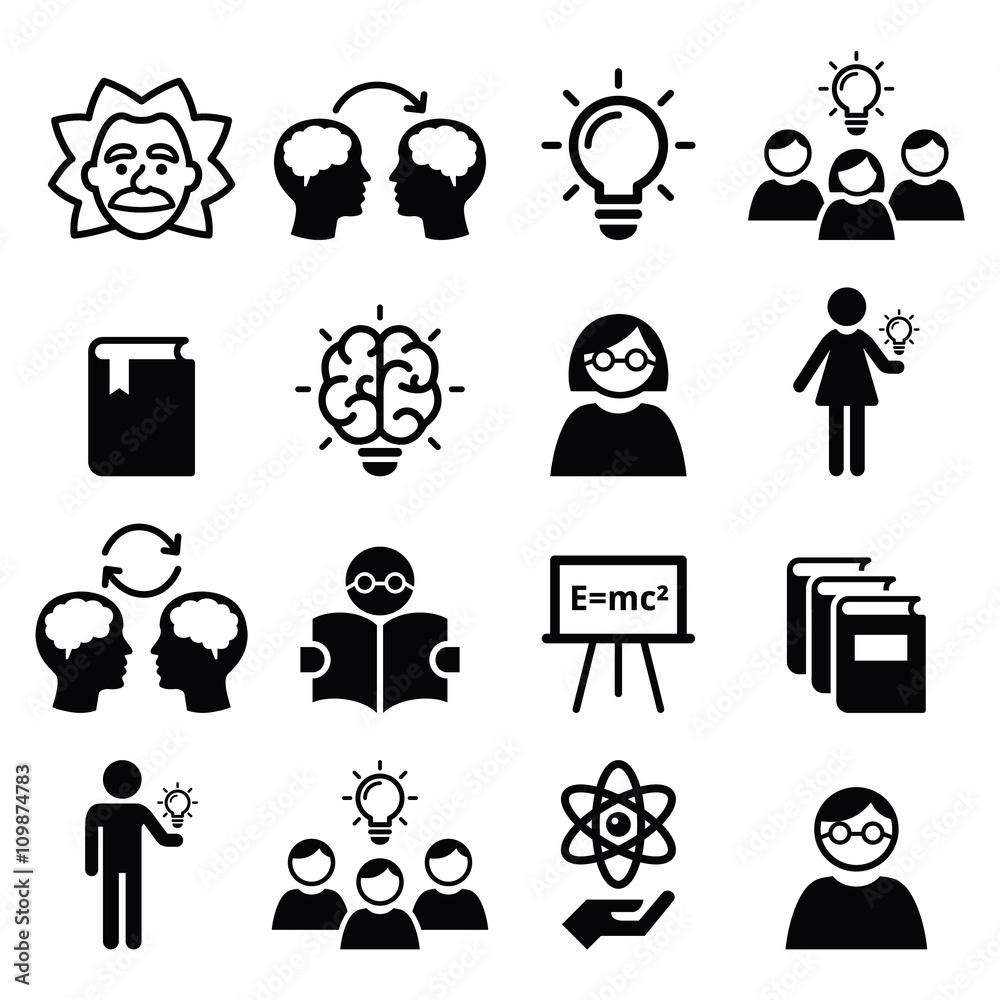 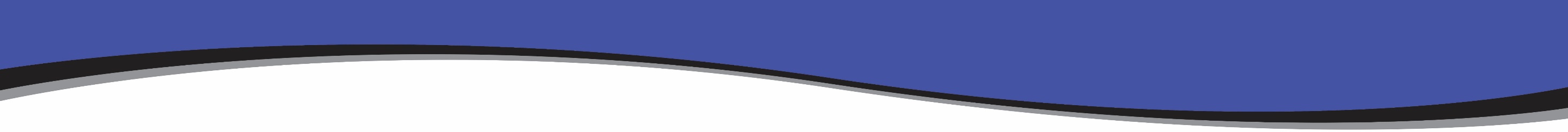 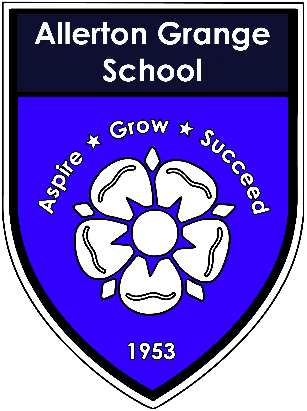 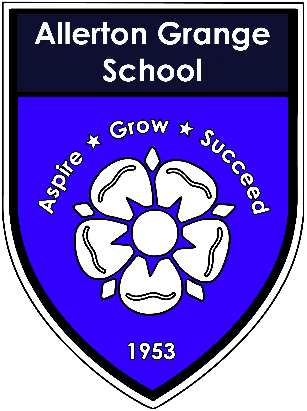 GCSE examinations 2024
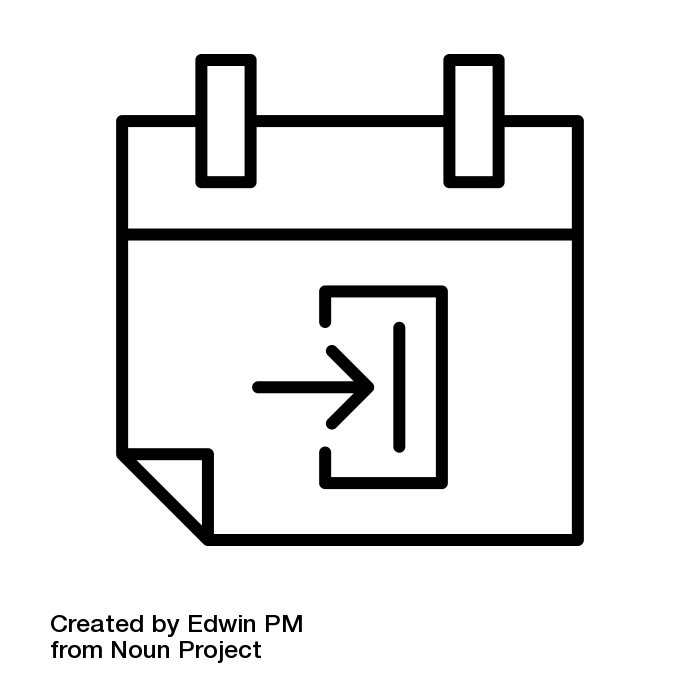 w/c 22nd April – Art/Tech/Photography and MFL Home languages GCSE exams

w/c 29th April – MFL speaking examinations begin

7th May 2024 – GCSE examinations begin in the hall.

21st June 2024 – GCSE examinations finish

Students must be available to come into school until 1st July official contingency period is over.
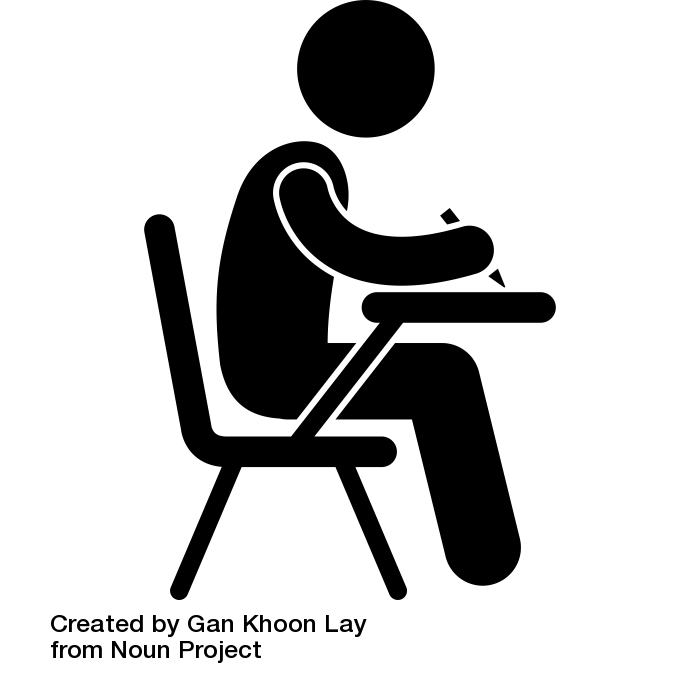 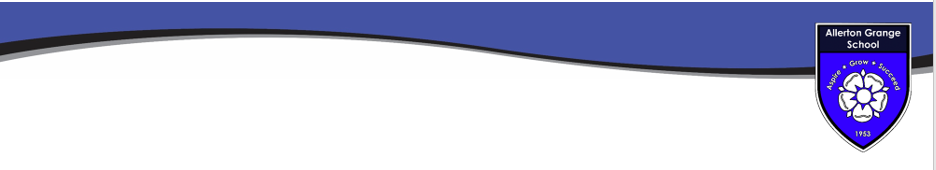 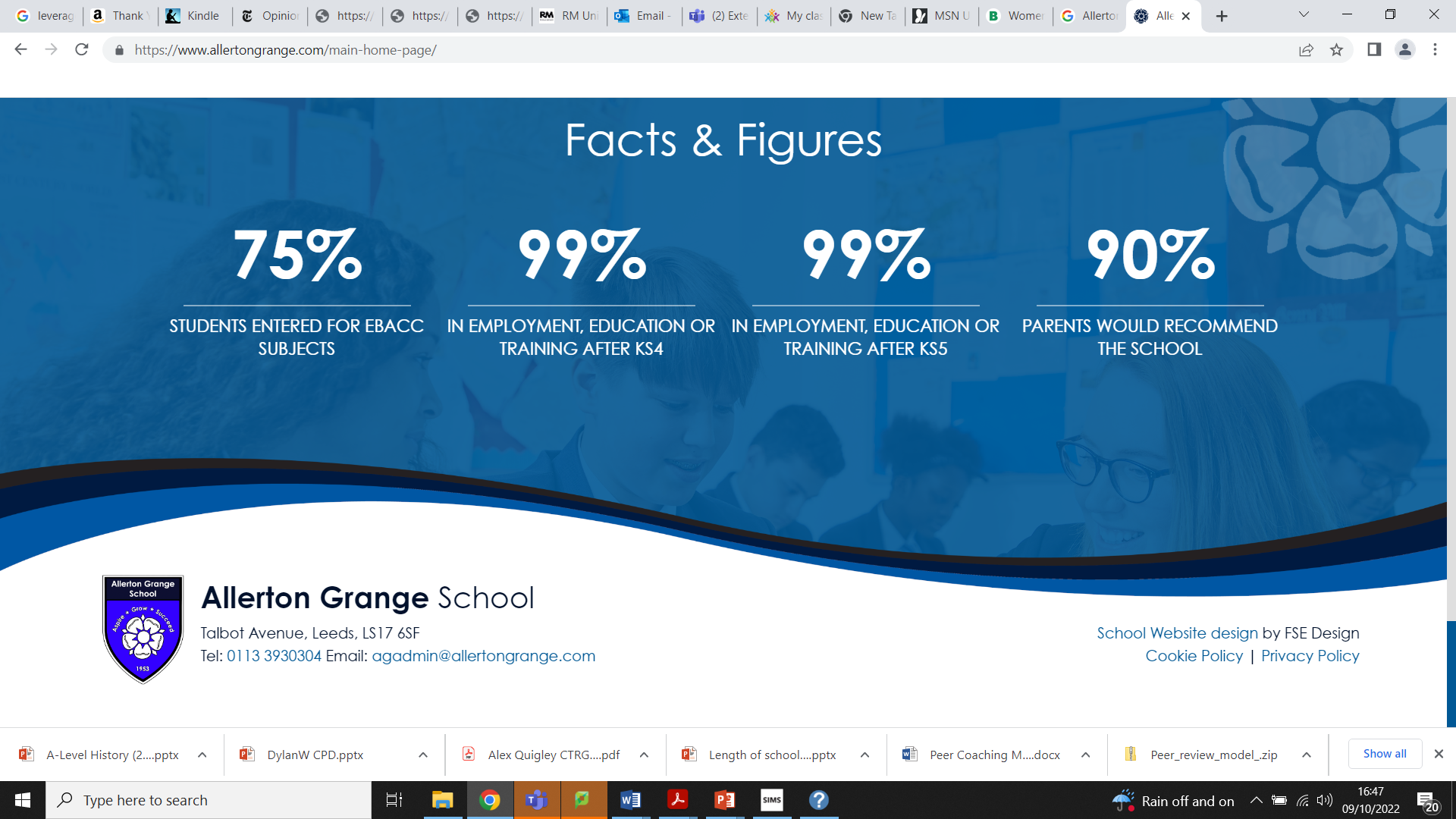 7th May 2024* - GCSE exams begin

6 weeks until they start (from w/c 25th March 2024)


Still time to make an impact
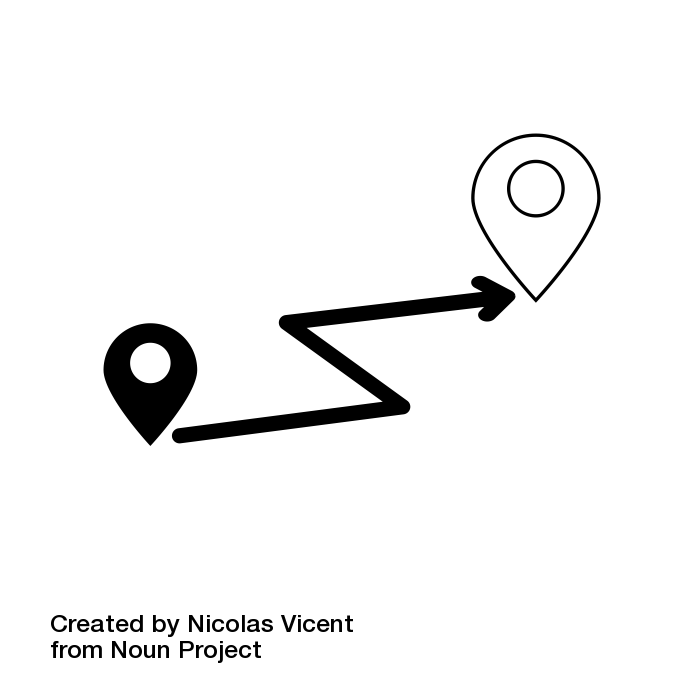 *Practical subjects may have some elements of the final assessments before then.
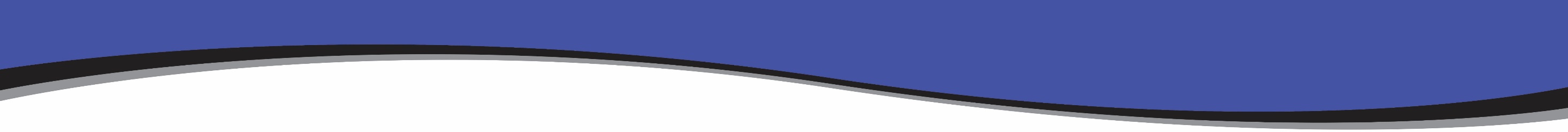 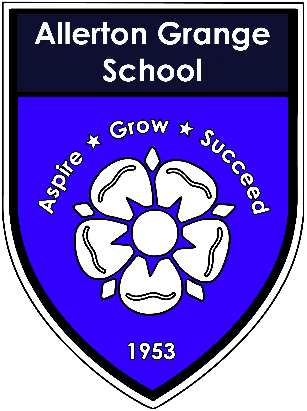 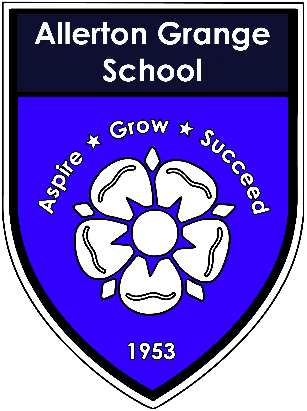 GCSE examinations 2024
Exceptional circumstances are exceptional
Return to complete pre-pandemic examinations – standards and expectations
Support your child’s attendance throughout the examination period

Late arrivals 
We have to inform the exam board 
Possible penalties e.g. marks deducted
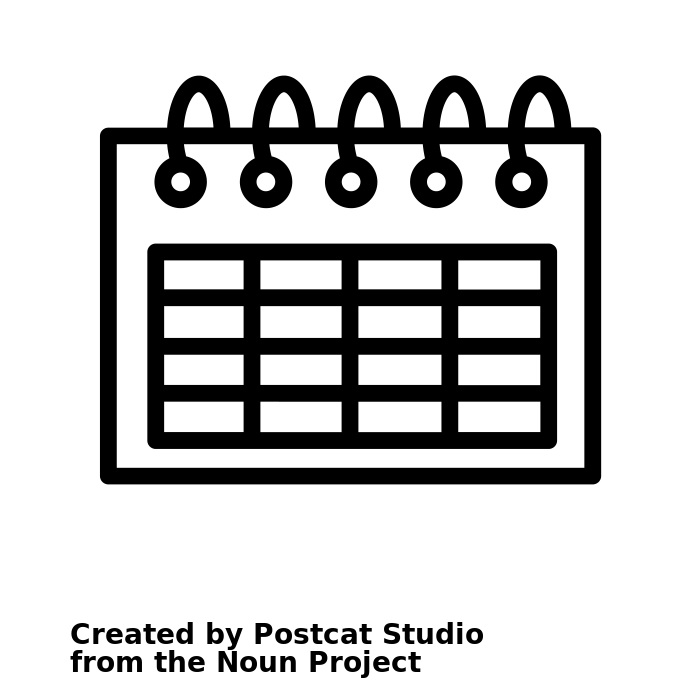 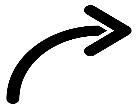 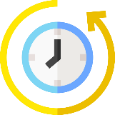 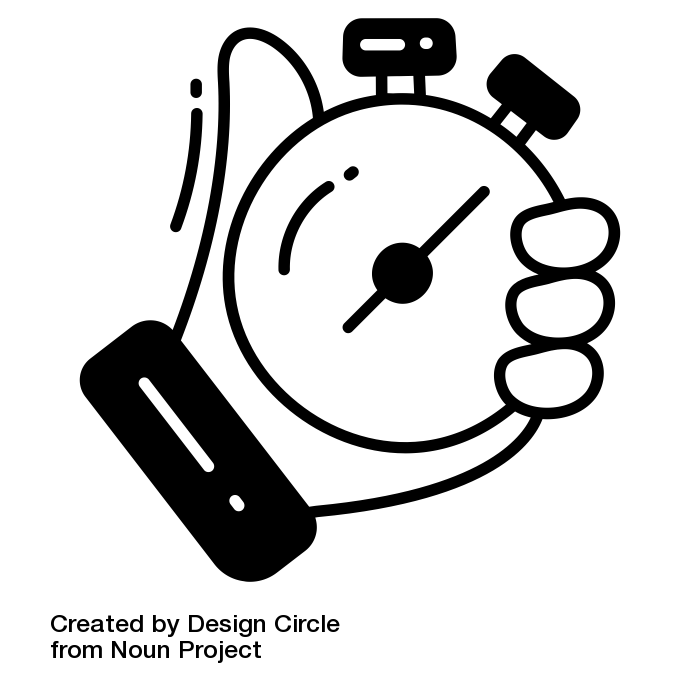 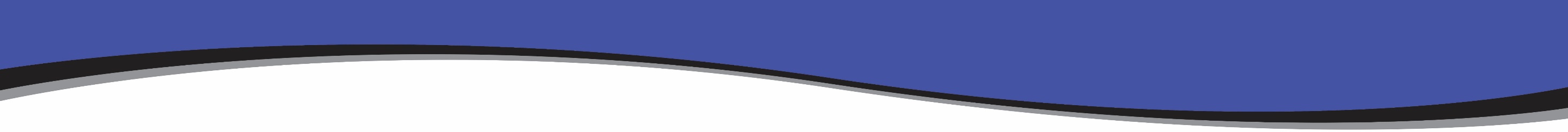 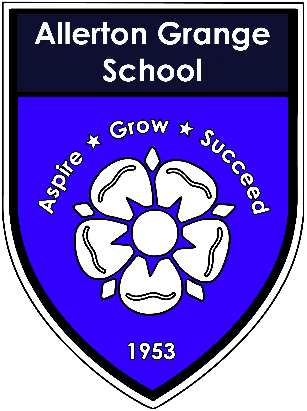 Equipment
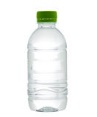 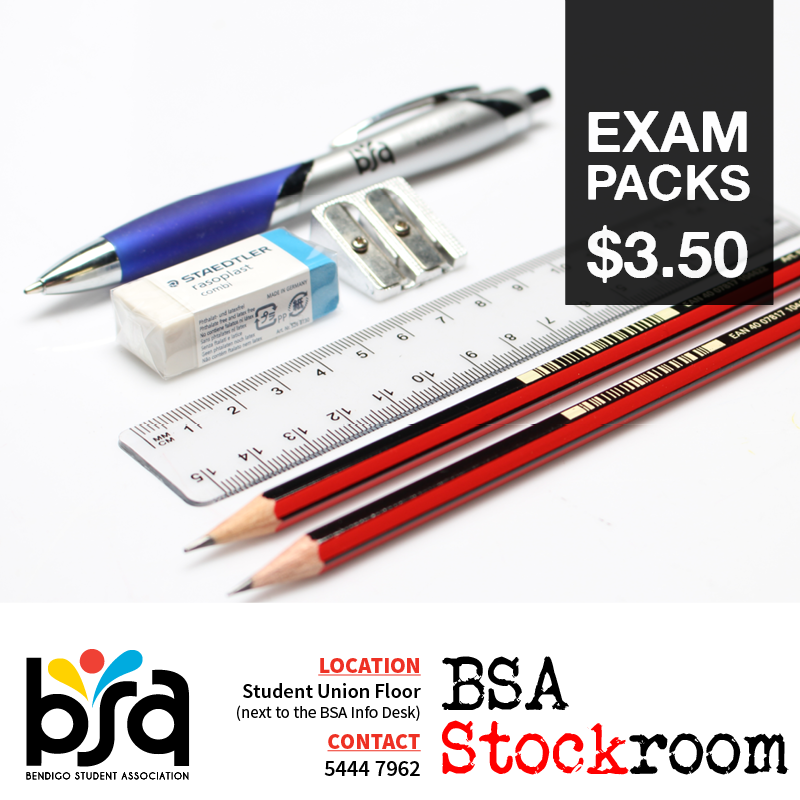 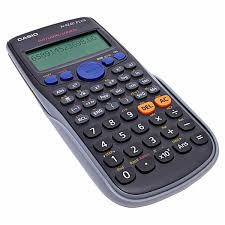 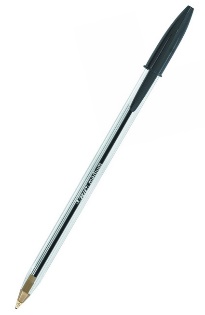 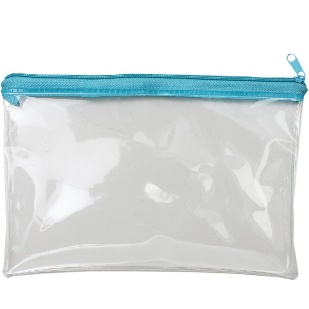 Water bottle - no label or writing
Calculator  - NO LID
Clear pencil case
BRING A PEN!!
General exam stationary
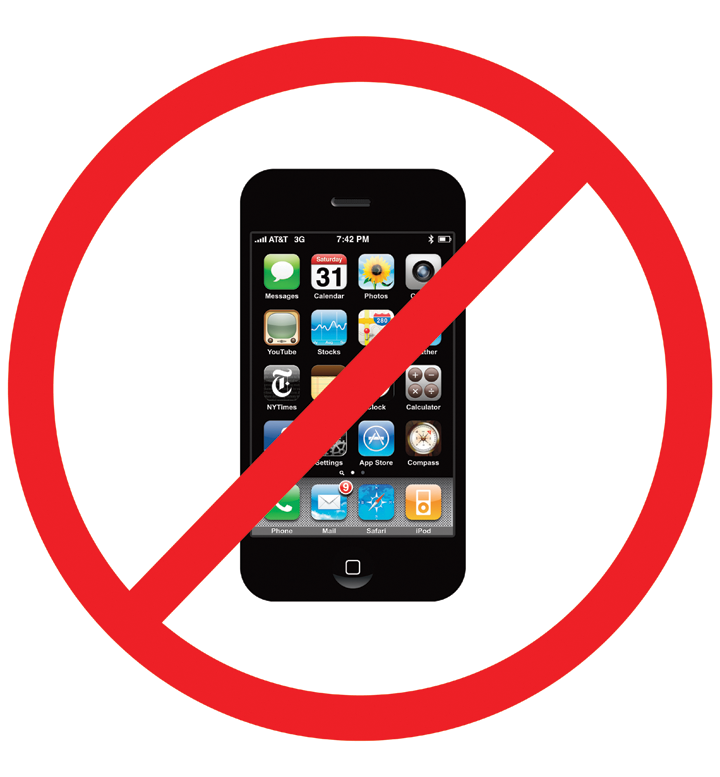 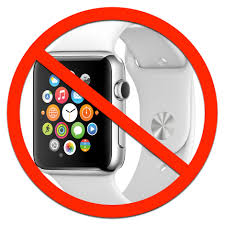 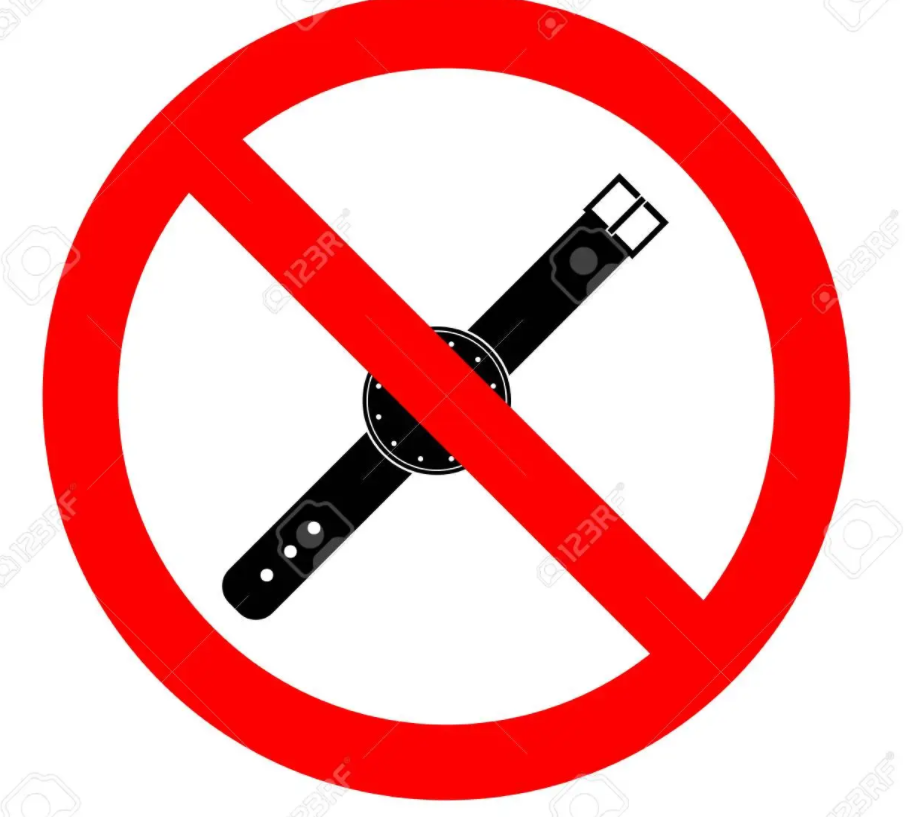 Remember: possession of unauthorised material is breaking the rules, even if you do not intend to use it, and you will be subject to penalty and possible disqualification
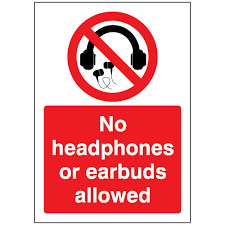 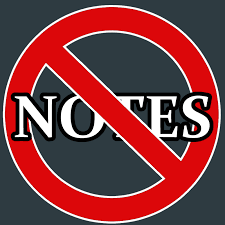 NO HEADPHONES
NO NOTES
NO PHONES
NO WATCHES
[Speaker Notes: 5 minute task:

1 minute individually to jot down ideas – eg: 
Prepare for the day
Make sure has the right equipment
Care for them
Know them well

1 minute to share ideas on the table

3 minutes to feed back to room

Staff encouraged to jot down ideas on their own copy

Share the points from the role of a form tutor]
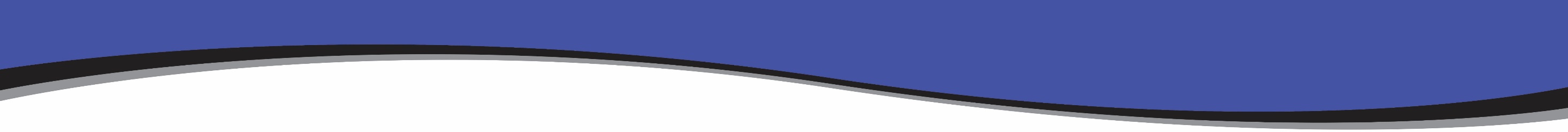 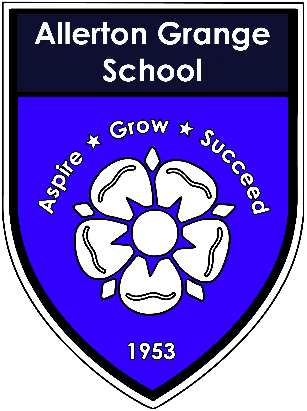 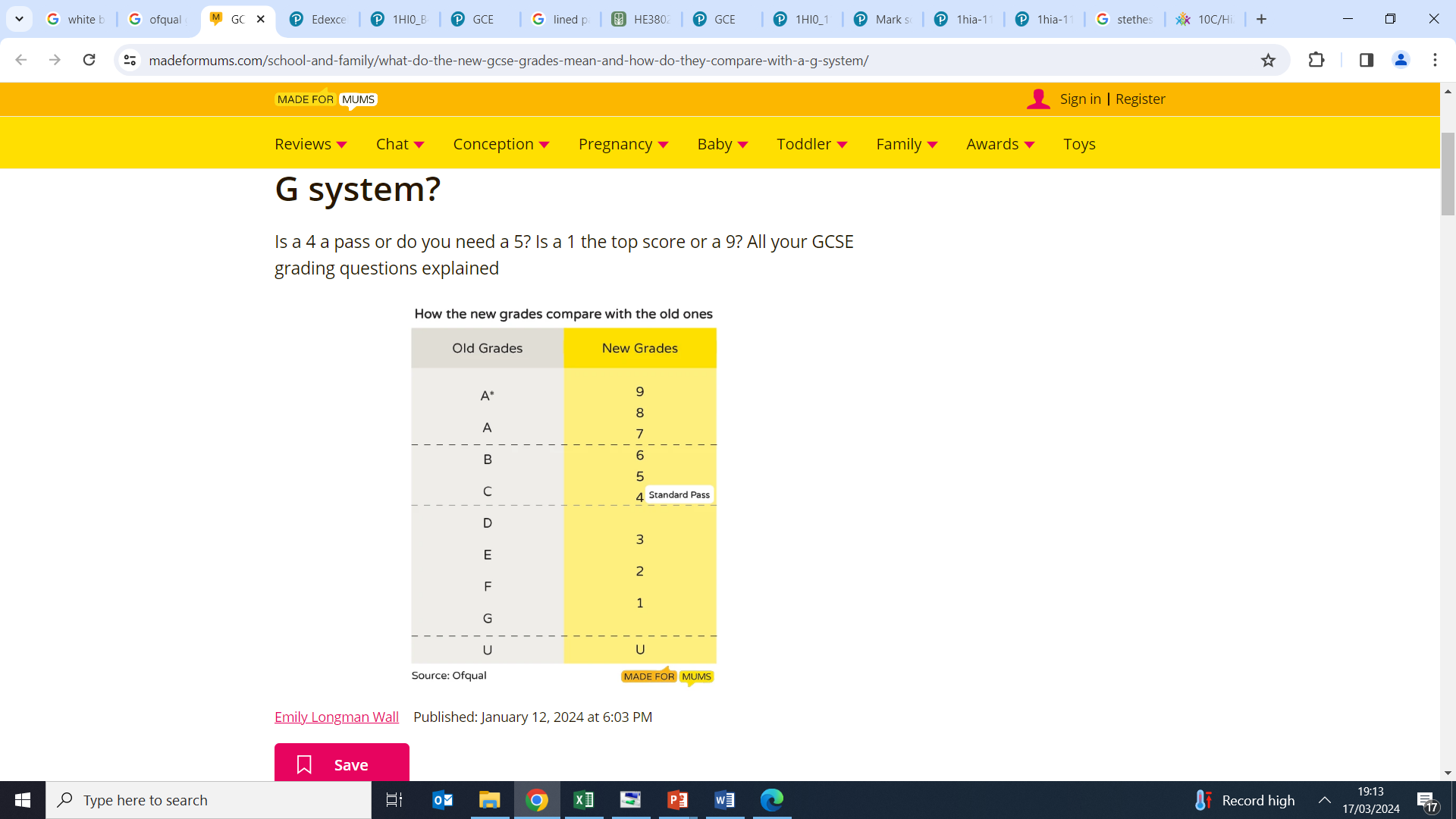 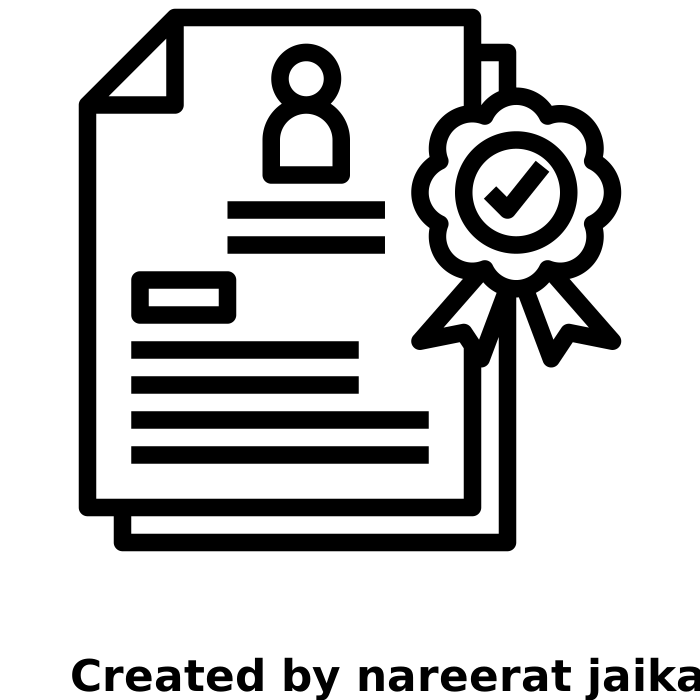 GCSE Grading system
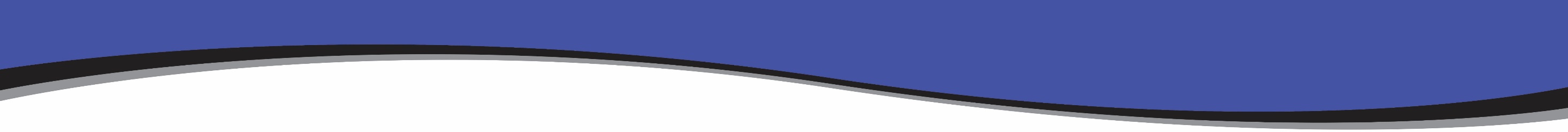 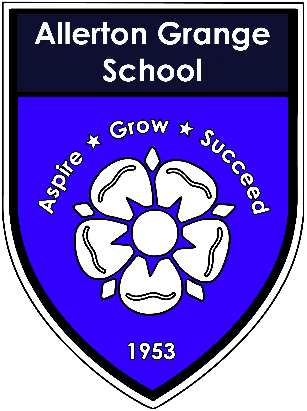 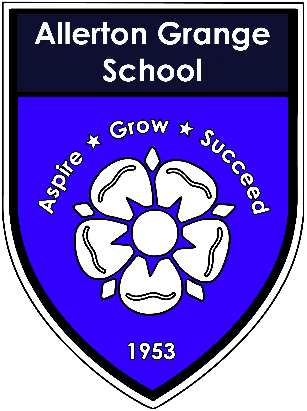 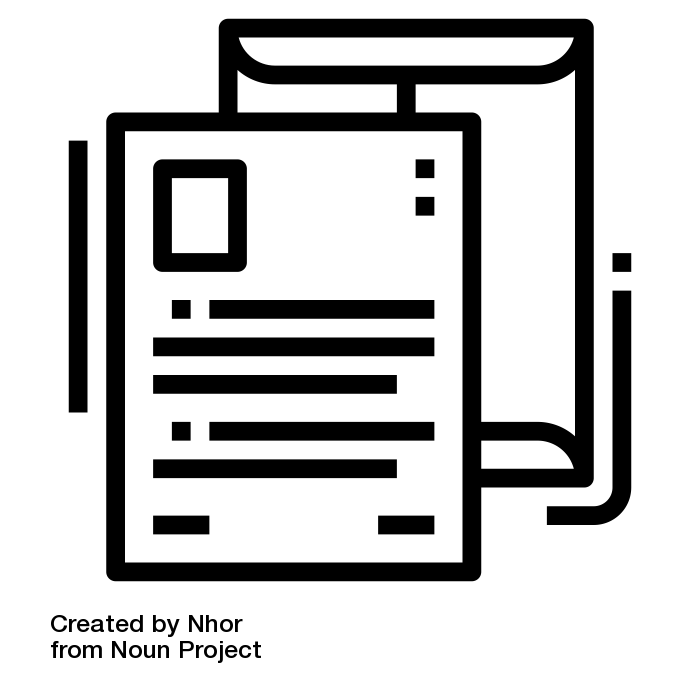 Results Day  - Thursday 22nd August 2024

Students have to provide consent for the CL to access their script

Permission slip signed by the student on the day

Student has to e-mail to provide permission if your child does not collect their script

Concerns with exams – e-mail the Subject Curriculum leader

Career’s adviser available
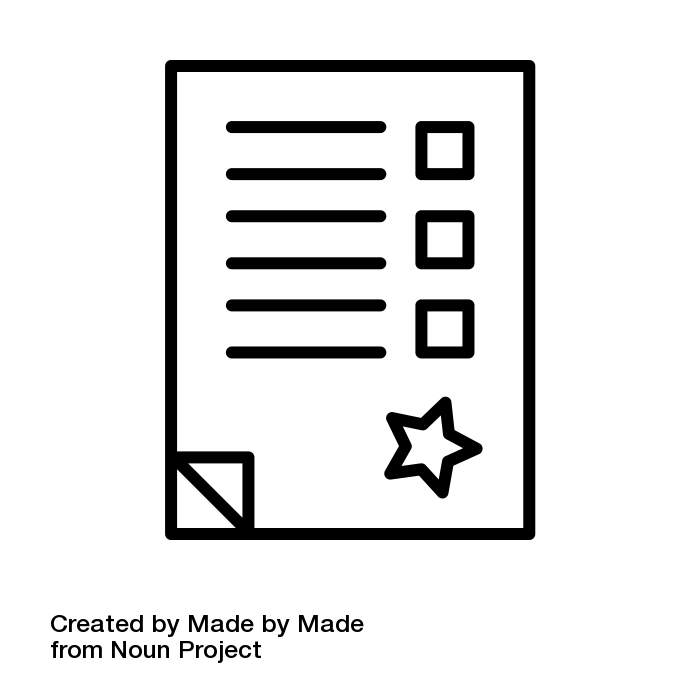 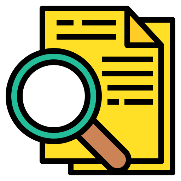 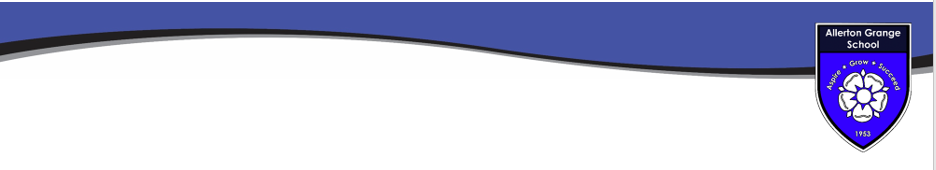 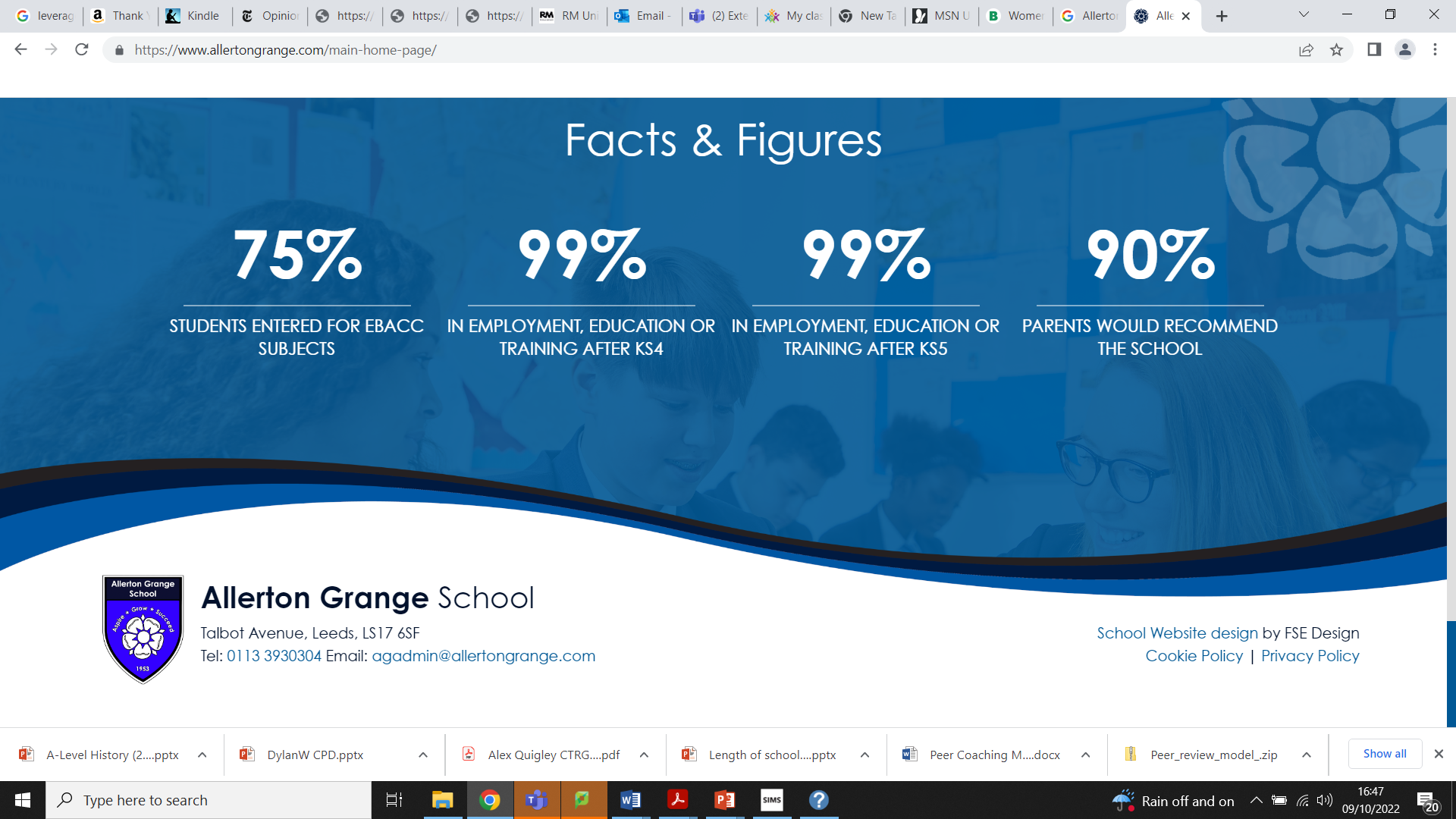 Clarity of revision

Subject specific FACE IT revision model. 
   This will help scaffold your revision techniques.


2. GCSE topic check lists for each paper


3. Specification for each unit (on website).
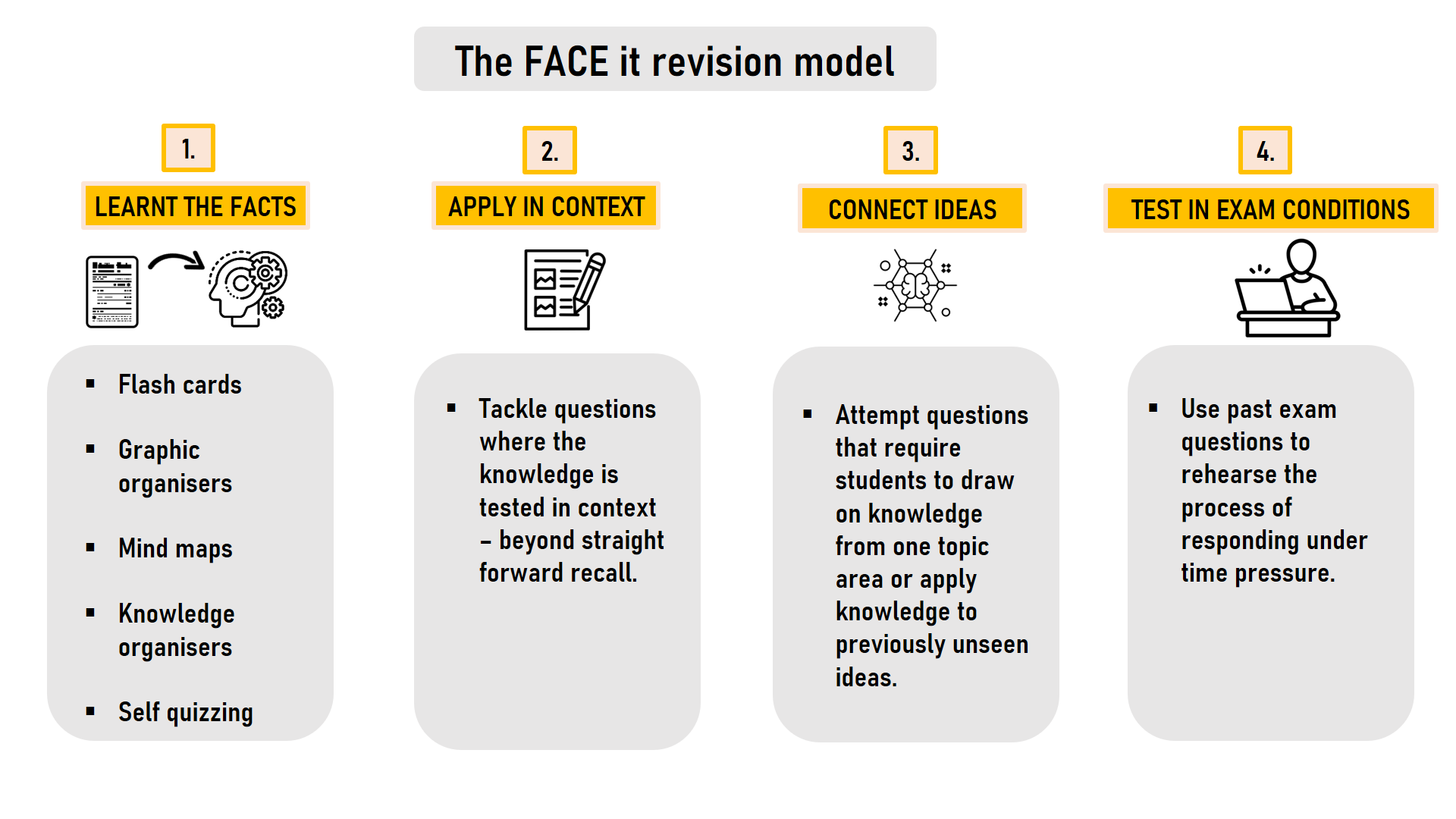 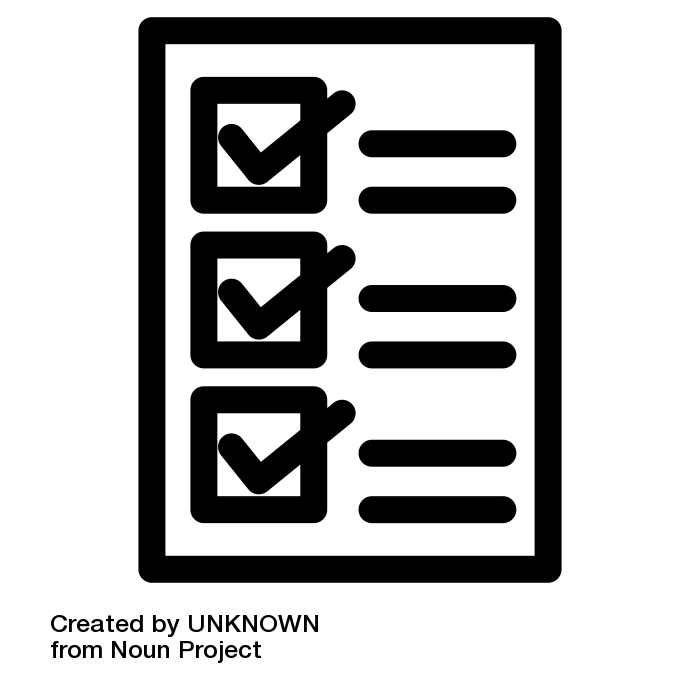 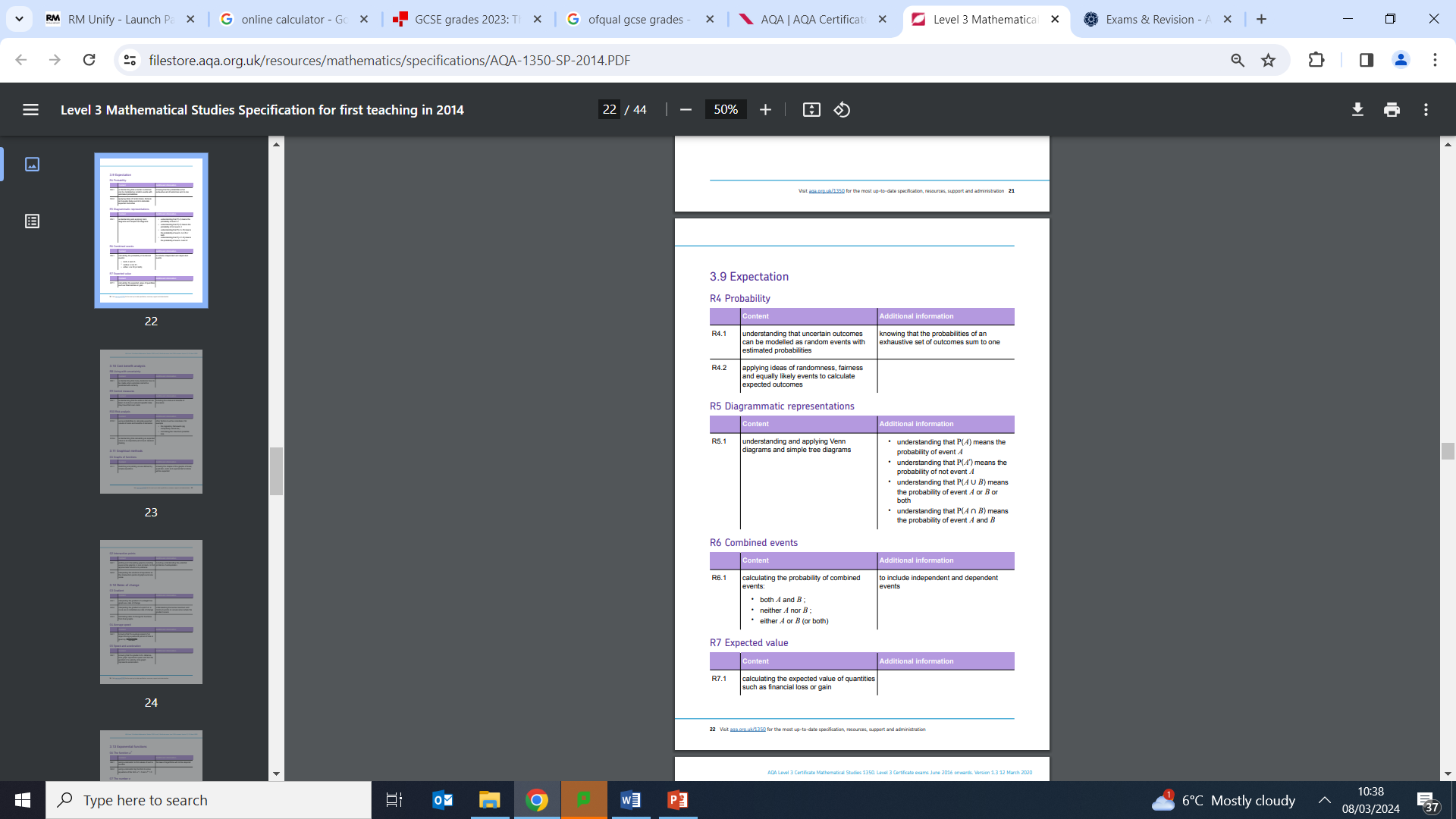 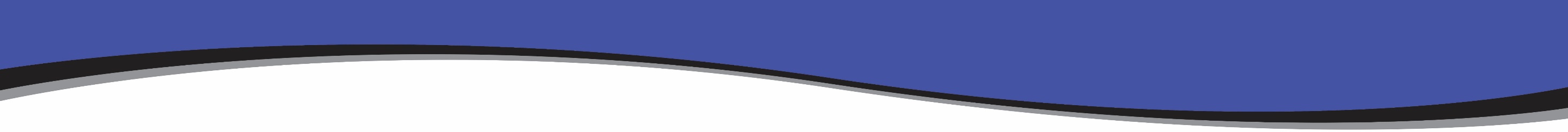 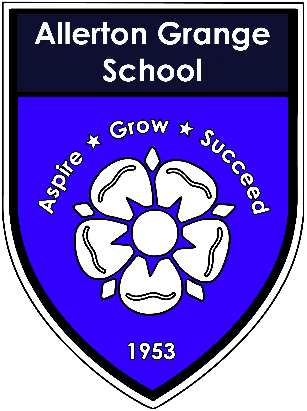 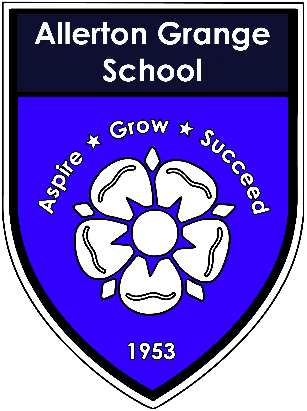 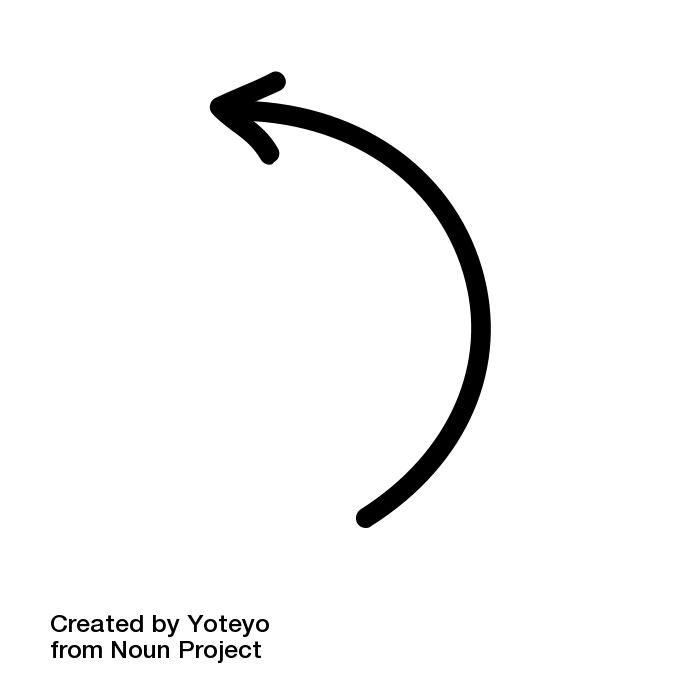 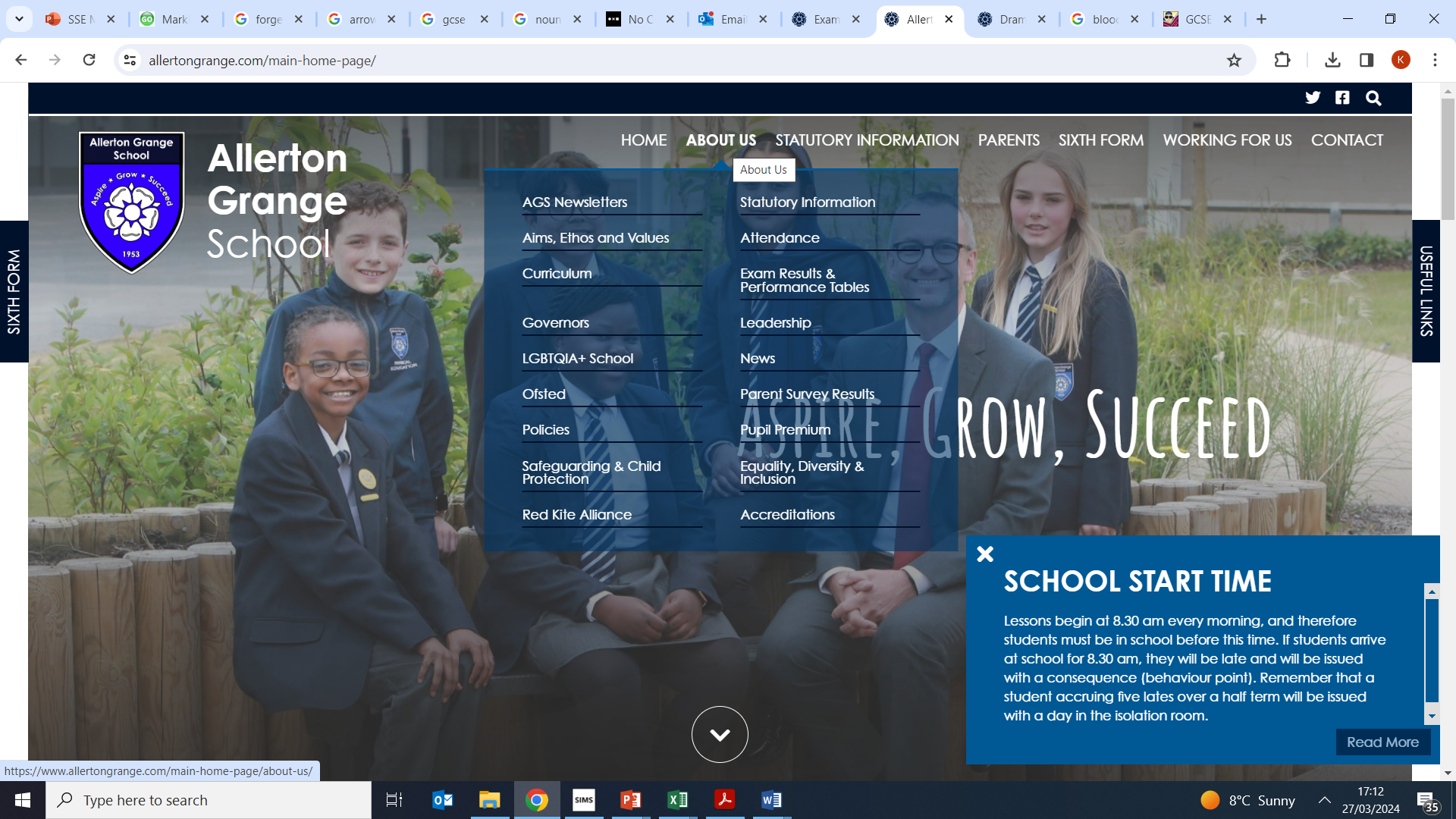 Online resources
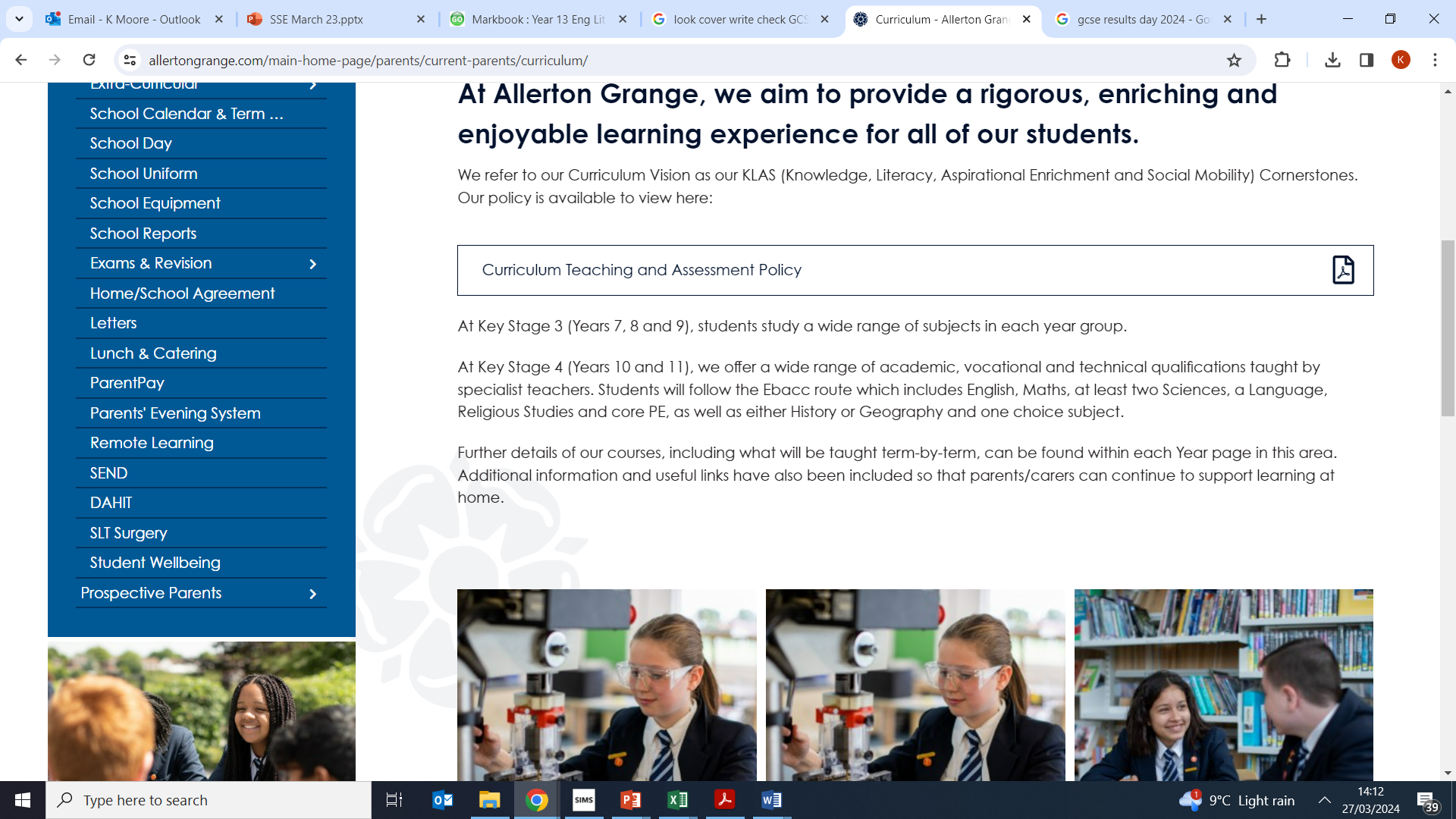 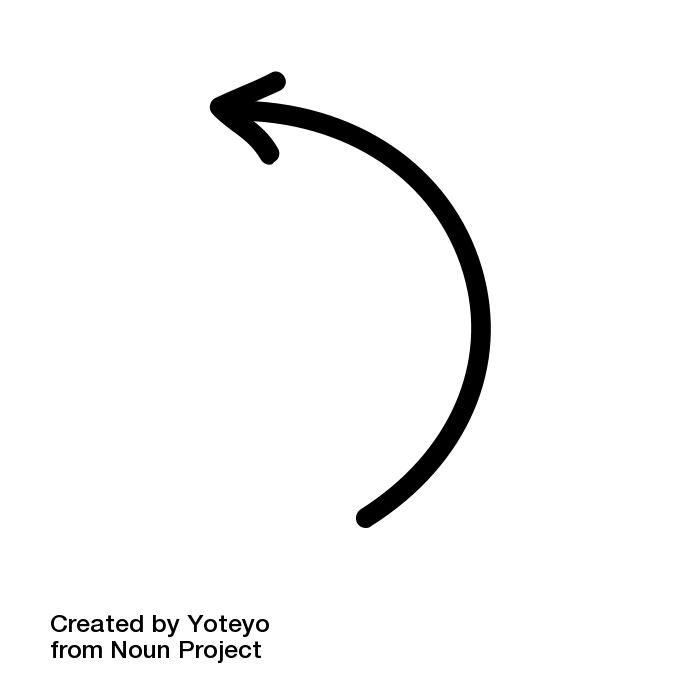 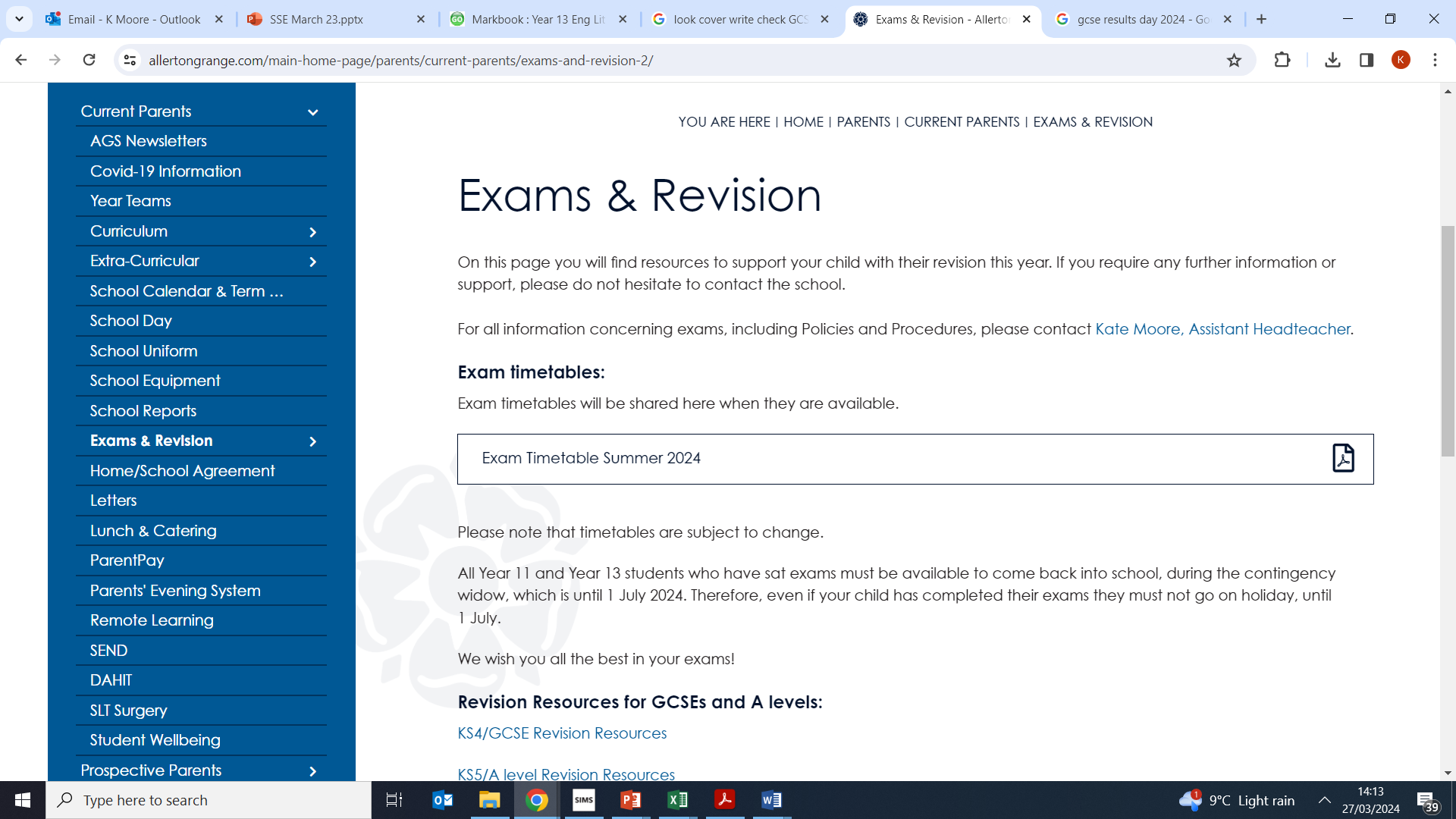 1.
2.
3.
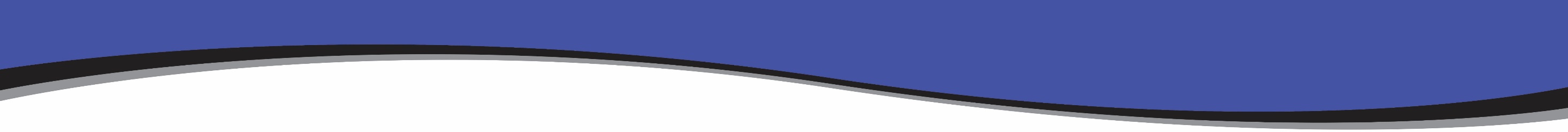 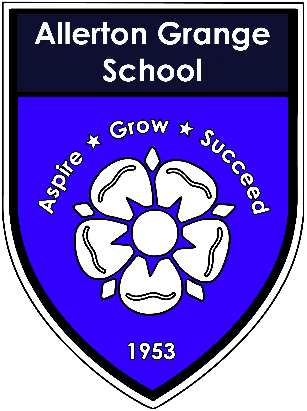 Plan revision
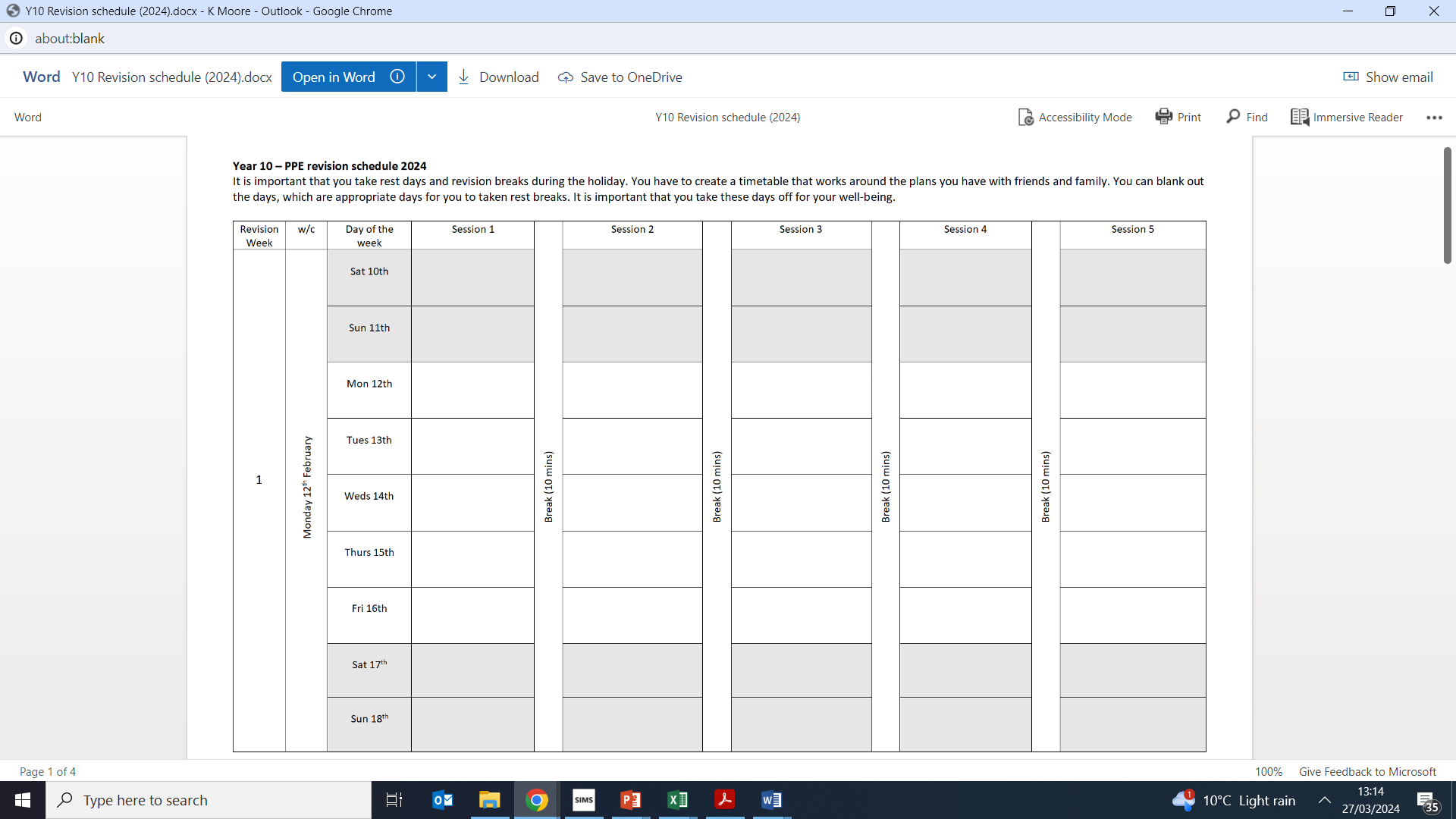 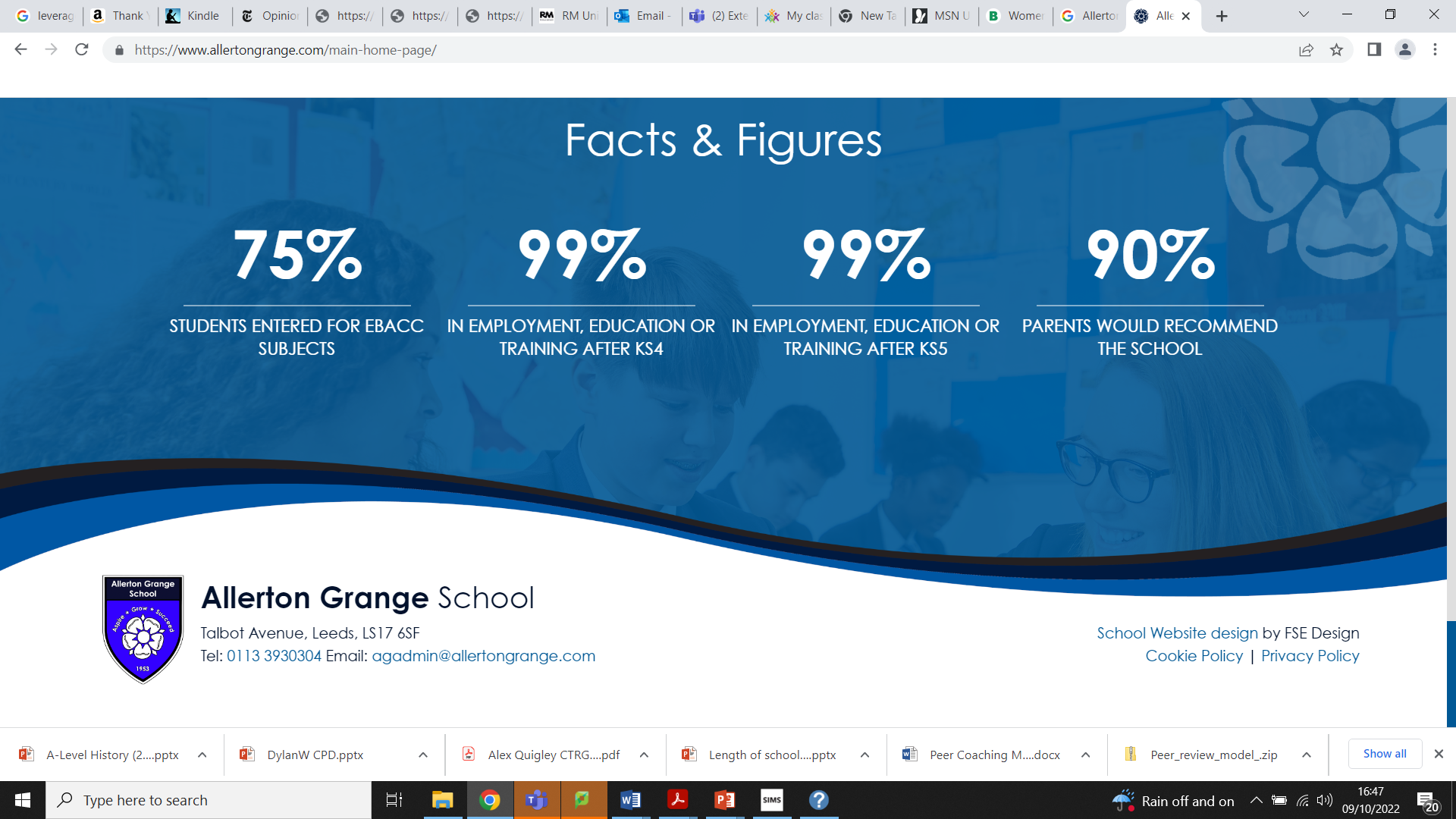 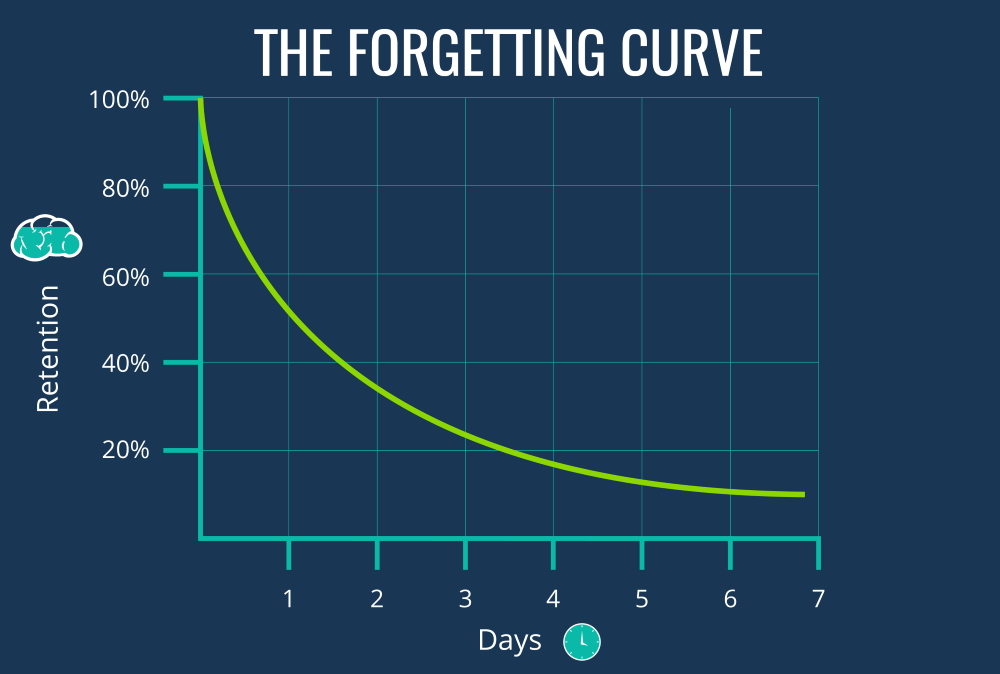 Maximising revision
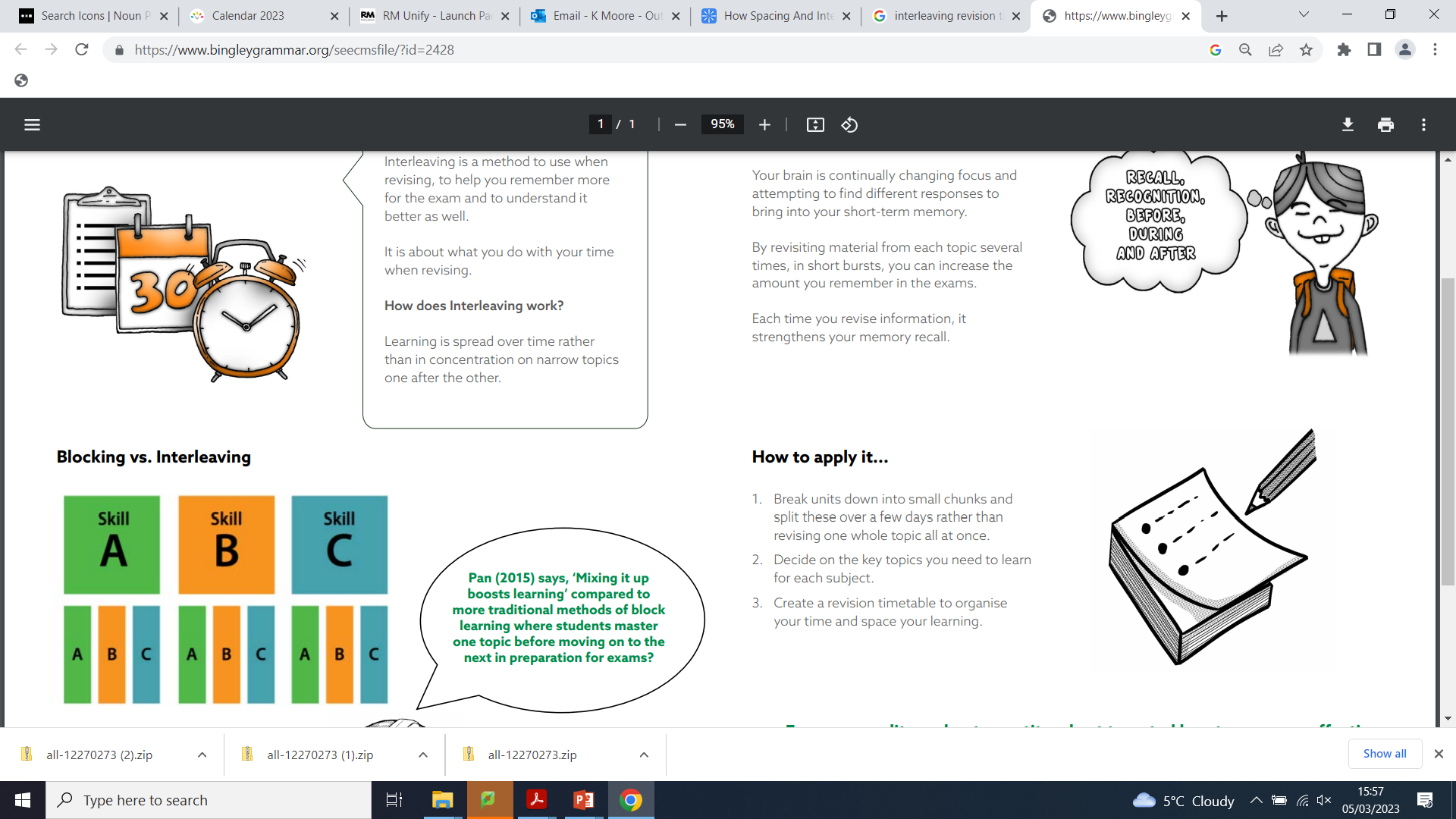 Interleaving
1. Short sessions – 30 minutes

2. Switch between topics
 
3. Include breaks

4. Mix it up
The opposite of cramming
[Speaker Notes: 4. For example, if they are revising trigonometry, they should avoid answering all questions about calculating an angle and then all about calculating a length. It is better if they do them in a random order. That way, they will be learning how to find out the answer from the question, instead of already knowing which formulae to use.]
Maximizing Revision
Interleaving
GCSE Biology includes:

 Health
 Responses to the environment 
Evolution
Ecology 
Cells
Photosynthesis 
Organisms and their environments • Protein functions and uses 
Respiration
Genetics 
Speciation
Chunk down revision

Specific topics not generic subjects

It’s best to deal with each element or topic of the course.
The opposite of cramming
[Speaker Notes: 4. For example, if they are revising trigonometry, they should avoid answering all questions about calculating an angle and then all about calculating a length. It is better if they do them in a random order. That way, they will be learning how to find out the answer from the question, instead of already knowing which formulae to use.]
Maximising revision
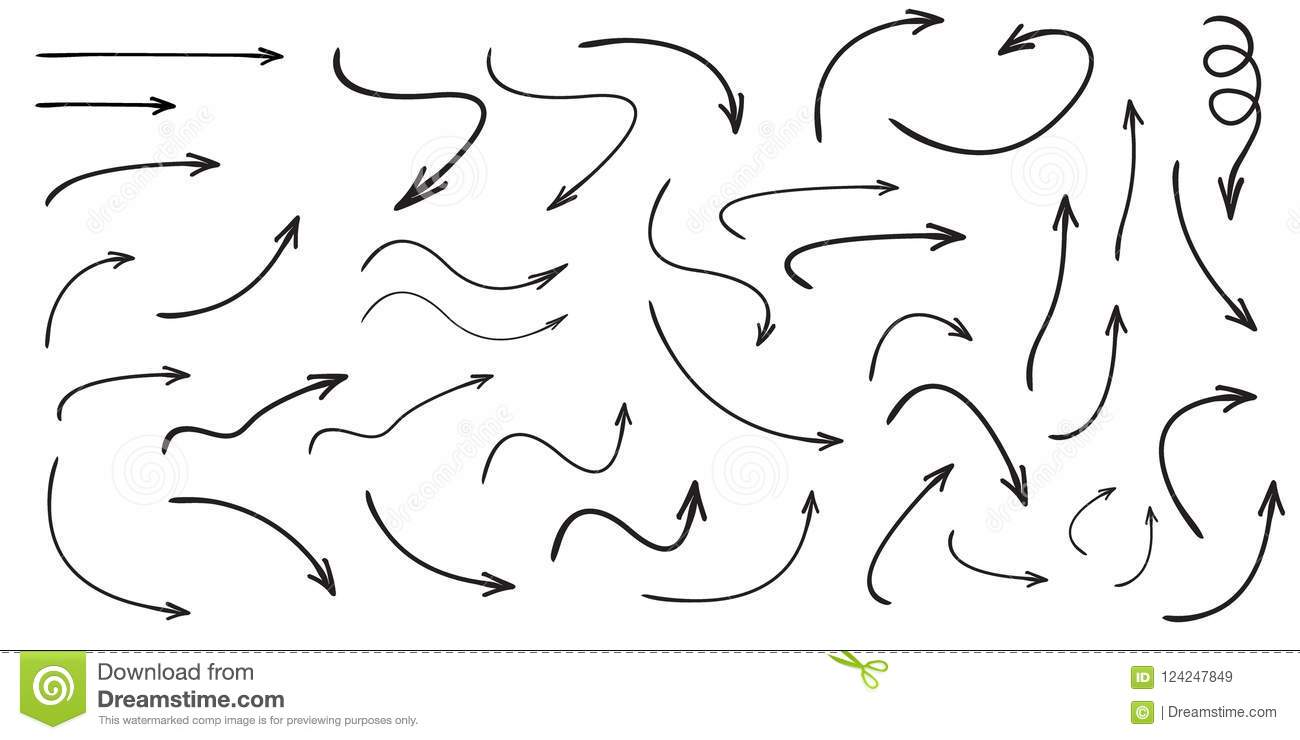 Spaced Retrieval
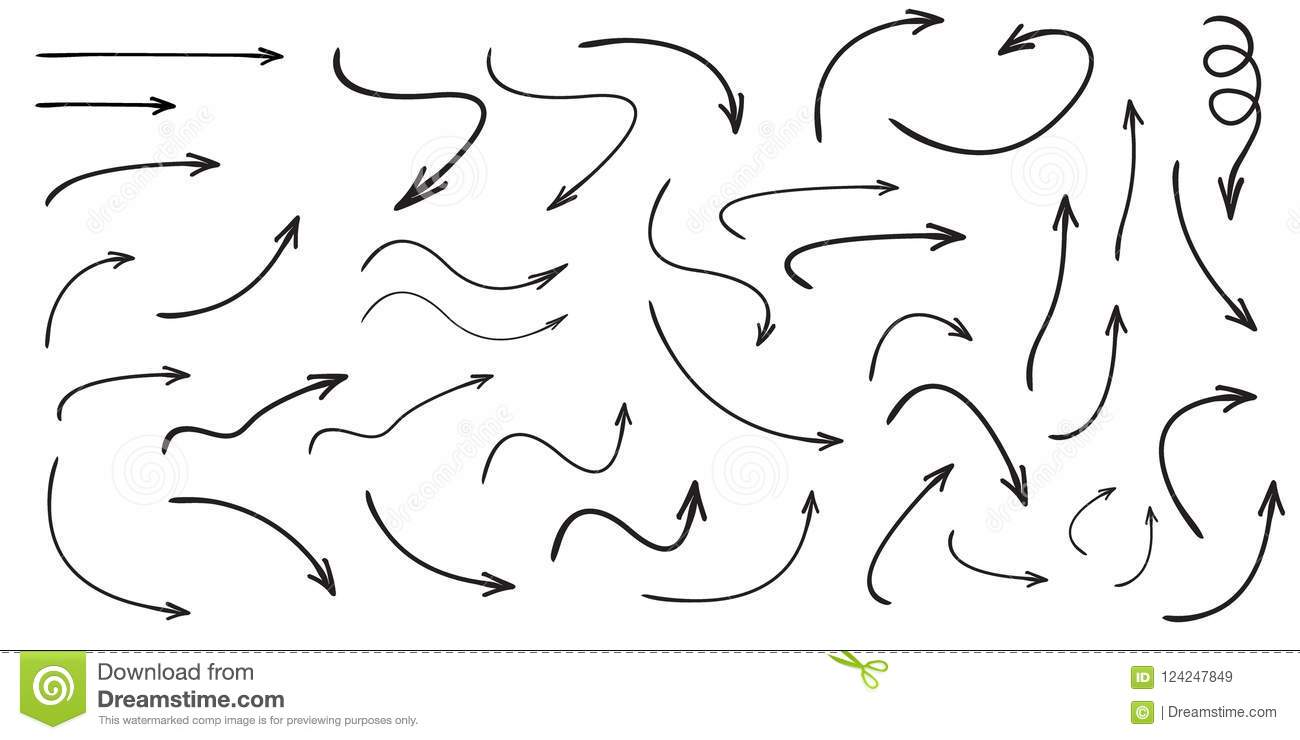 short, sharp bursts of learning

Revisit and self-test

Builds memory recall
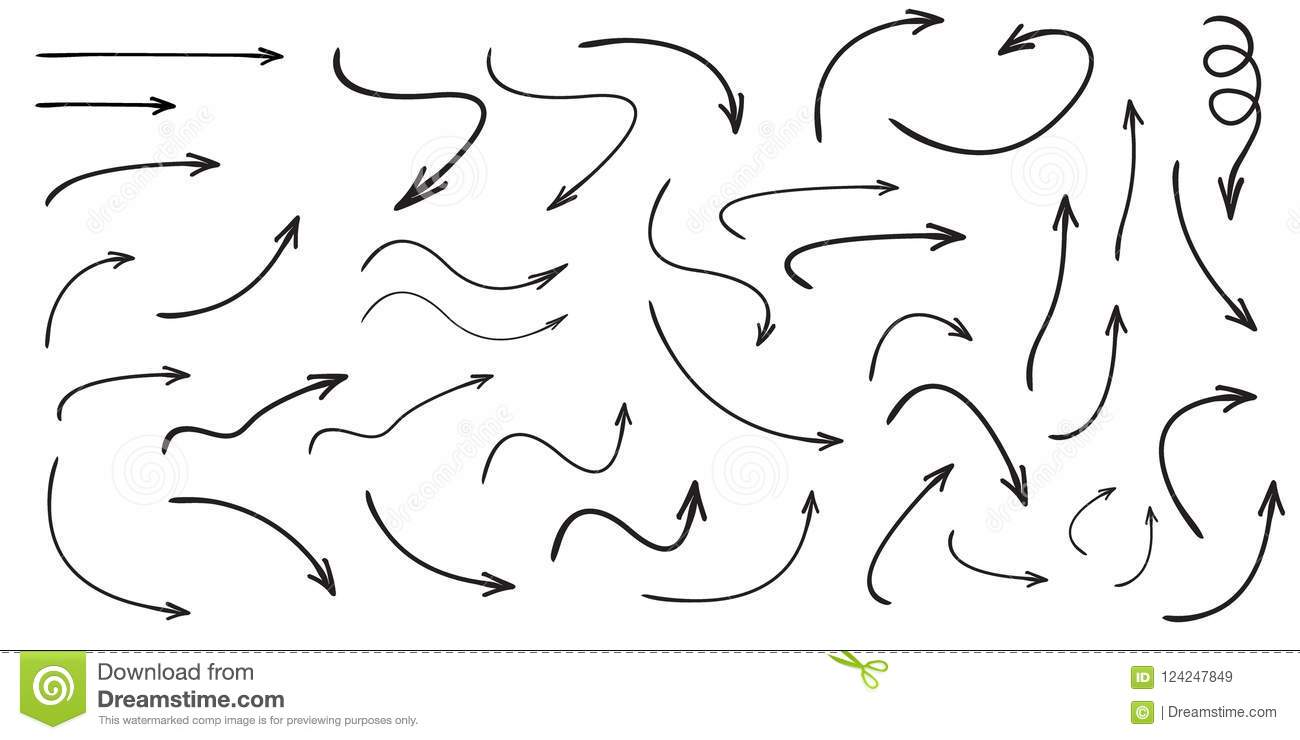 End of week 1
Week 3
Day 1
Week 2
Involves planning a revision schedule
The FACE it revision model
1.
2.
3.
4.
LEARNT THE FACTS
APPLY IN CONTEXT
CONNECT IDEAS
TEST IN EXAM CONDITIONS
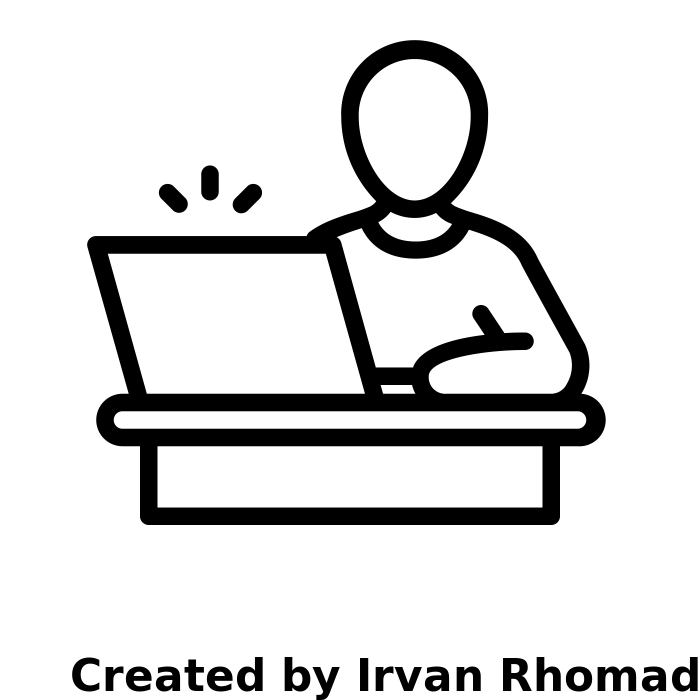 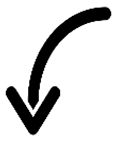 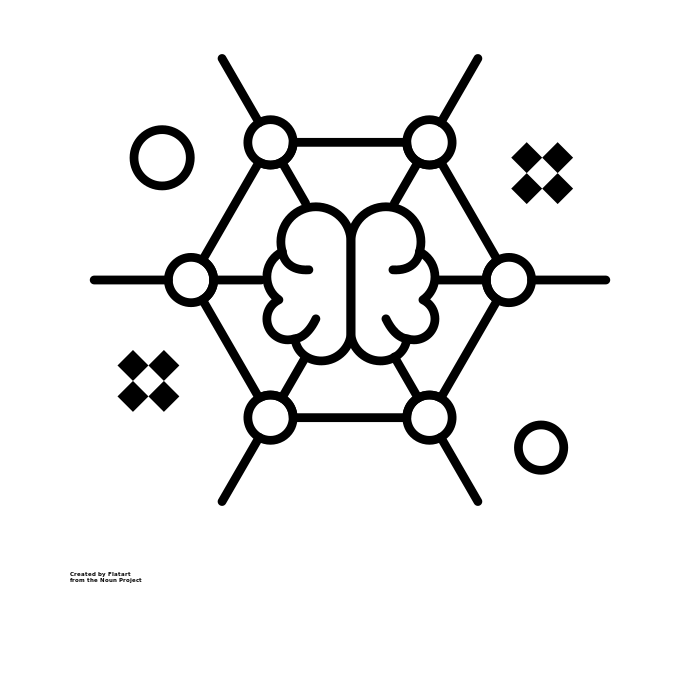 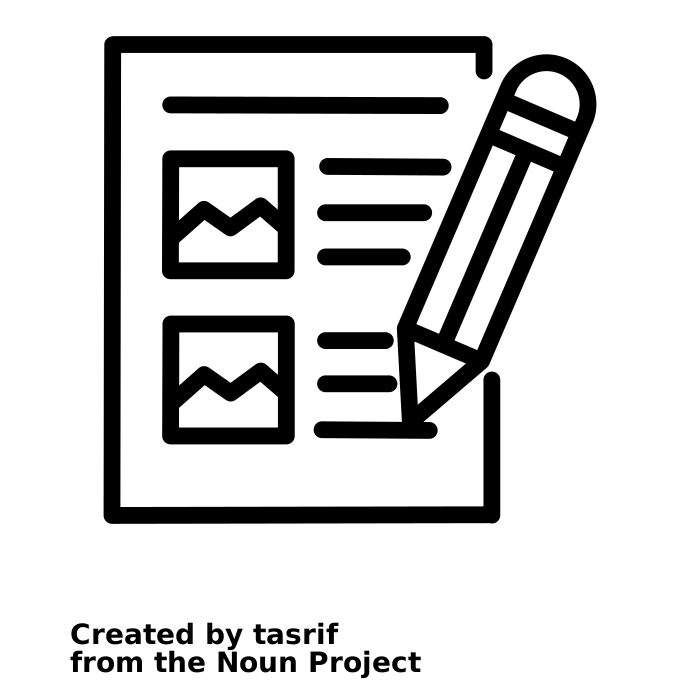 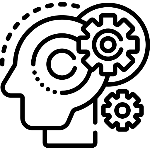 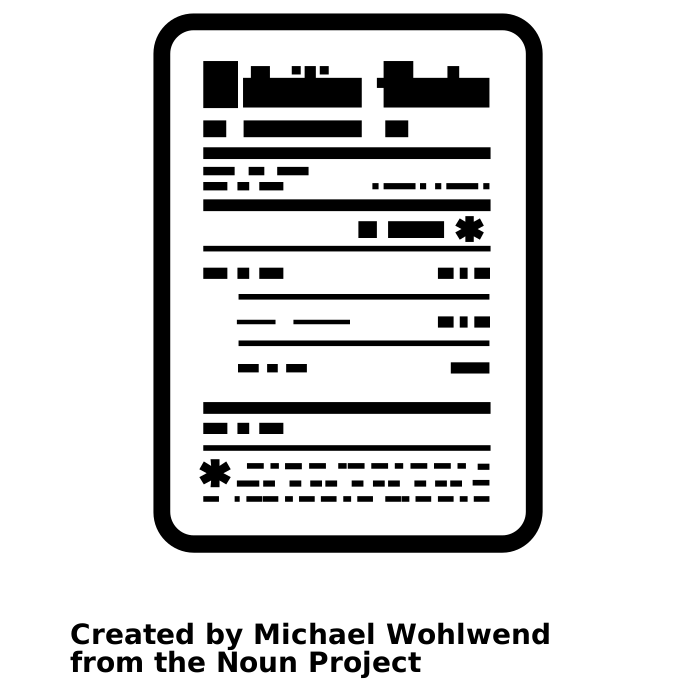 Flash cards

Graphic organisers

Mind maps

Knowledge organisers

Self quizzing
Tackle questions where the knowledge is tested in context – beyond straight forward recall.
Use past exam questions to rehearse the process of responding under time pressure.
Attempt questions that require students to draw on knowledge from one topic area or apply knowledge to previously unseen ideas.
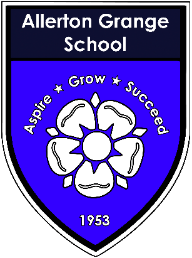 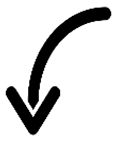 1.
LEARNT THE FACTS
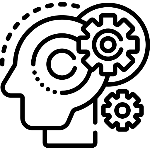 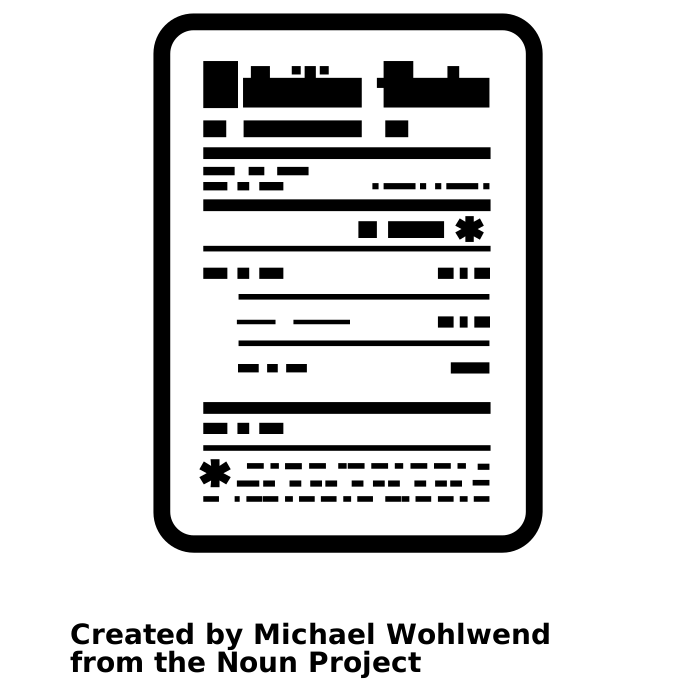 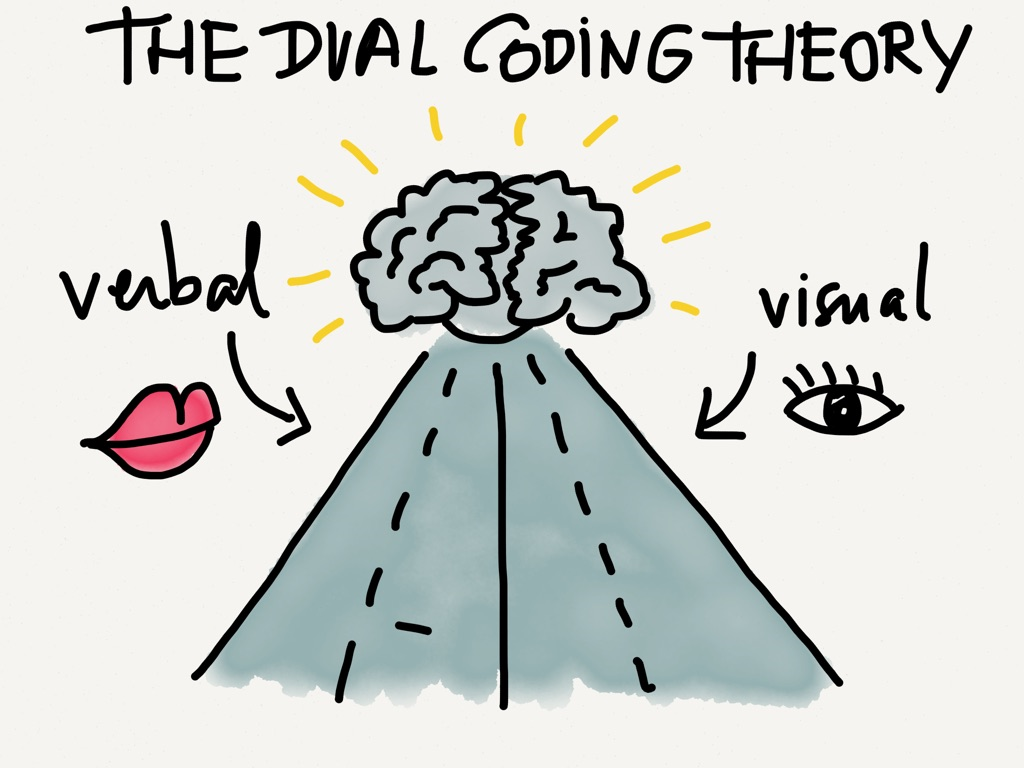 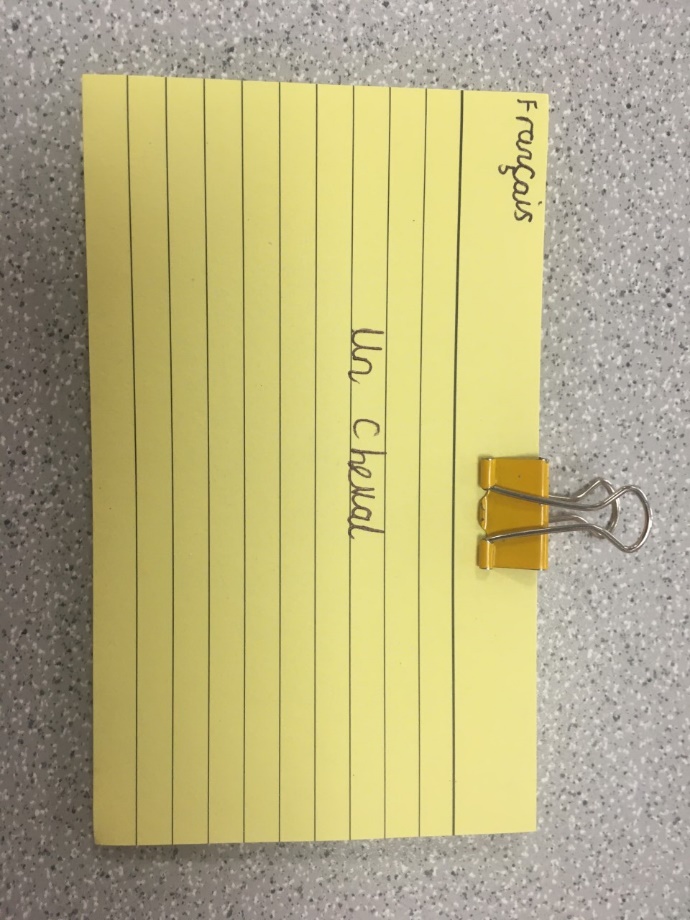 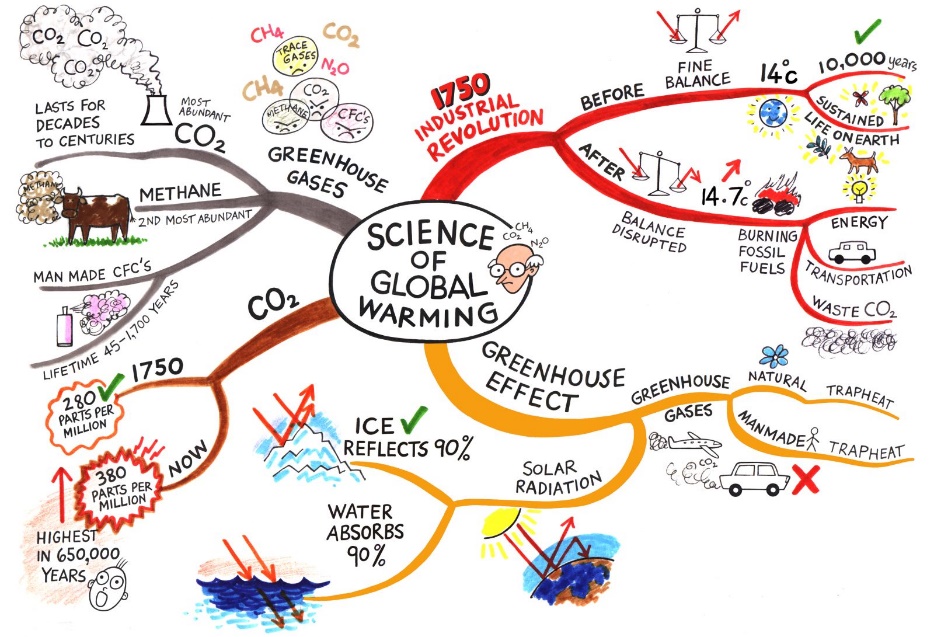 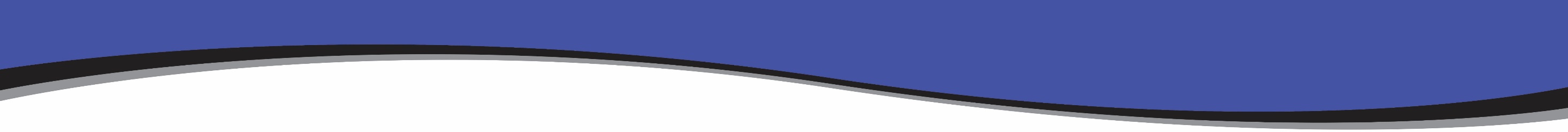 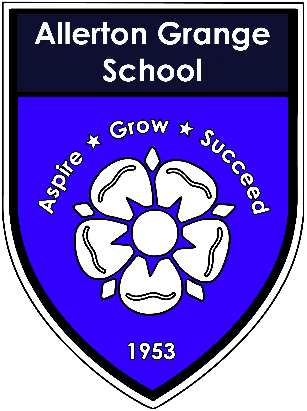 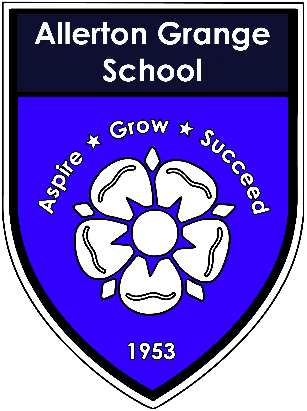 Flash Cards
A flash card is a small piece of card of paper which is used to help remember key information from a topic or subject
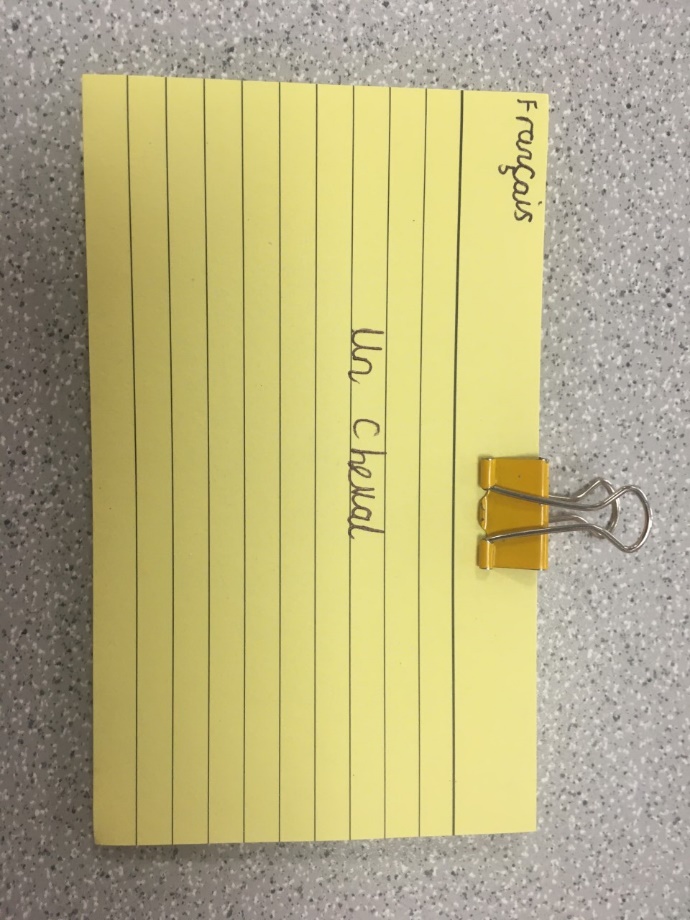 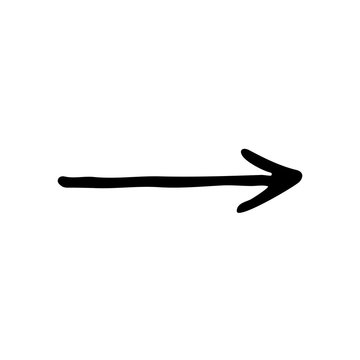 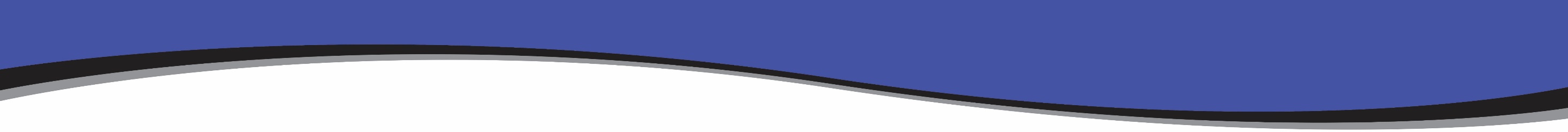 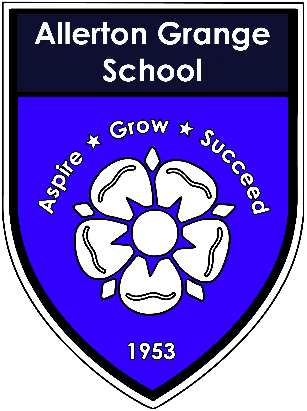 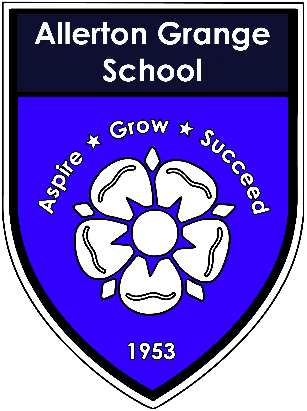 Look, cover, check
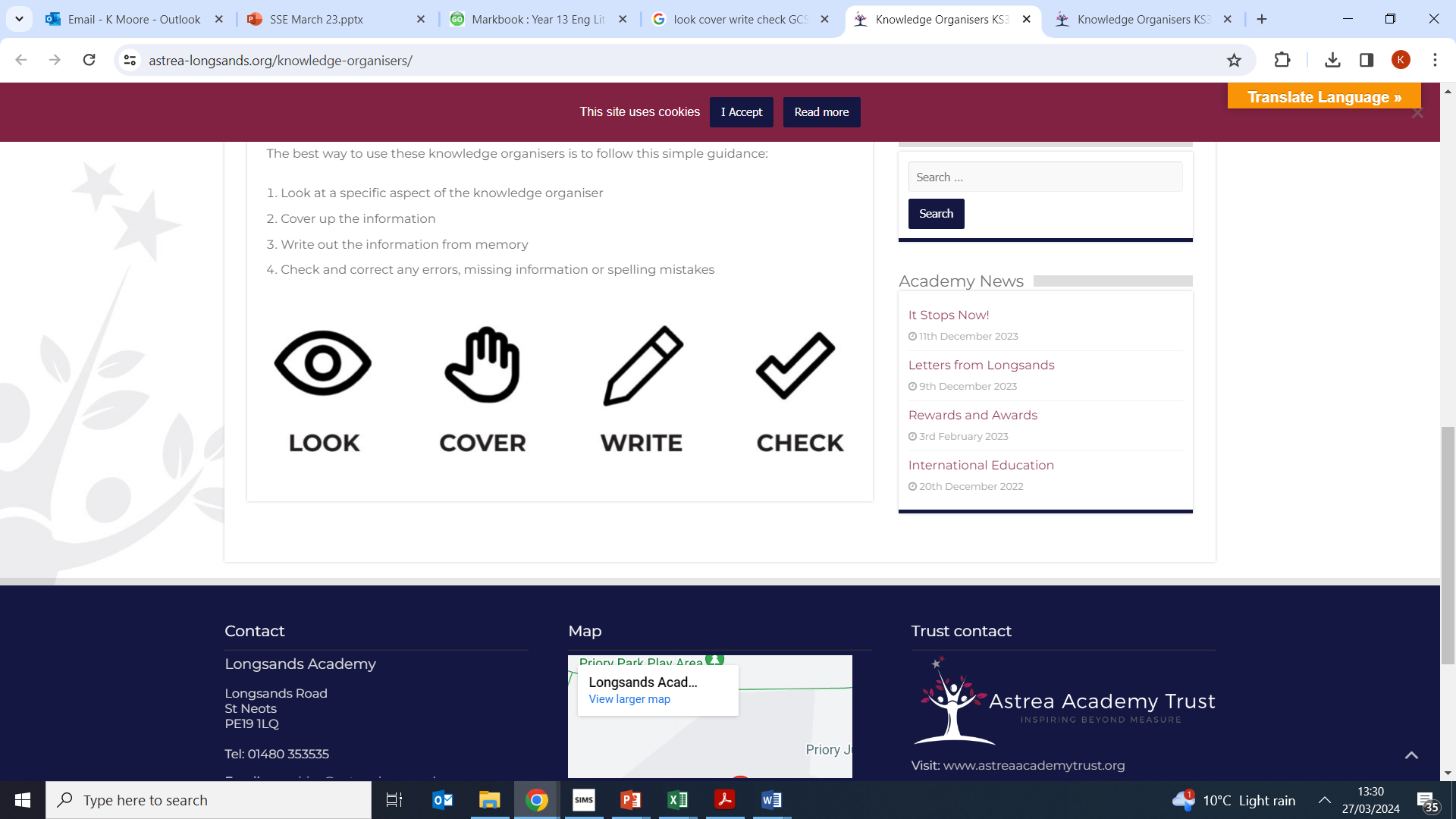 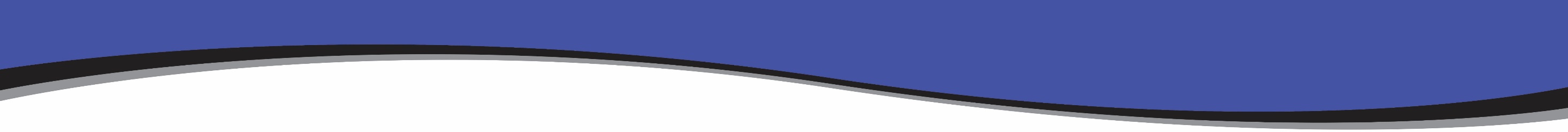 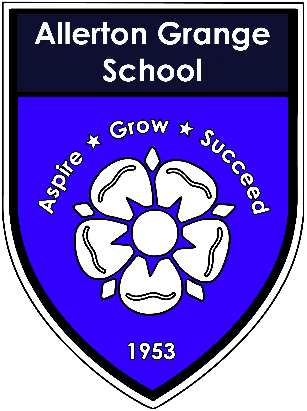 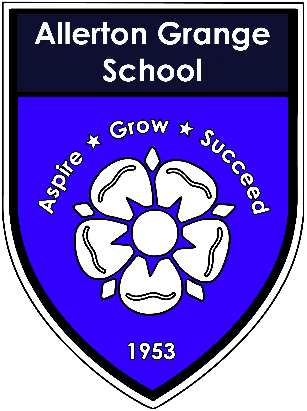 Mind maps
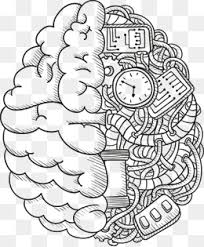 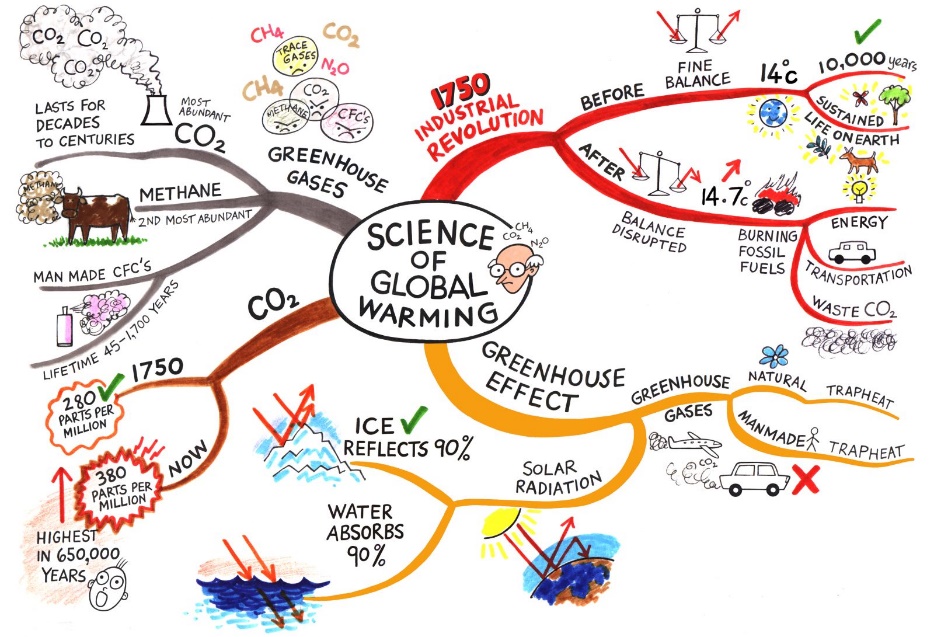 Images cues – memory recall
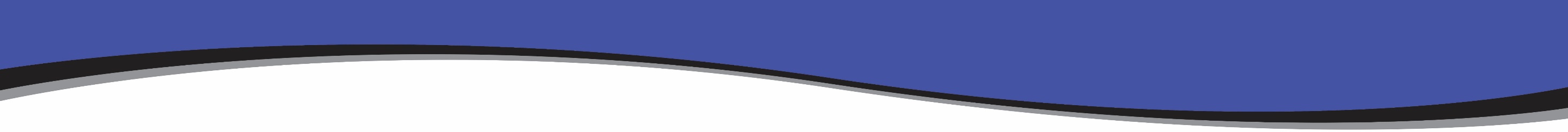 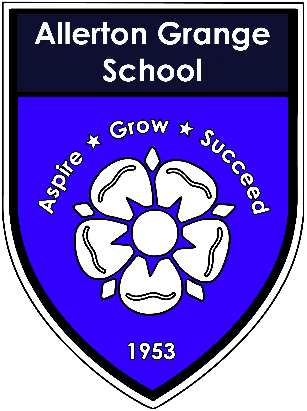 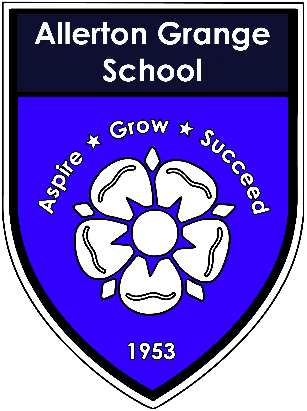 Mind Maps – revision approach
Balance. No longer 30 mins.

Learn it. Physical layout.  Start in the middle and work out.

Test it.  Verbalise to a member of your family. What can you recall?

Reflect.  Any missed areas? Go back to the content and review what you have included.

Adapt.  Add additional content in another colour.
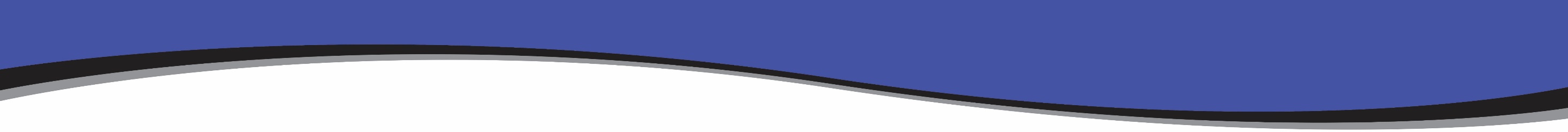 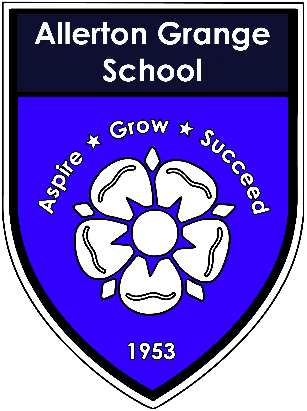 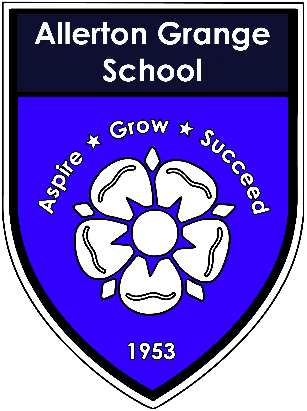 Dual Coding
Divide page in half: verbal and visual

2.   Fold it in half so you can only see the images and try to explain the topic area using only the visual cues available.
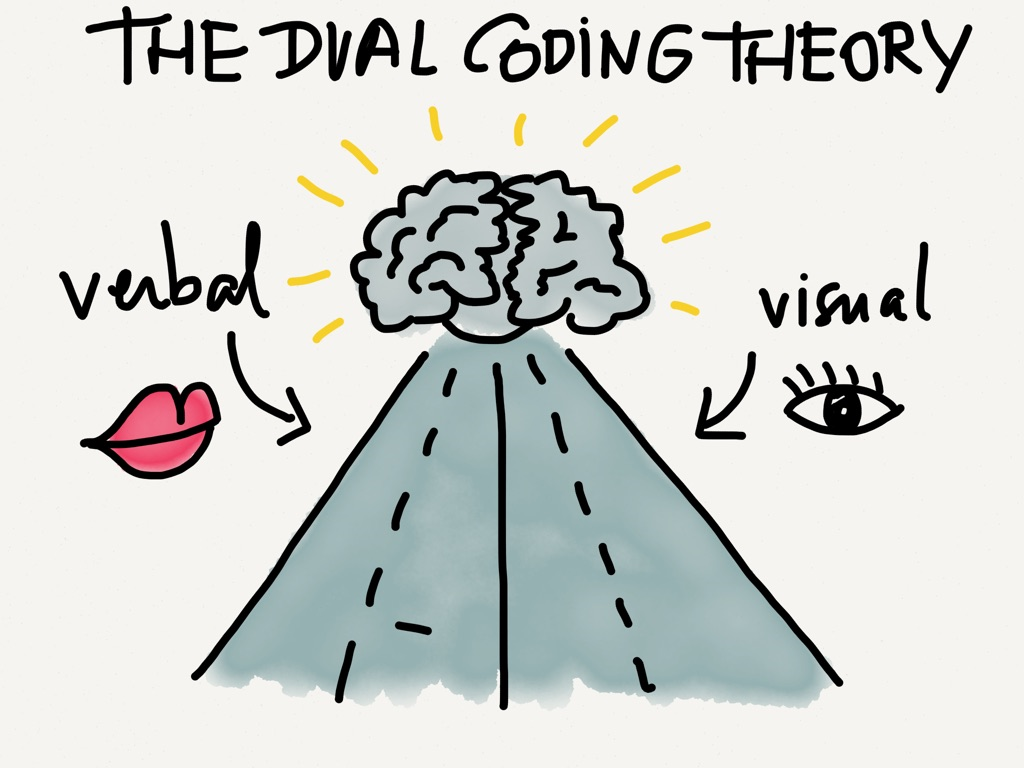 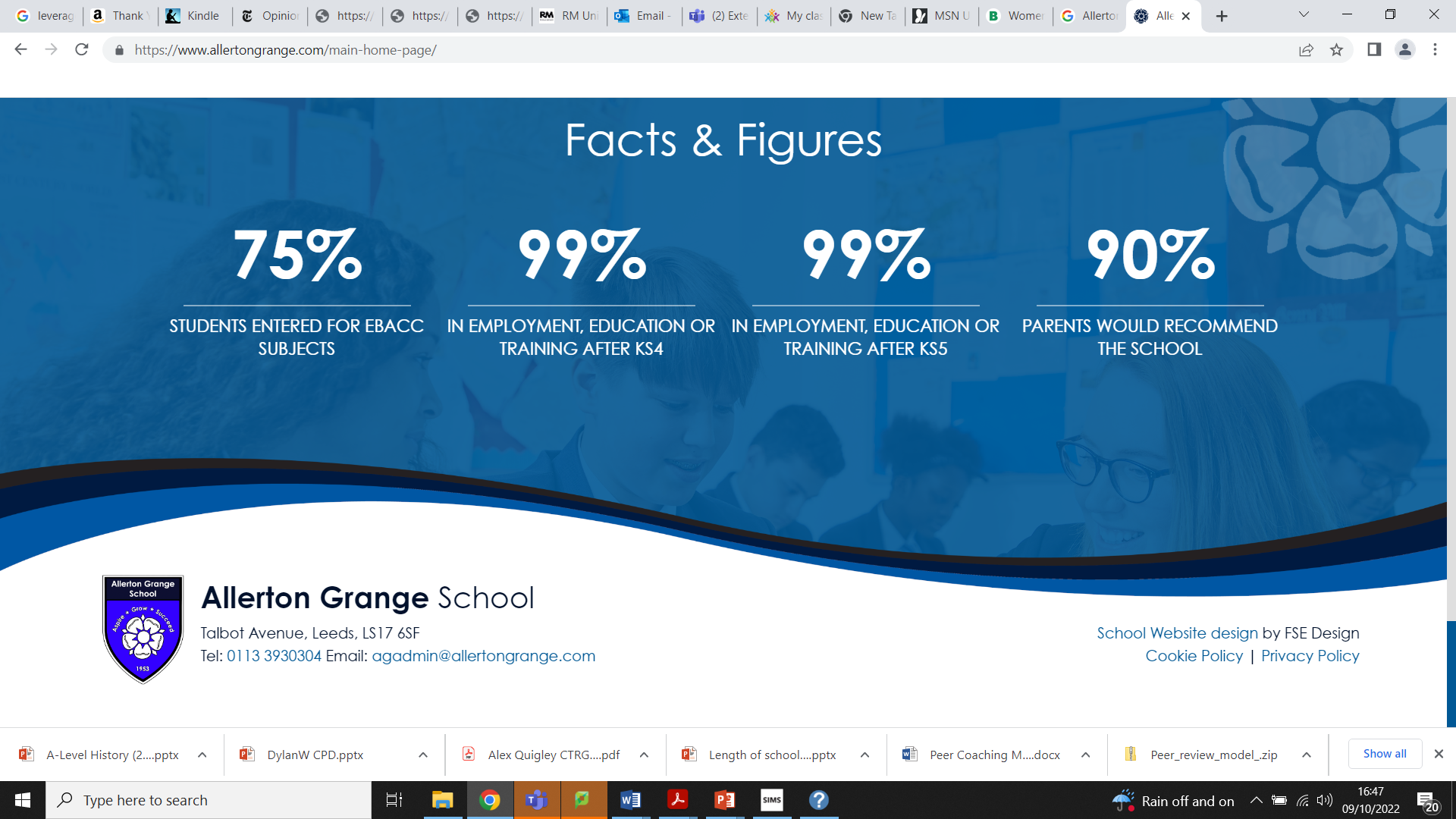 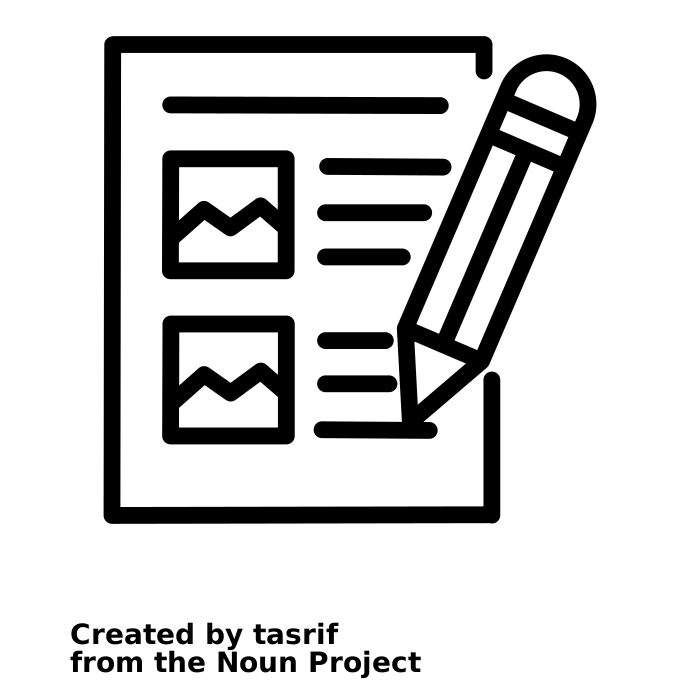 2.
APPLY IN CONTEXT
Application question

Short responses

Low stakes questions
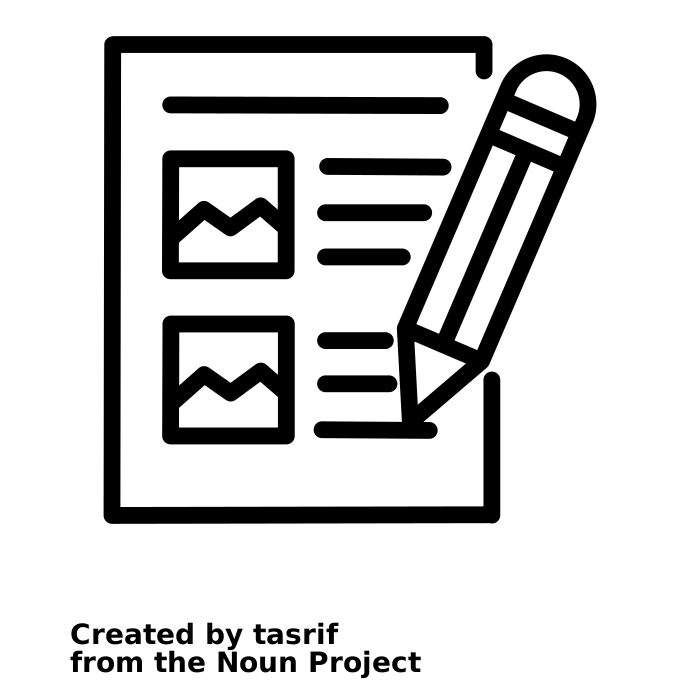 2.
APPLY IN CONTEXT
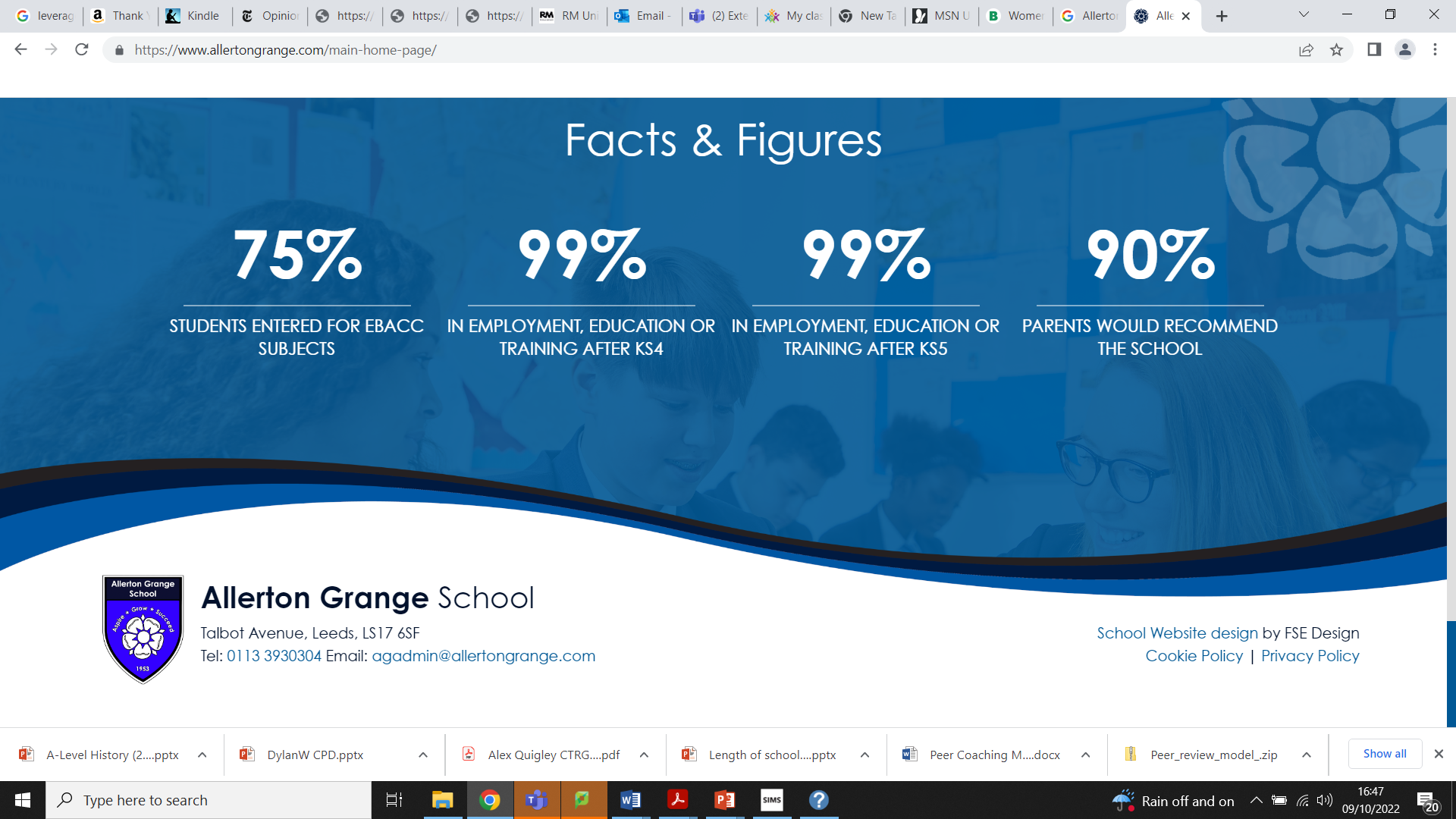 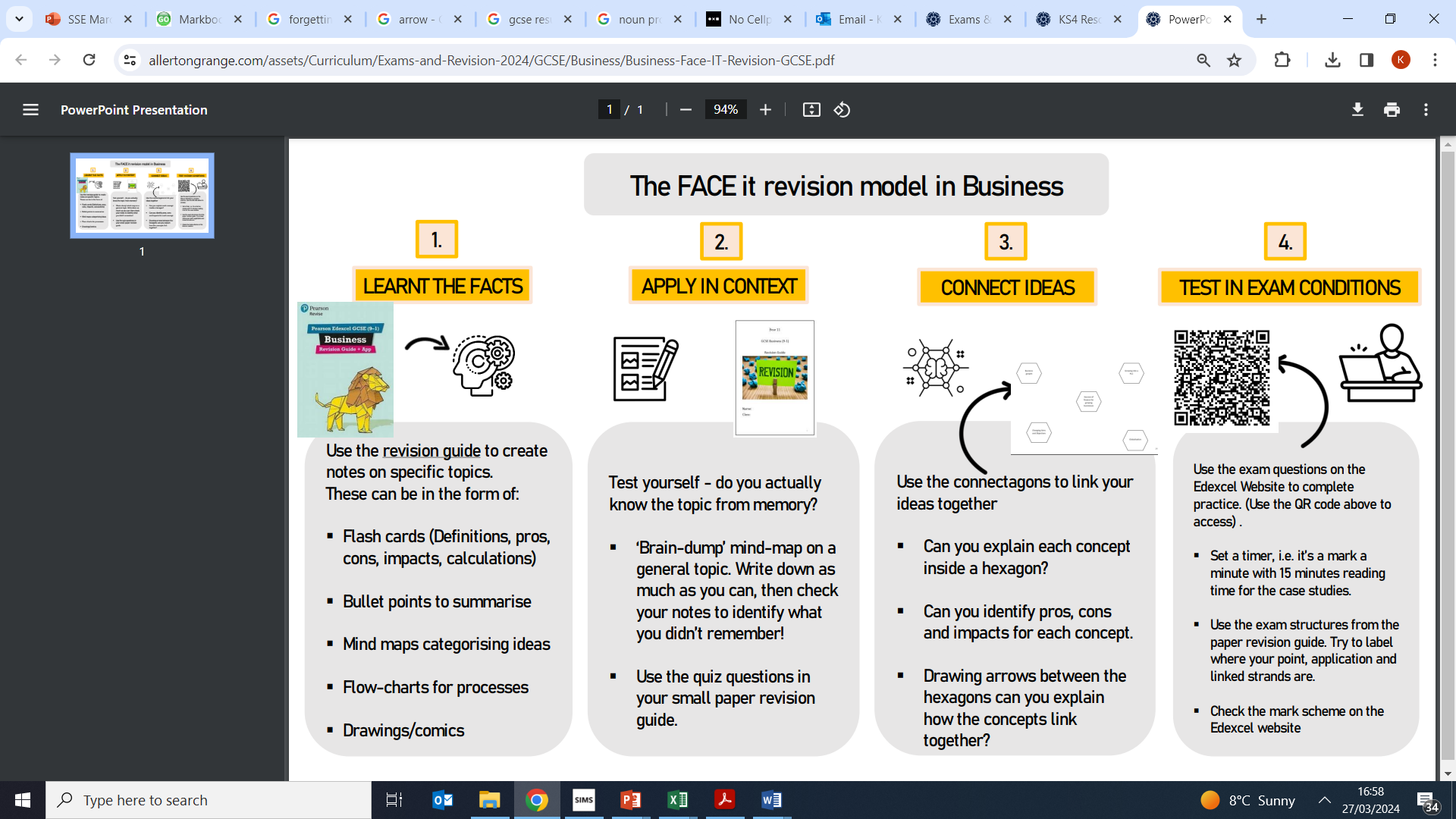 Business
Drama
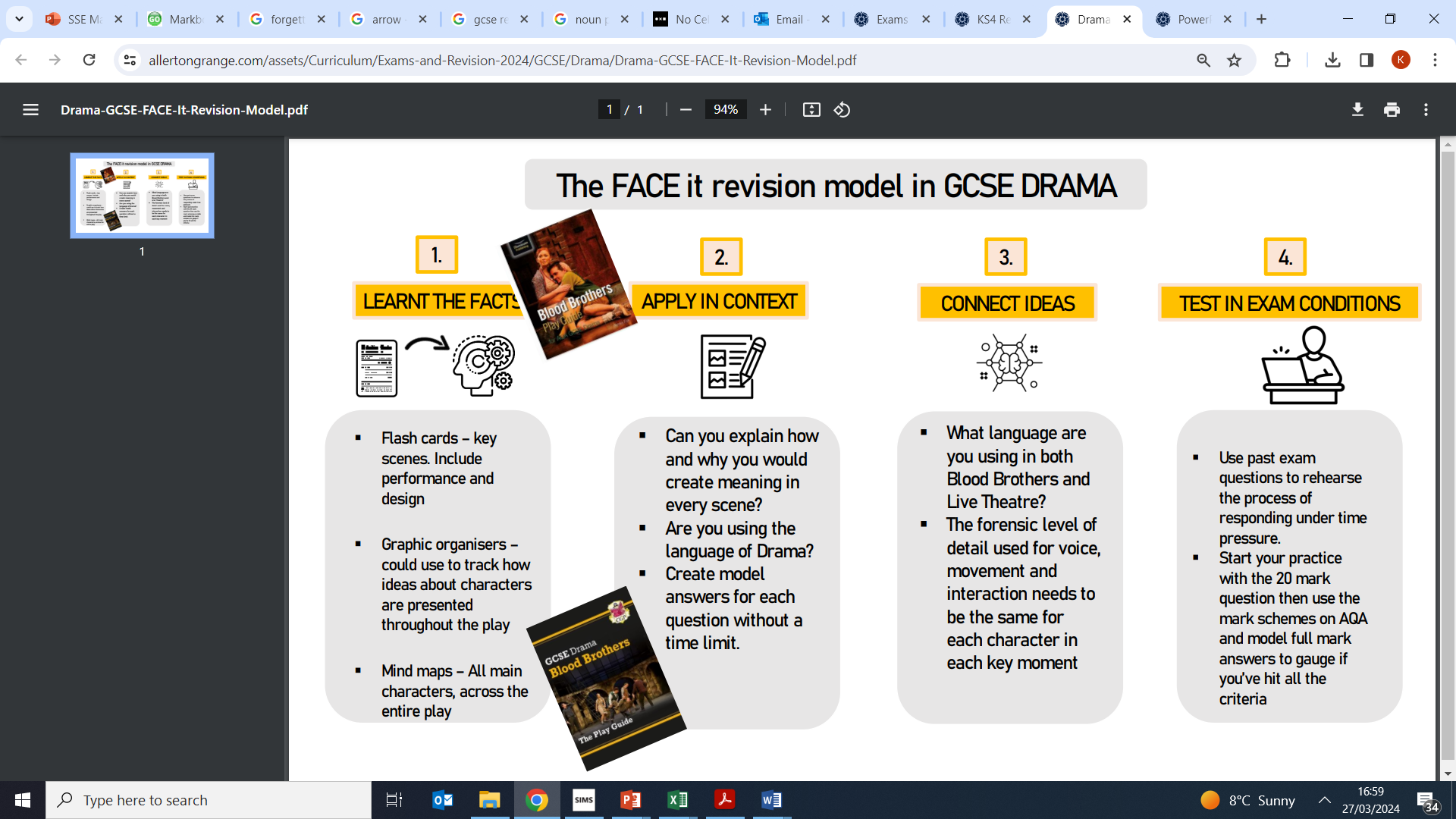 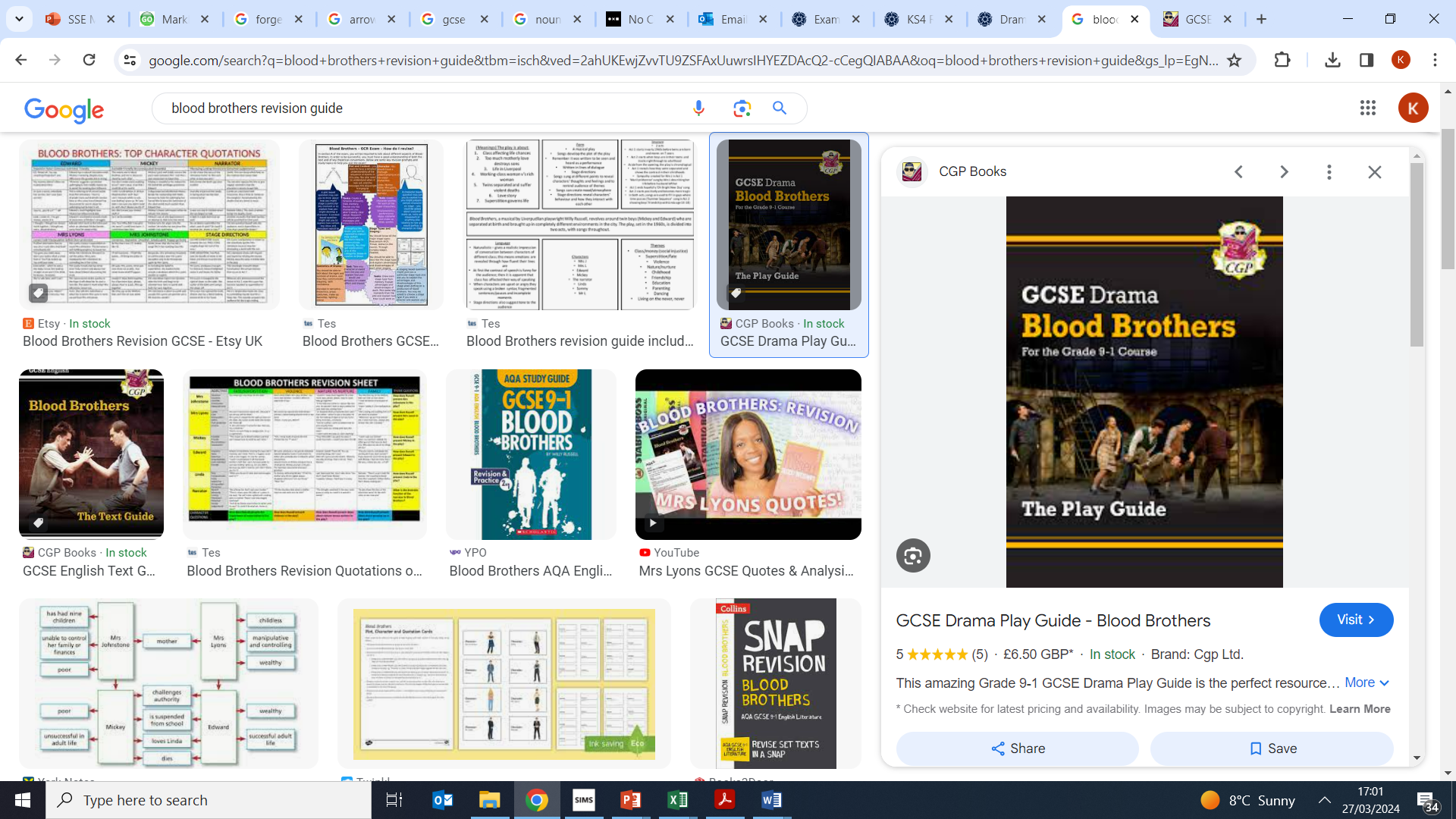 Aspire, Grow, Succeed.
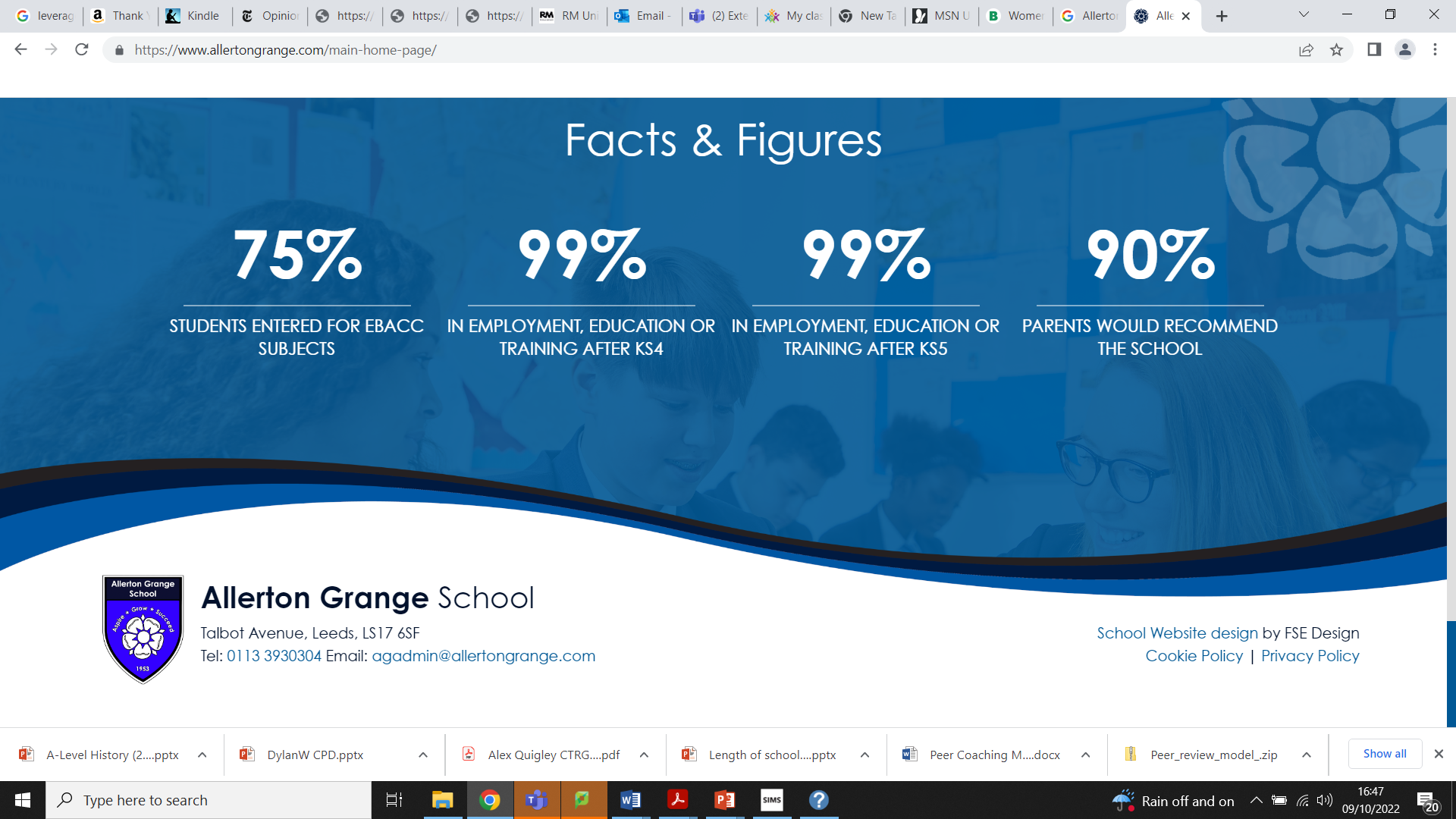 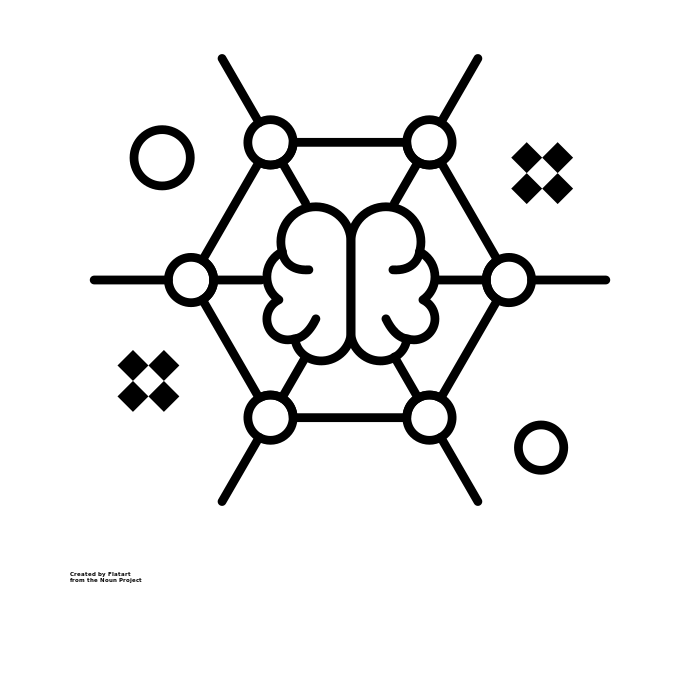 CONNECT IDEAS
3.
Broader questions

You might have to compare/evaluate/use two skills to problem solve.

This will show that your knowledge relates to other parts of the broader schema. 

High stakes questions, involving multiple stages.
CONNECT IDEAS
3.
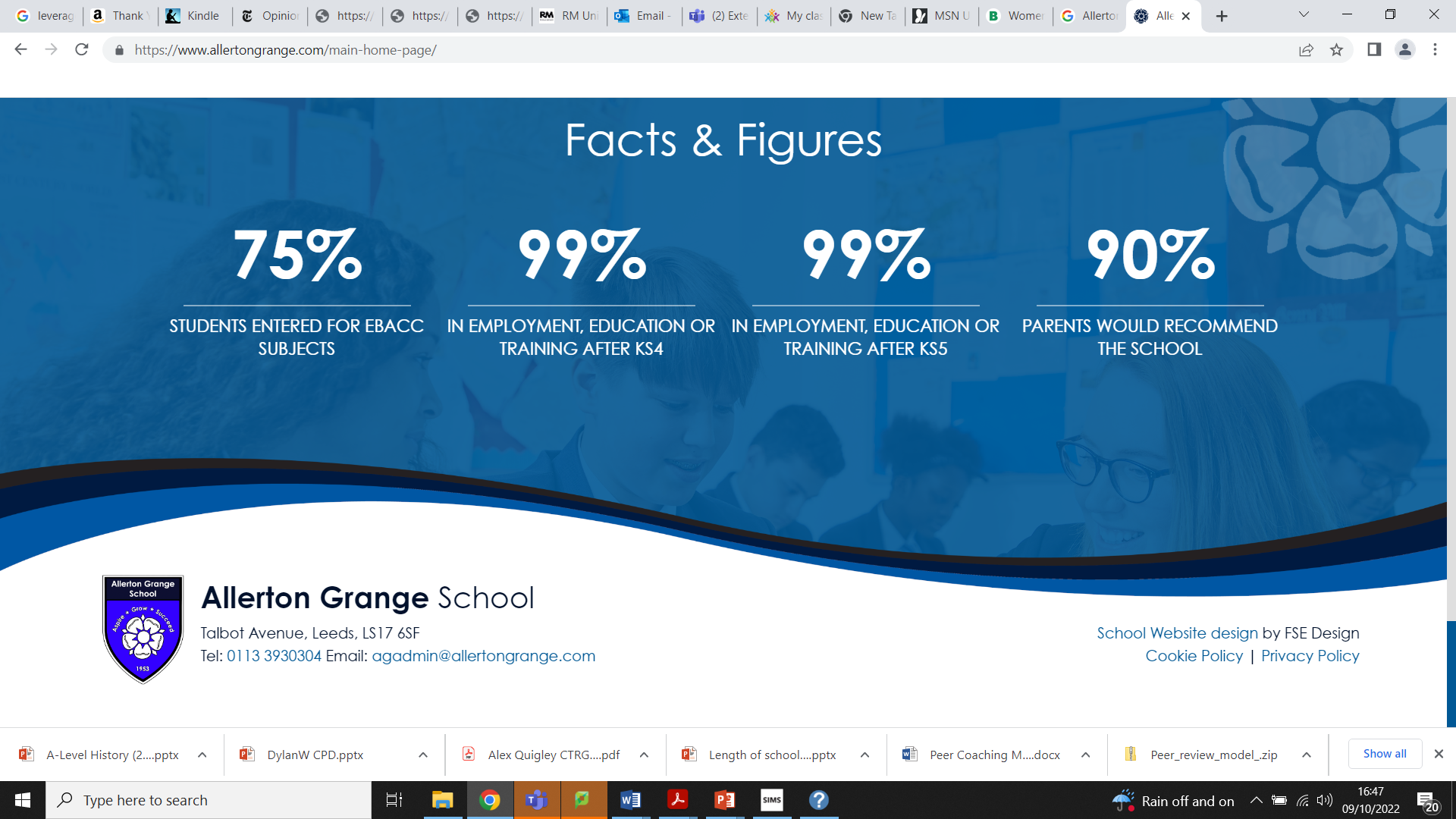 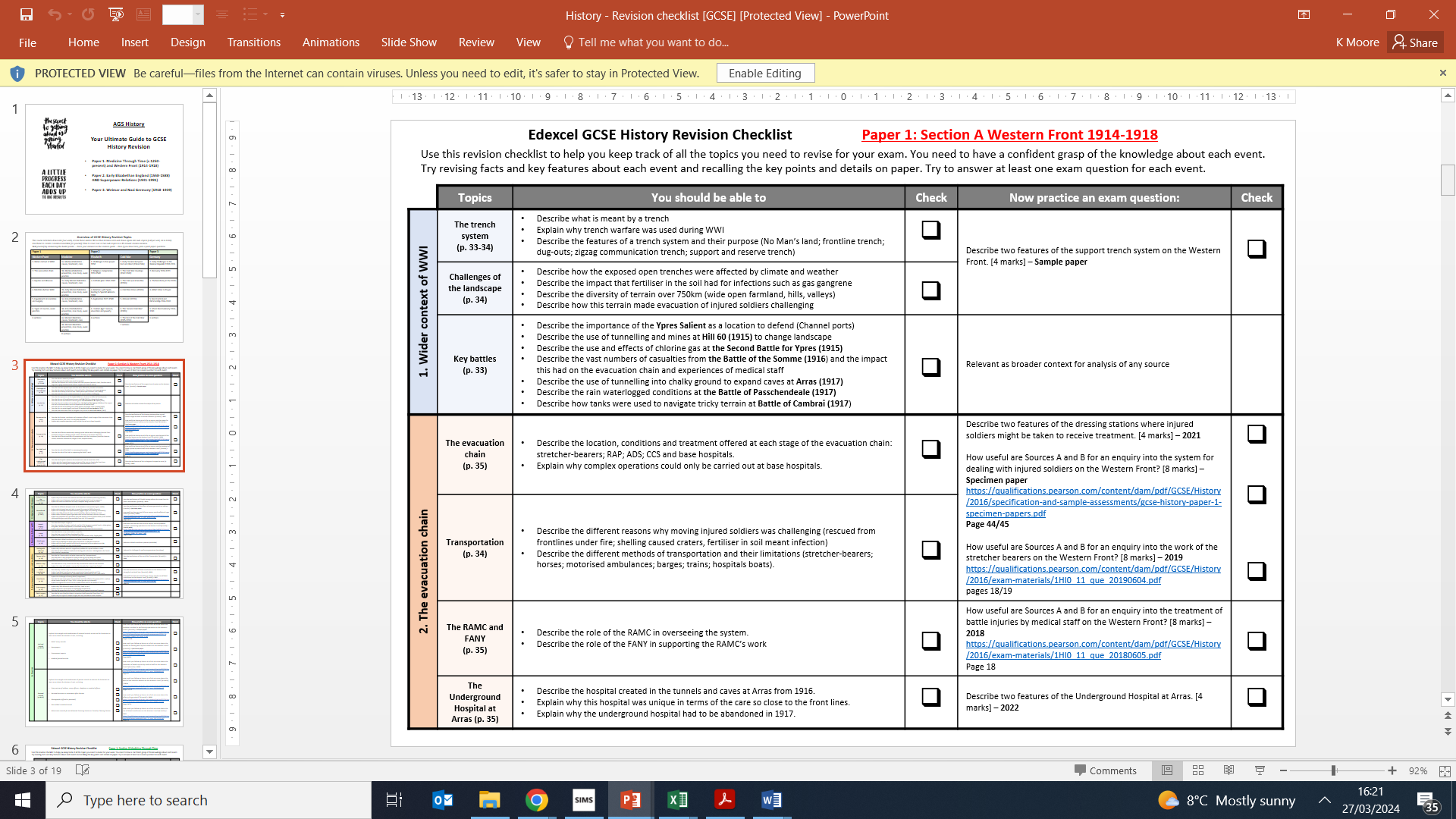 Aspire, Grow, Succeed.
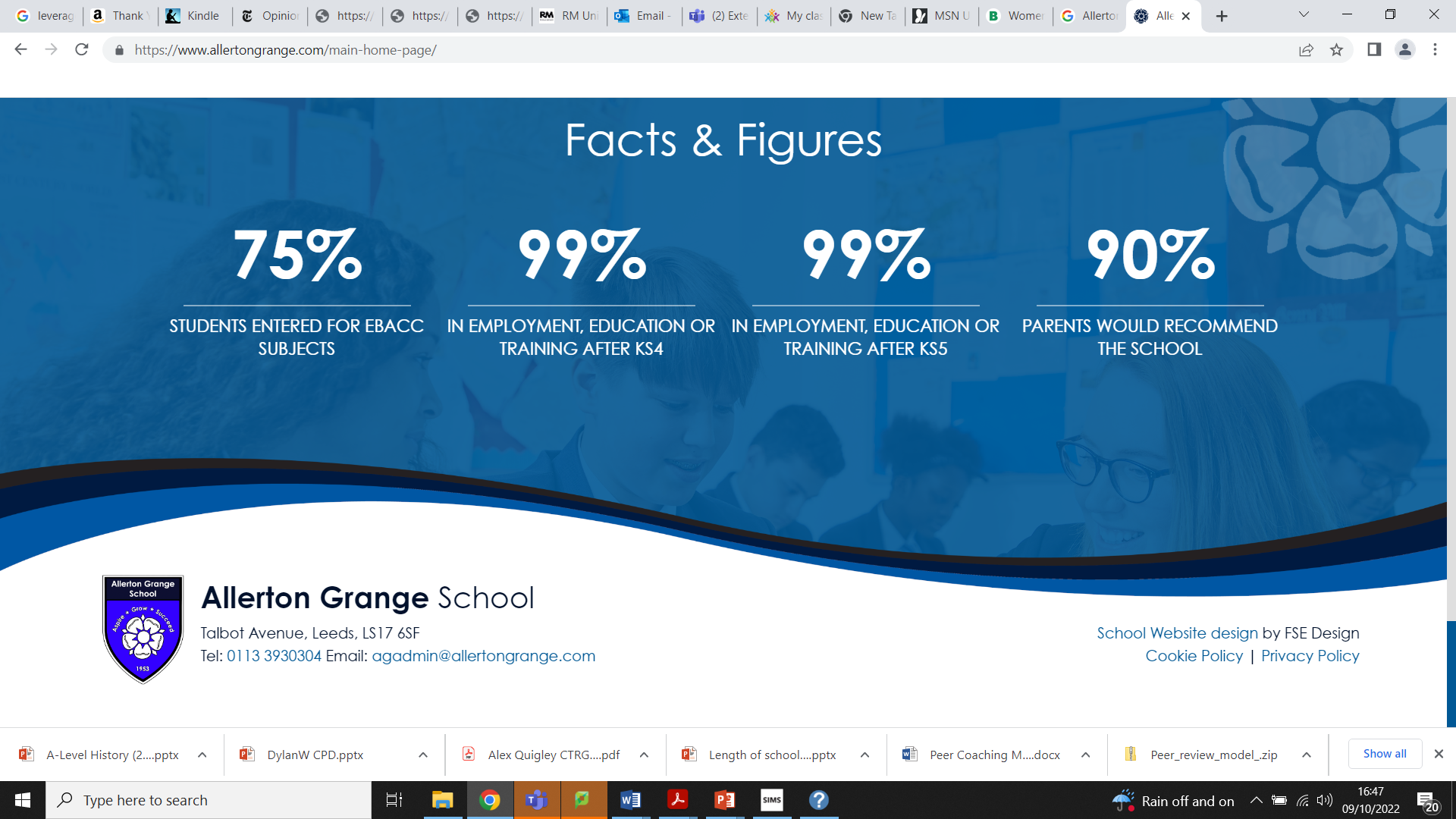 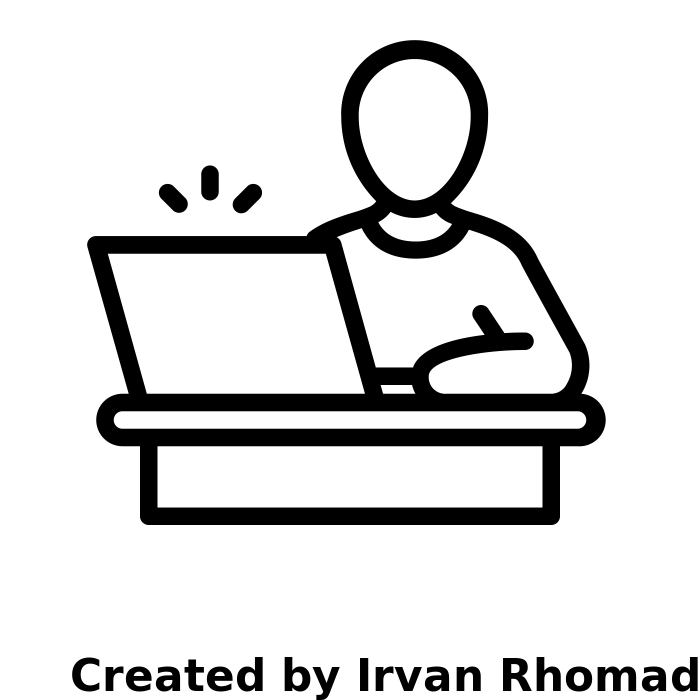 TEST IN EXAM CONDITIONS
4.
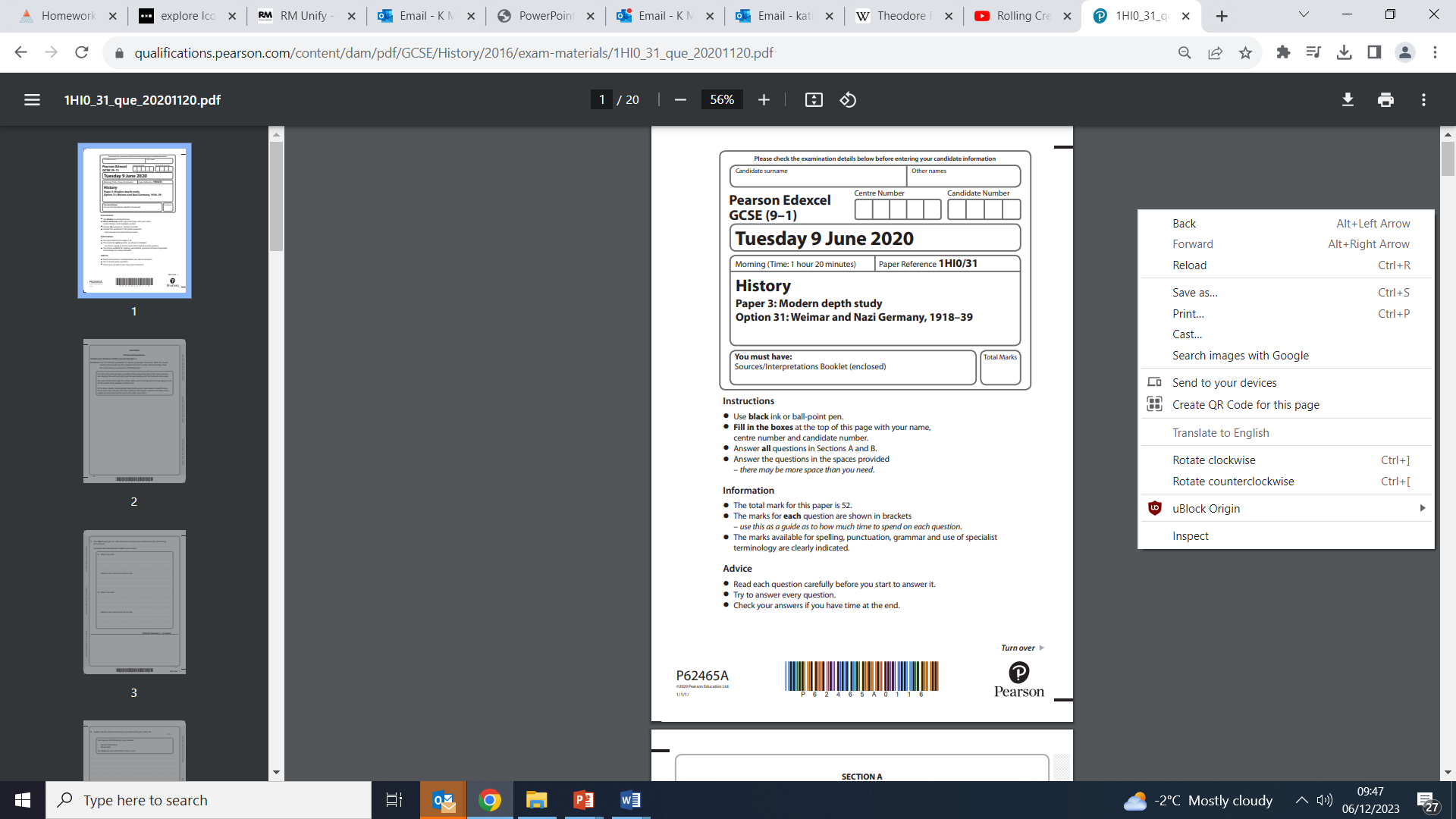 Silent conditions at a table/desk.

Stick to the precise timings of the examination.
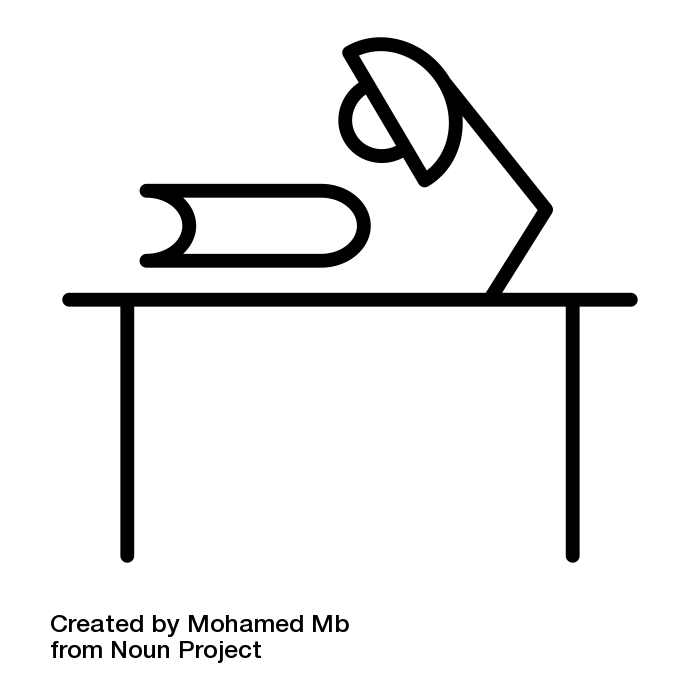 I hour 20 minute
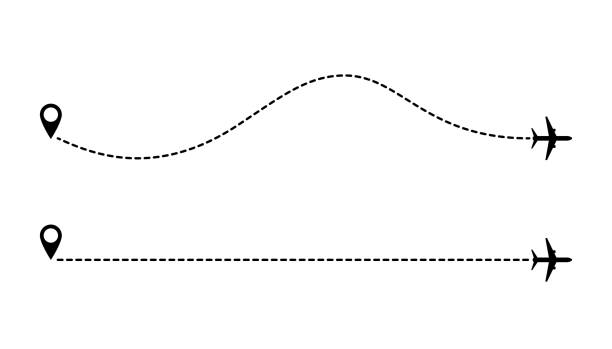 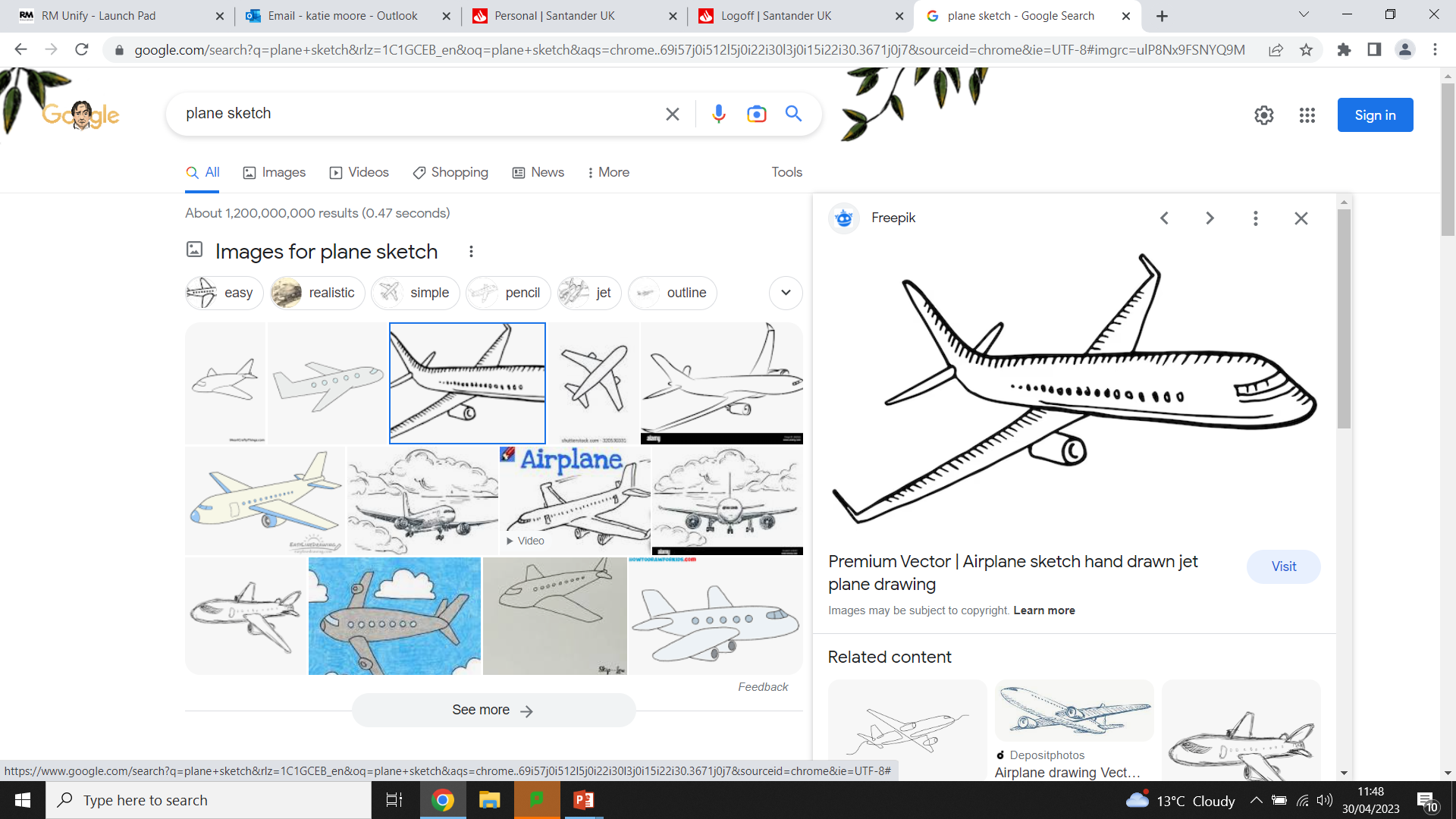 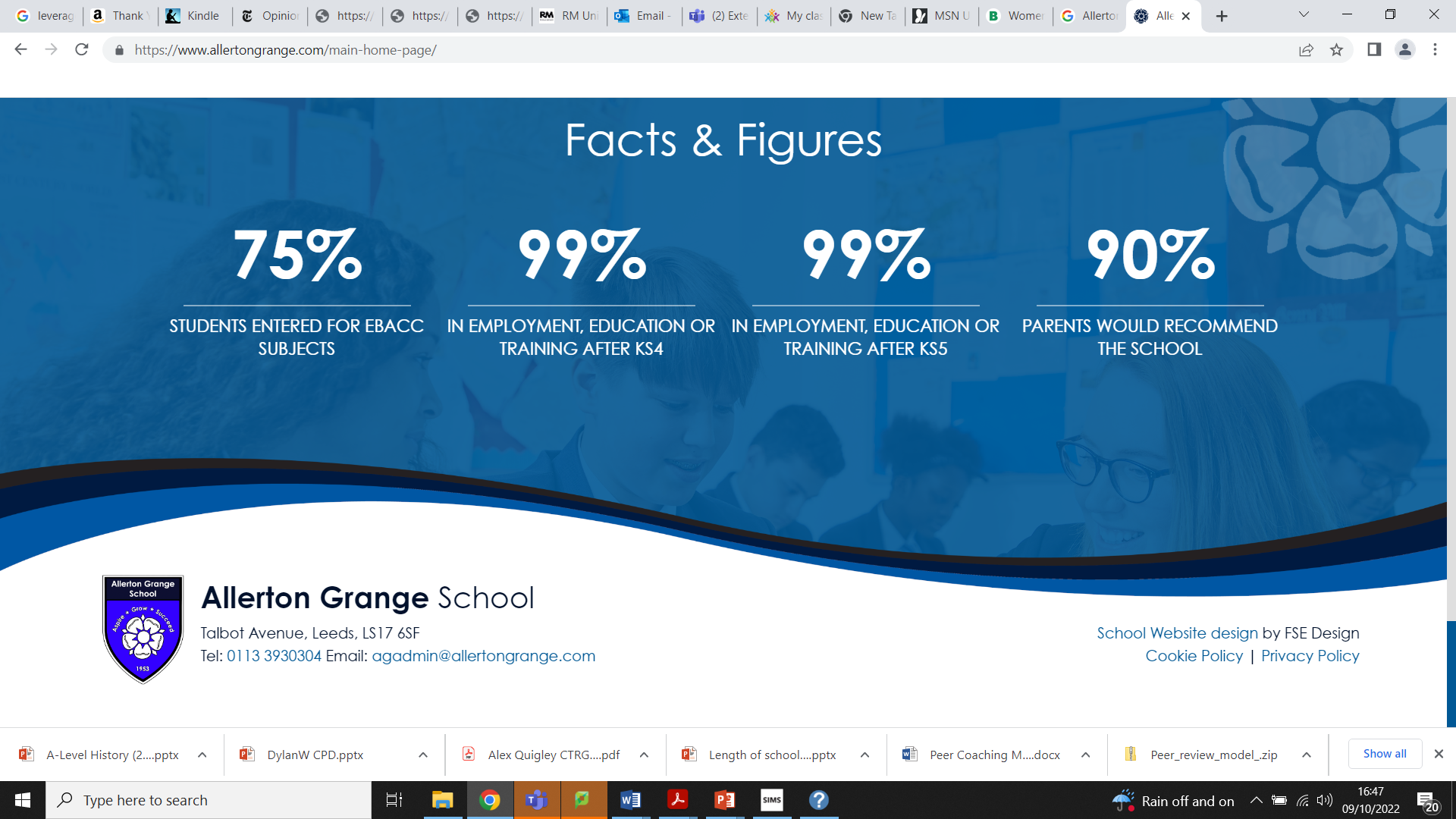 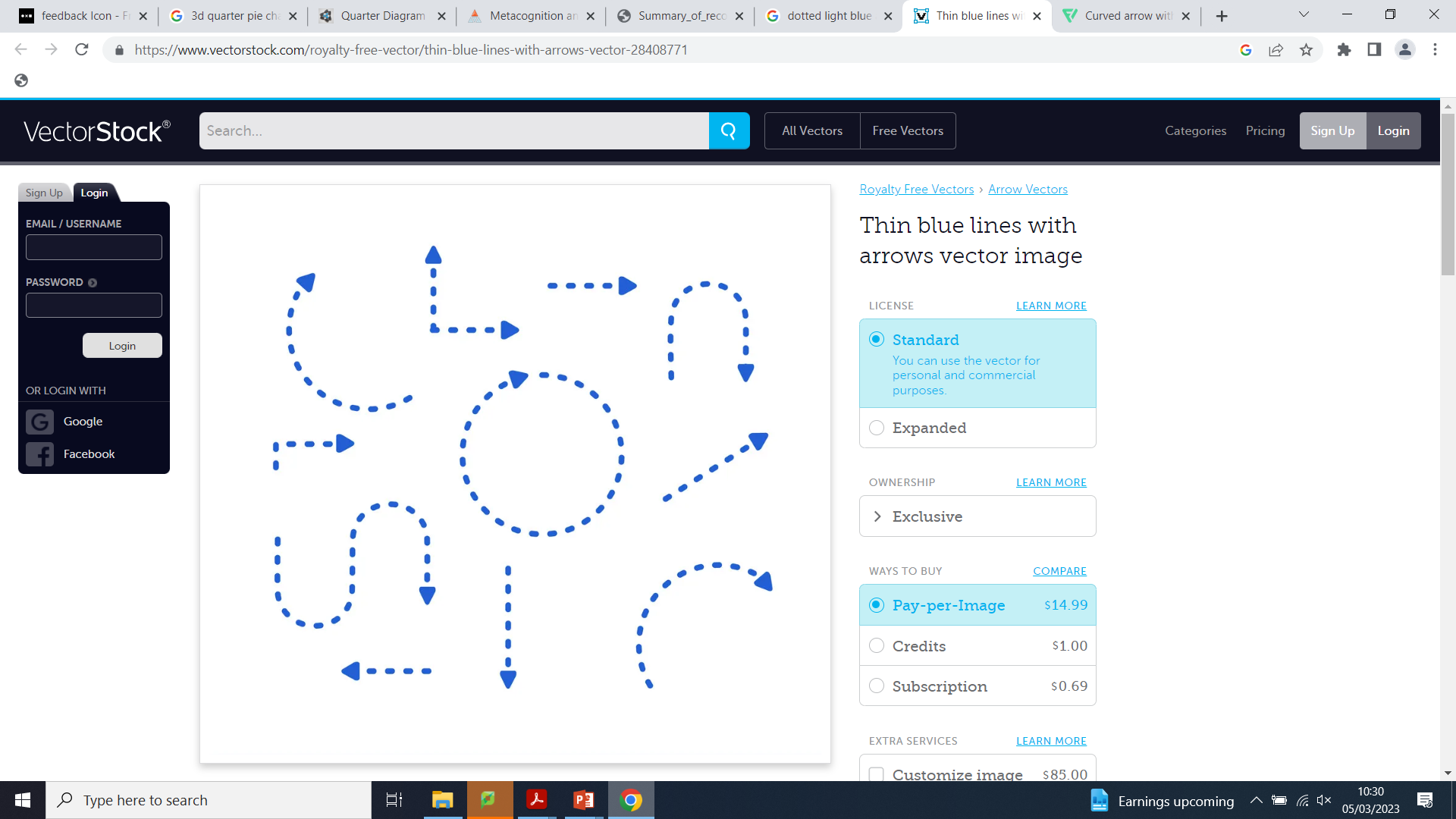 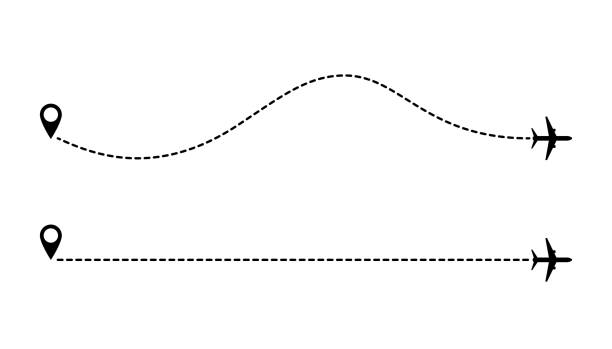 Is about the ways learners monitor and purposefully  direct their learning.
METACOGNITION
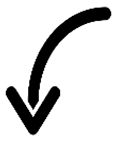 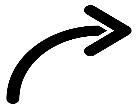 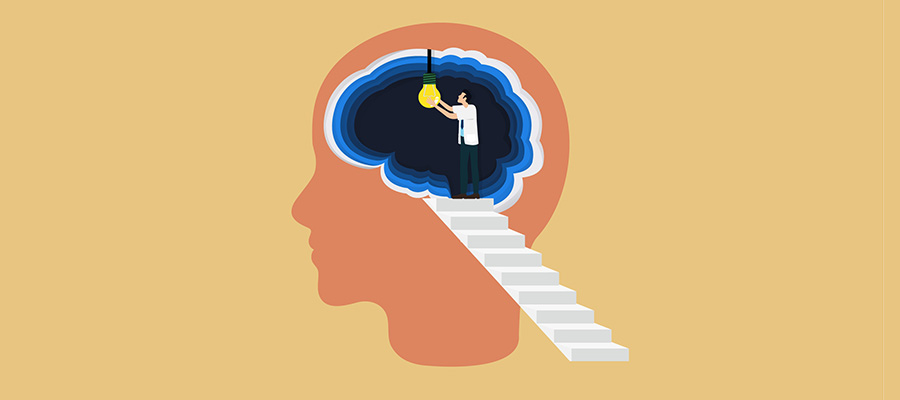 3. Evaluation
1. Planning
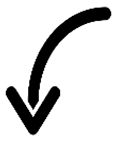 2. Monitoring
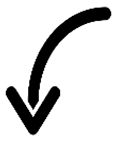 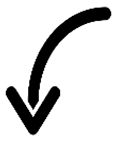 COGNITION
It is the thinking. It is the mental process of knowing and understanding.
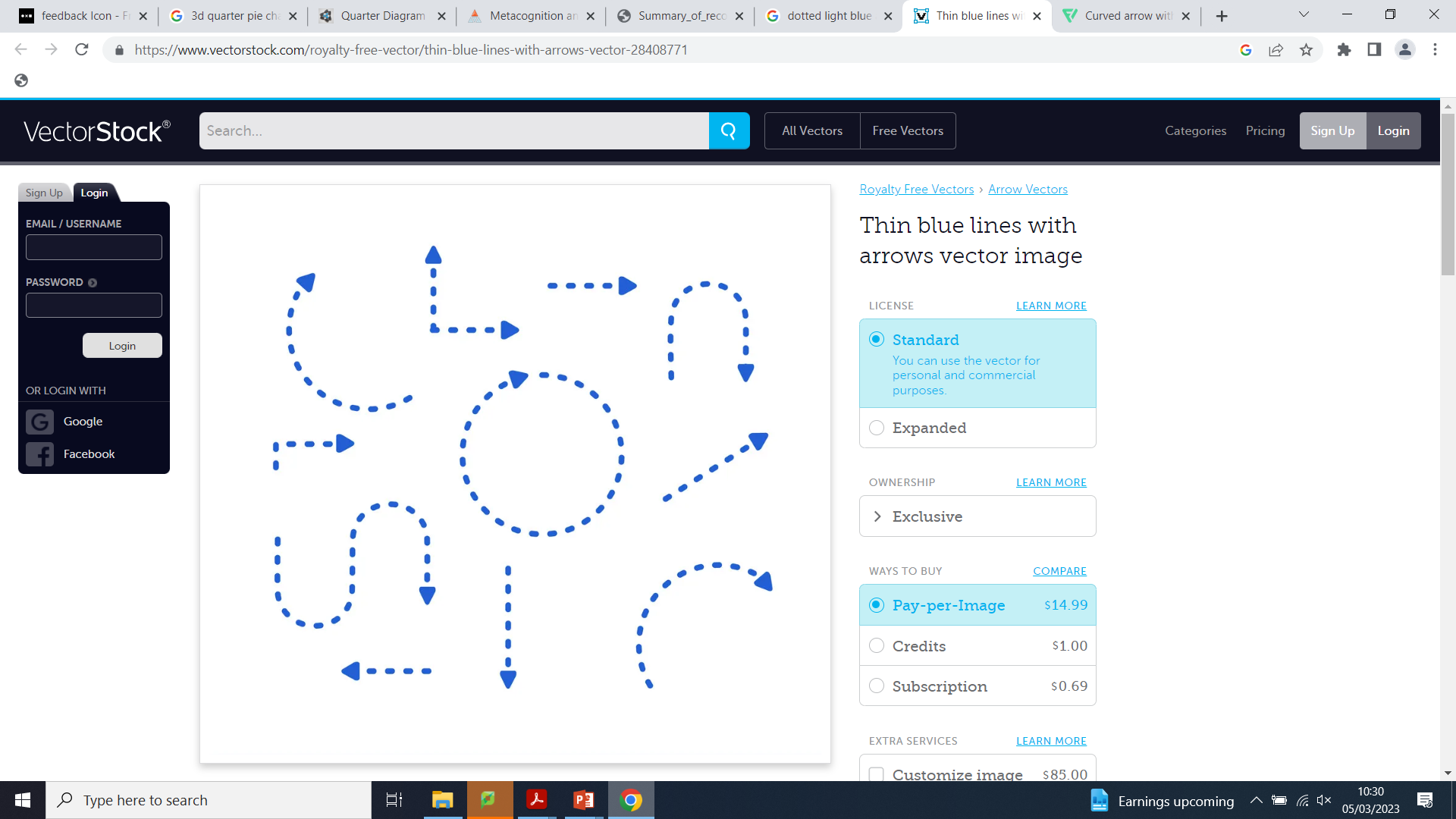 ‘Metacognition’ adapted from Metacognition and Self-regulated Learning Guidance  (EEF, 2018)
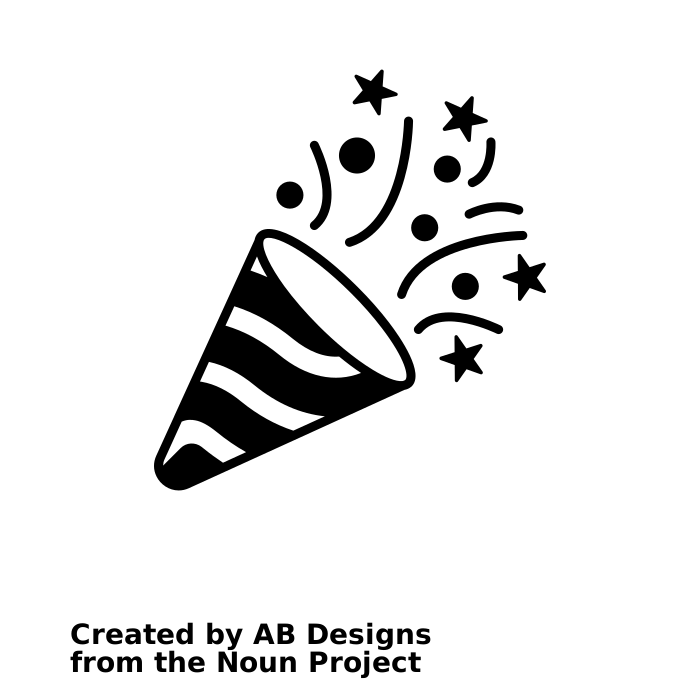 Three areas to focus on, to improve your grades
2. Homework engagement
Successful GCSE results
3. Revision strategies
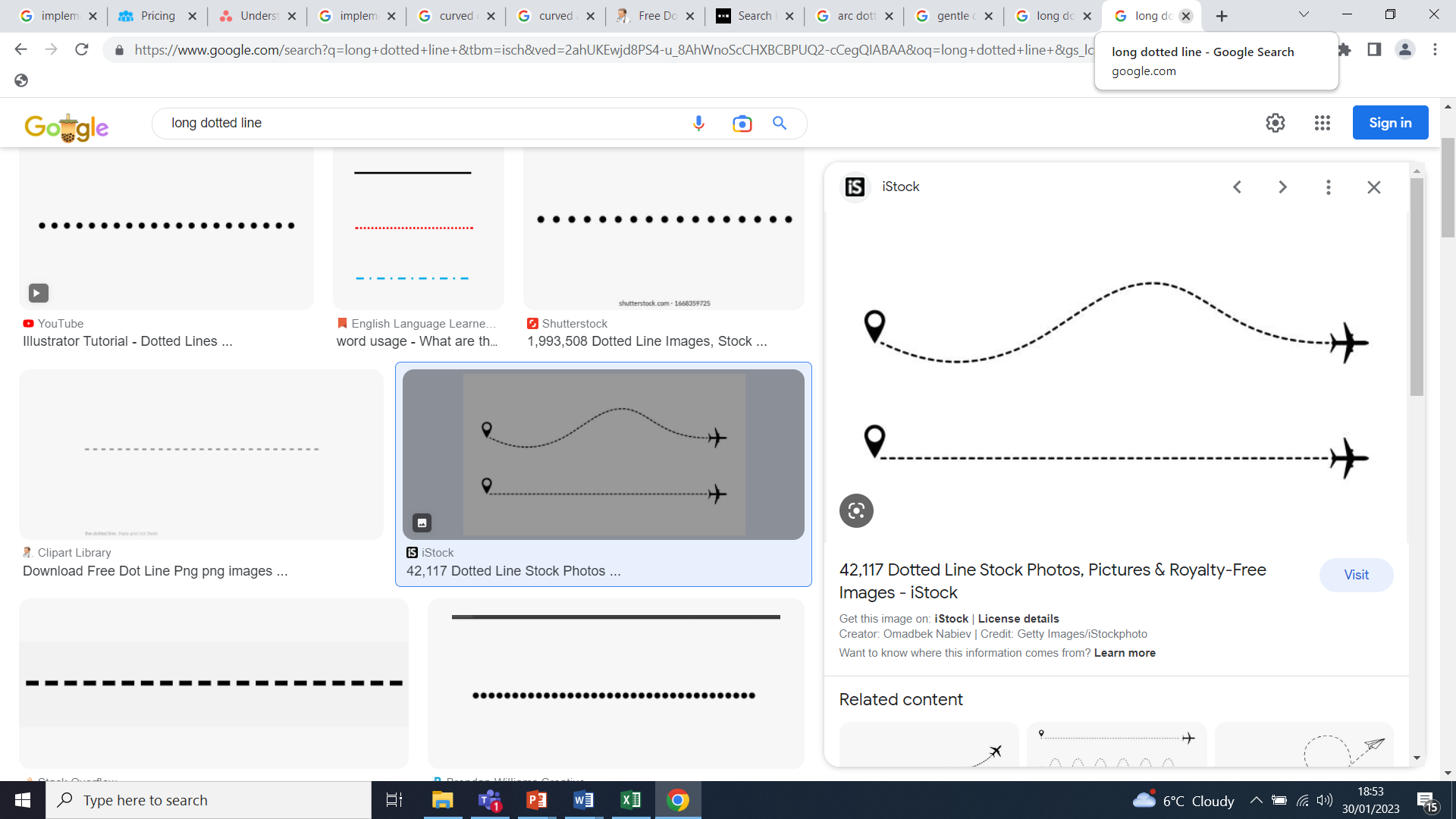 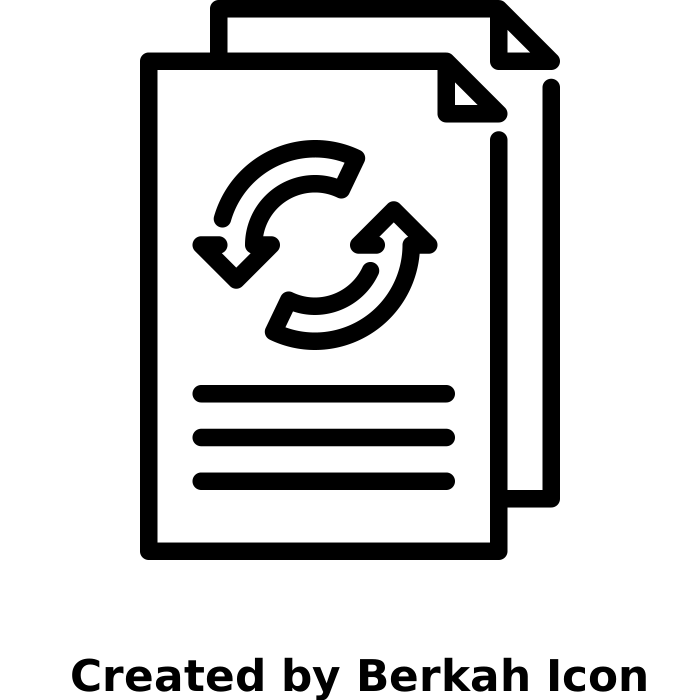 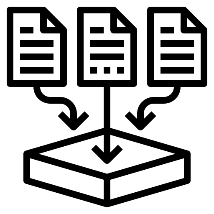 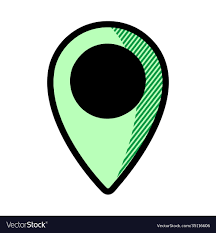 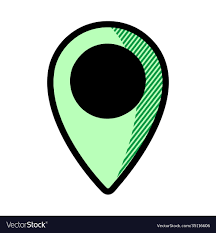 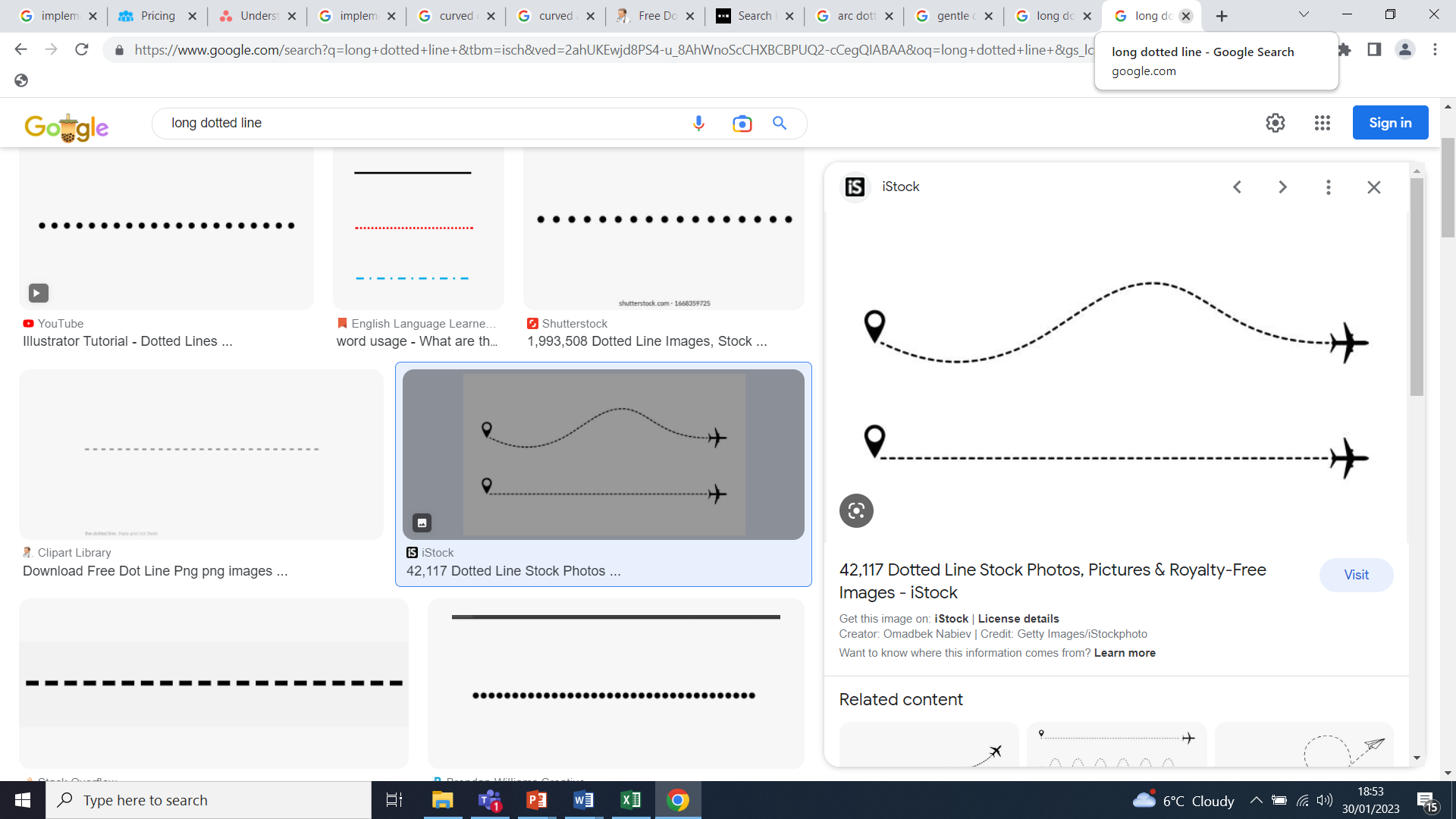 1. Class Engagement
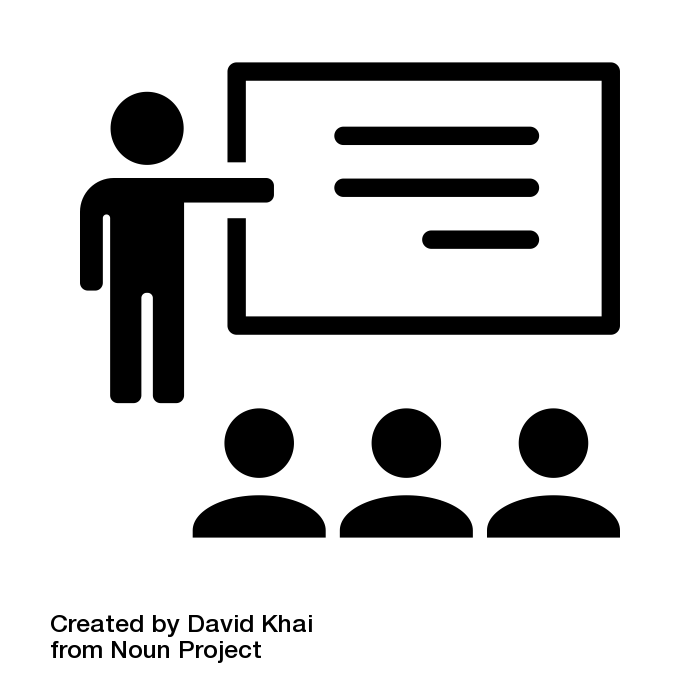 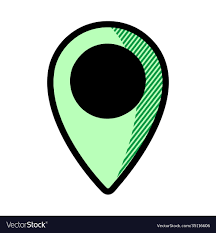 Closing the ‘gap’ in your knowledge is the key to the next steps.
March 2024 Predicted grades given
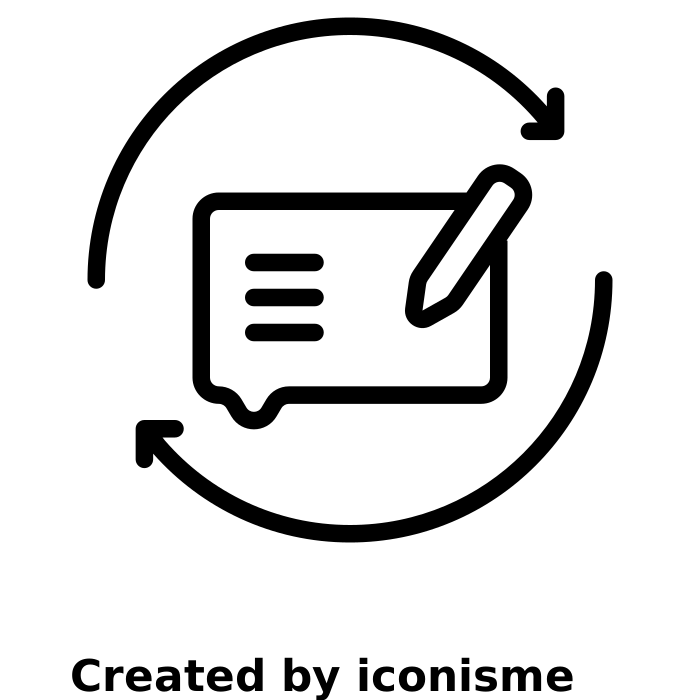 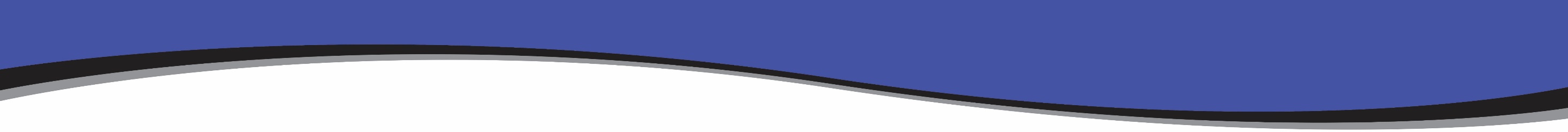 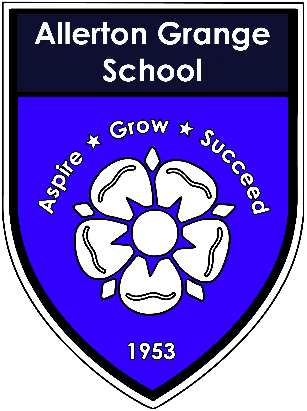 Reading for pleasure is the single most important predictor of academic success Clark and DeZoya (2011)
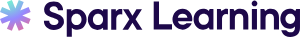 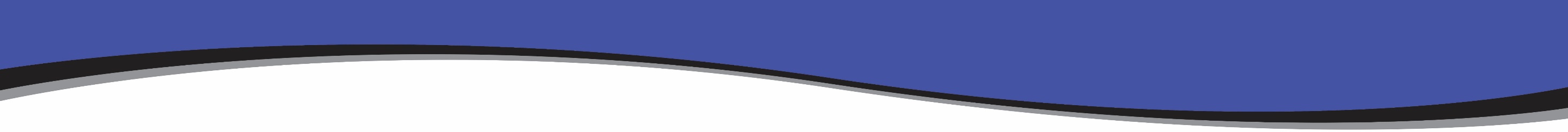 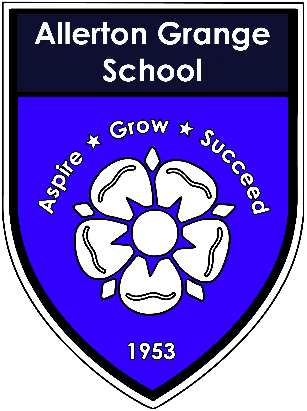 Why is Reading important?

Reading enhances access and understanding in all subjects
Supports good mental health 
Supports the teenage brain to think more creatively
Encourage your teenager to read little and often: 5-10 mins per evening is the best approach to begin with

Thank you for your support. Any questions, please email Sophie Halaka (Curriculum Leader for English) – sophiehalaka@allertongrange.com
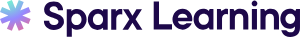 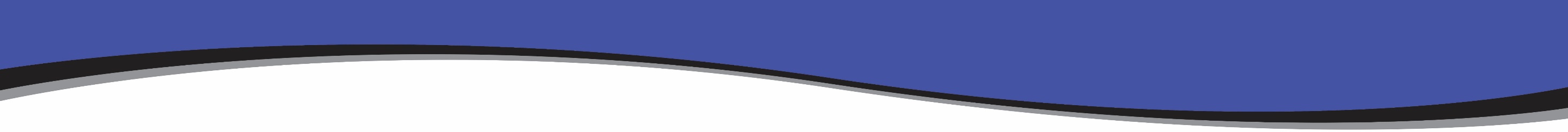 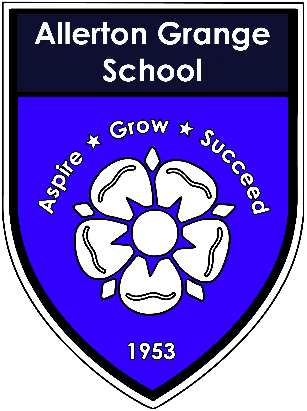 English Language GCSE
Exam board: AQA

Paper 1: Explorations in Creative Reading and Writing – 1hr45mins
 Section A: reading, Section B: writing – Thursday 23rd May

Paper 2: Writers’ Viewpoints and Perspectives – 1hr45mins
 Section A: reading, Section B: writing – Thursday 6th June
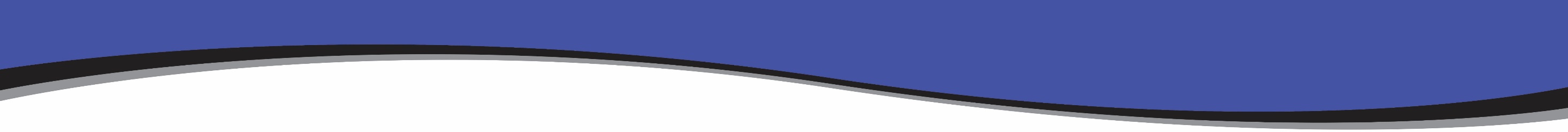 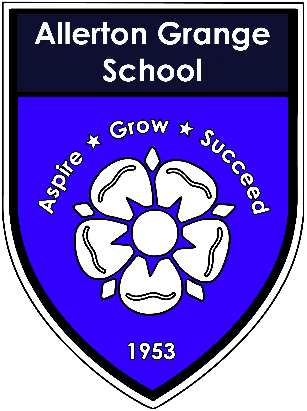 English Literature GCSE
English Literature GCSE
Exam board: AQA

Paper 1: Shakespeare and the 19th century novel – 1hr 45mins
Macbeth and A Christmas Carol – Monday 13th May

Paper 2: Modern texts and poetry – 2hrs 15mins
An Inspector Calls, Power and Conflict Poetry Anthology, Unseen Poetry – Monday 20th May
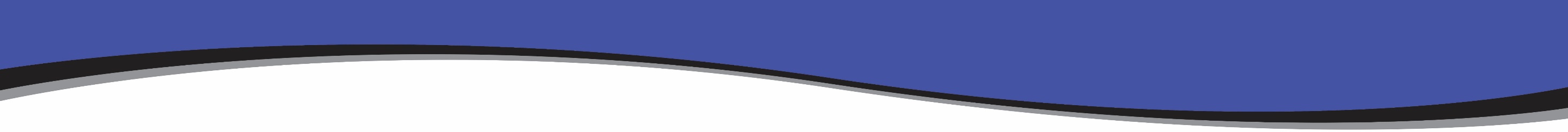 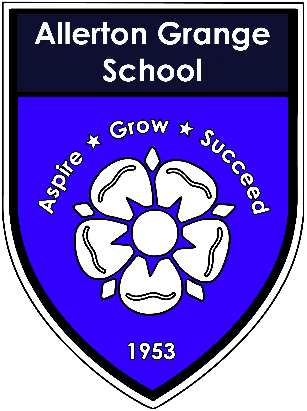 English revision materials
Revision – on the website 

FACE-it revision method

Students are welcome to borrow revision books from the department – these must be signed for and returned after the exams – just speak to your class teacher
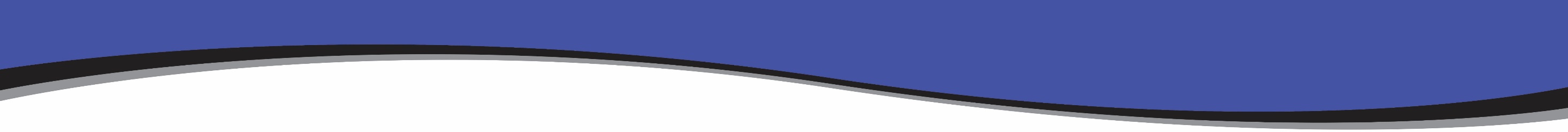 Maths resources
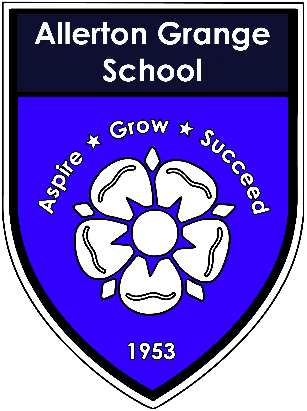 Maths
Maths revision guides & workbooks 
Maths Genie – practice papers, mark schemes, walkthrough videos.
Corbett Maths –worksheets and exam questions.
Sparx Maths*
    - practice topics online
    - different degrees of difficulty
    - can track their progress.
Pinpoint Learning* - bespoke topic lists and questions based on previous topics of difficulty. 
(*Sparx and Pinpoint logins needed. Speak to their Maths teachers).
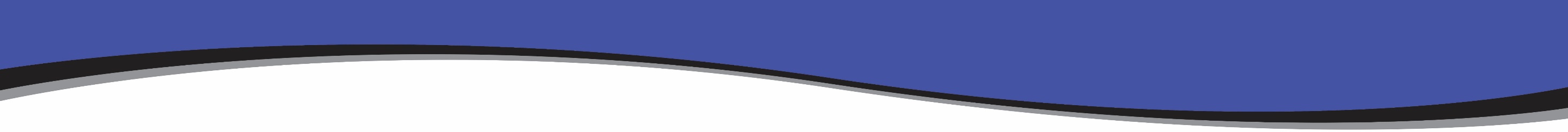 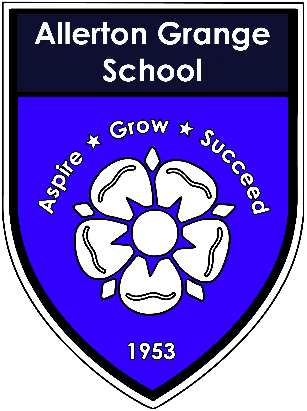 Maths - Exam Dates
Paper 1 – Thursday 16 May – Non-calculator

Paper 2 – Monday 3 June – Calculator

Paper 3 – Monday 10 June – Calculator
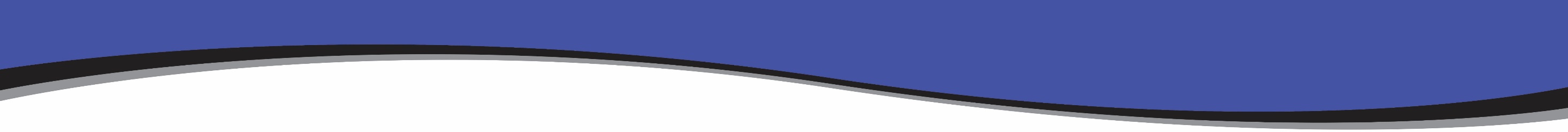 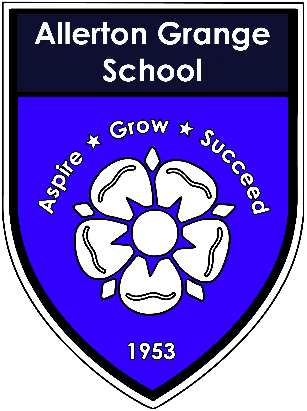 Maths - Other help
Ask your teacher!
The Maths teachers are always on hand to answer questions the students may have, and will always make time to discuss a question that has caused any difficulty.

If students do this, they should be prepared with the question that they would like to go through.
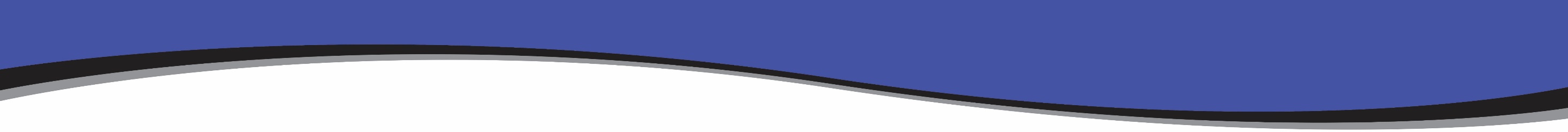 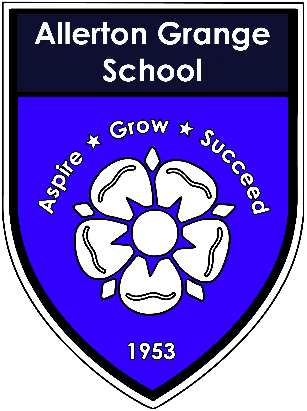 AGS Interventions

Academic mastery – every morning
After school revision
Aspire, Grow, Succeed.
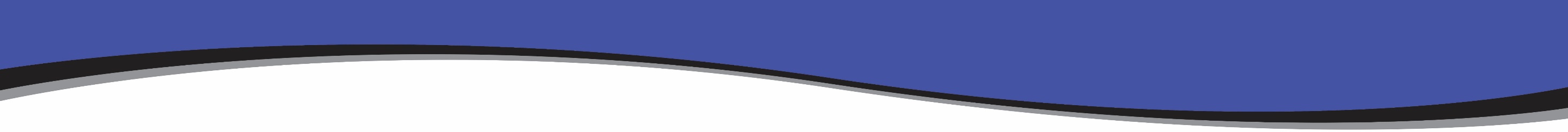 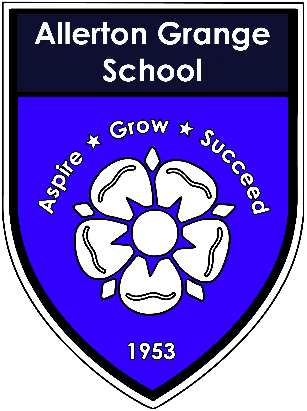 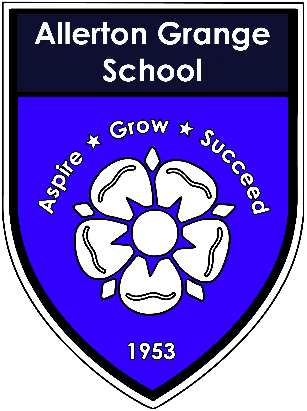 Dealing with distractions
Leave mobile phones in a different room.


Work with a clear desk. 


Quiet Space.
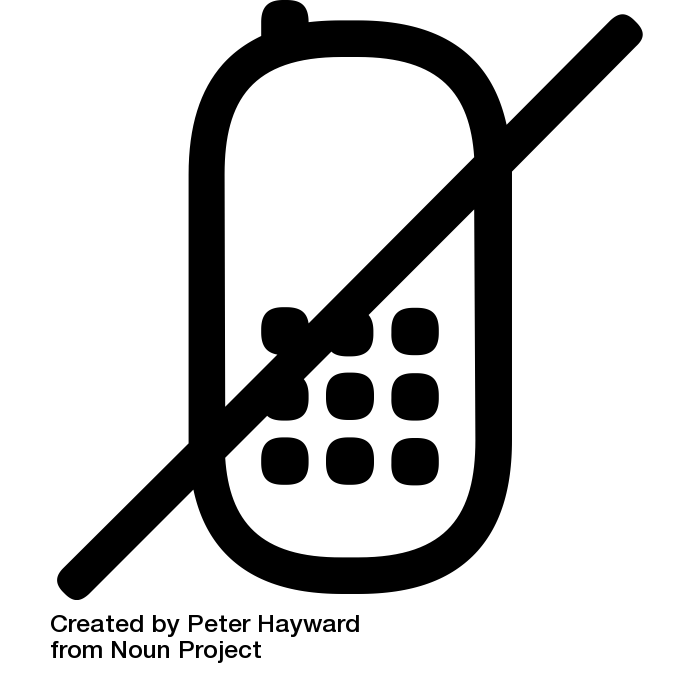 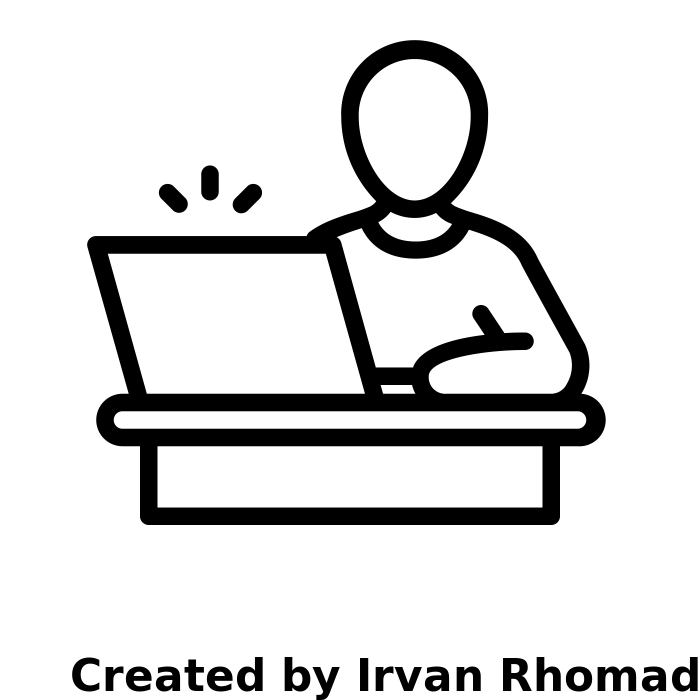 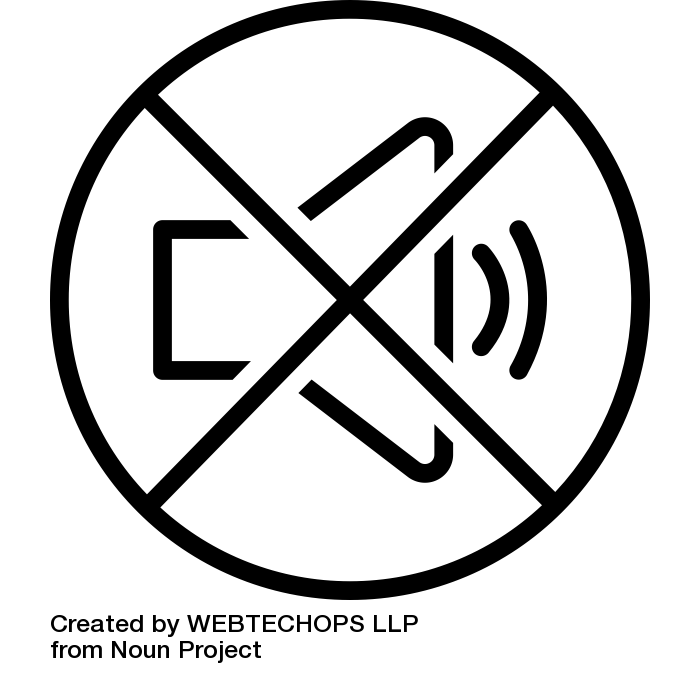 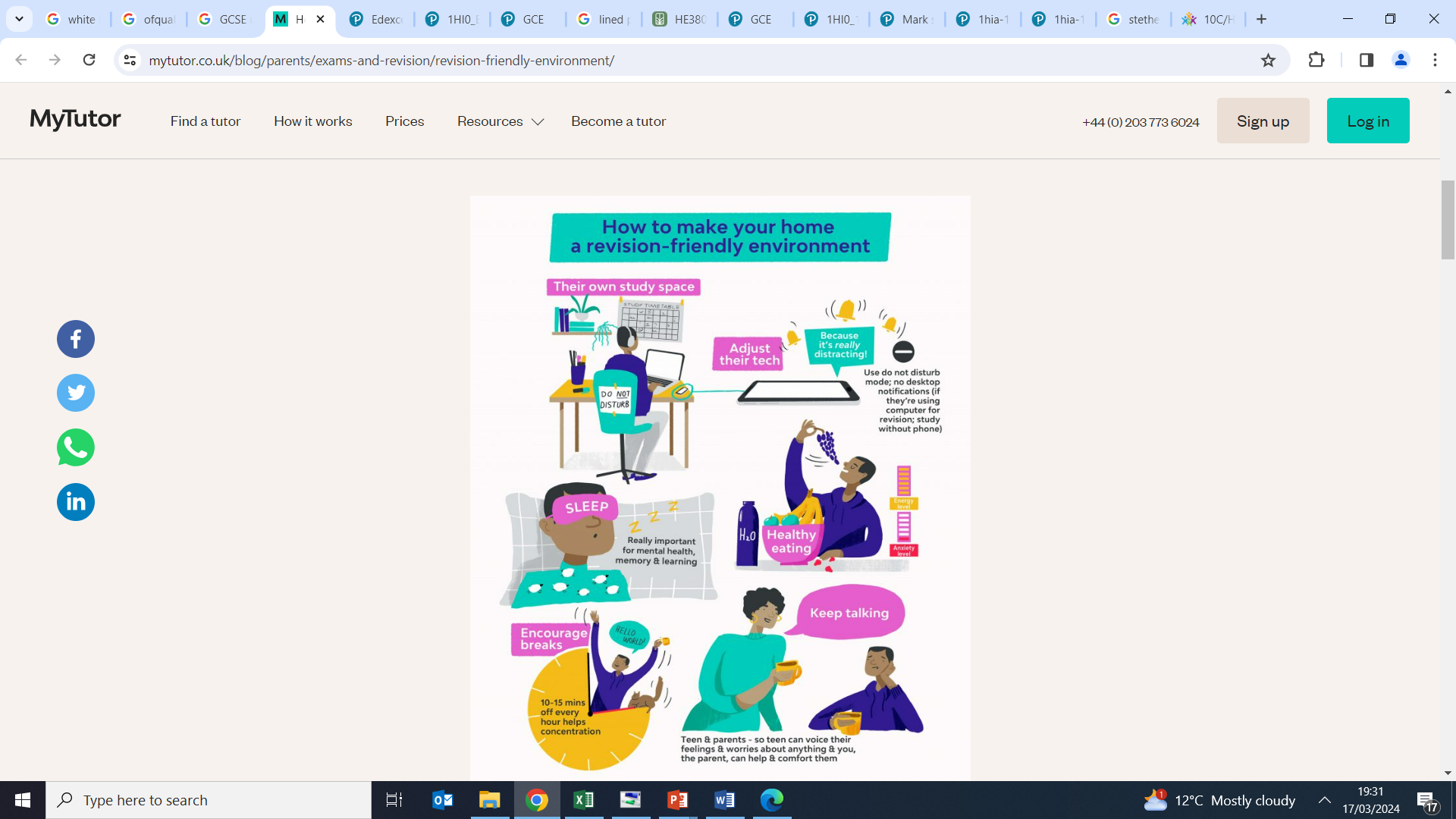 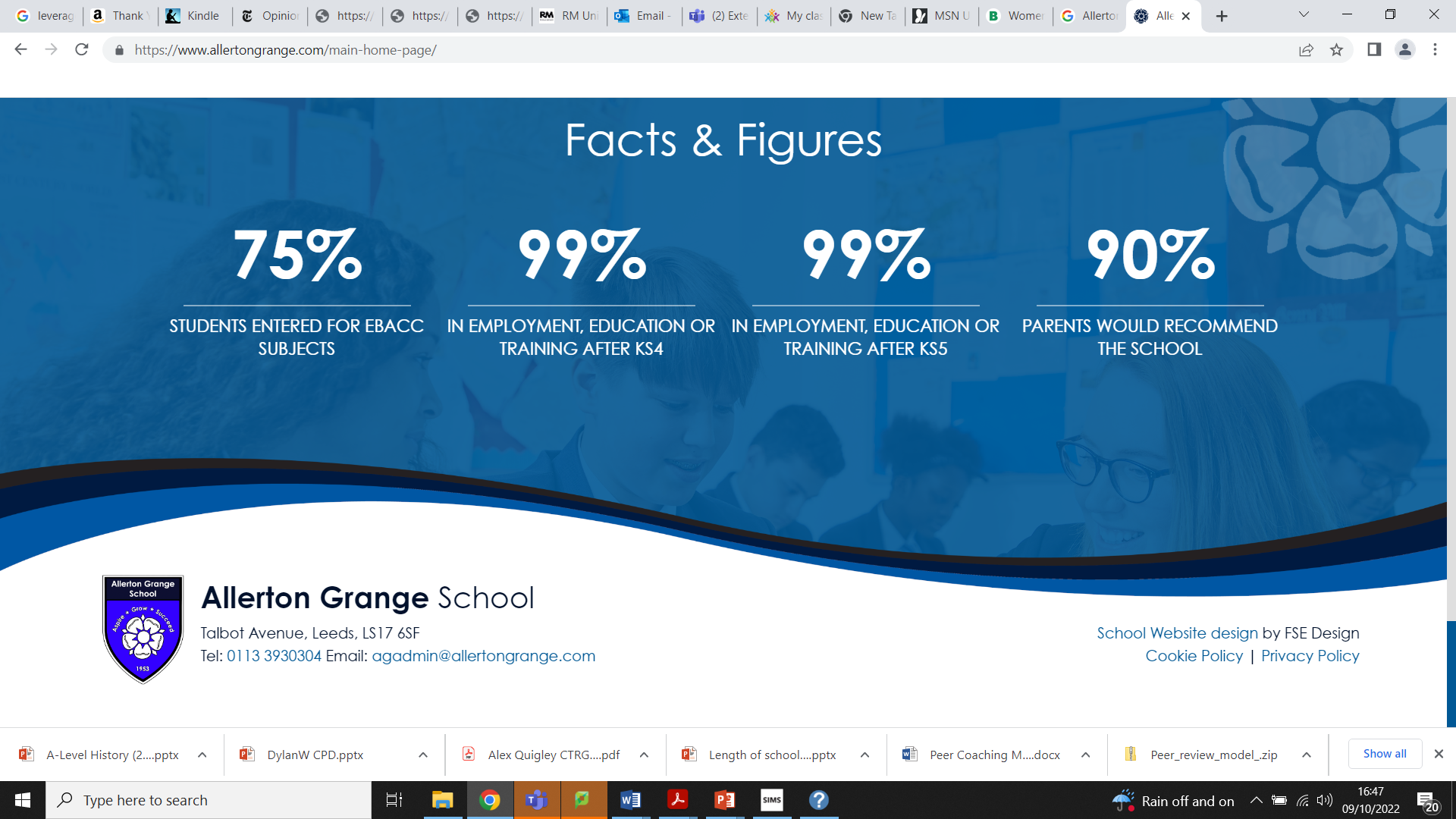 Well-being
Exam worry - normal
Talk to friends and family 
Ask for help. 
Be kind to yourself 
Plan in breaks – exercise
Plan fun!
Eat well
Don't compare yourself to others

Kooth, Samaritans, ChildLine, The Education Hub